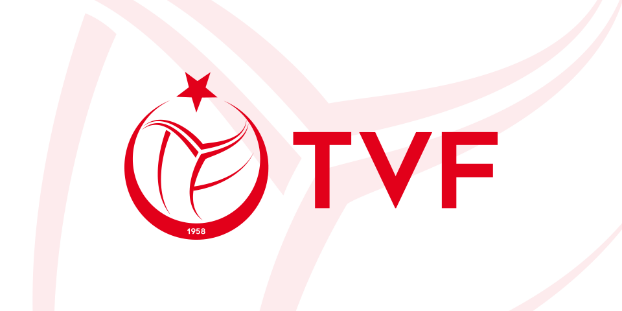 TÜRKİYE VOLEYBOL FEDERASYONU
MÜSABAKA ANALİZİ
BURAK EMRE DİRİER
2021
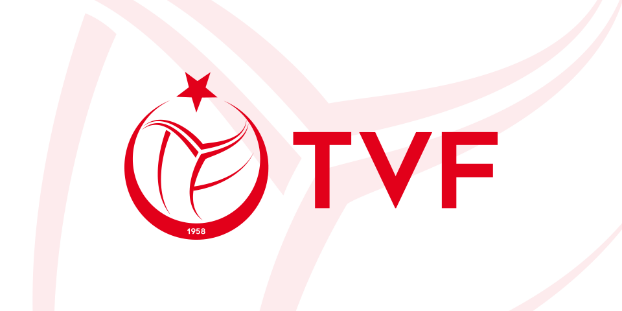 Müsabaka Analizi
Günümüz modern voleybolunda müsabaka analizi takımların taktiklerini belirlerken kullandıkları en önemli araçlardan biridir.
Oyun analizi gerek antrenörlerin kendi oyuncularının performanslarını izlemelerinde gerekse rakip takımın teknik ve taktik özelliklerini belirlemelerinde ve bu yönde taktik anlayışlar geliştirmelerinde en büyük yardımcı araçtır.
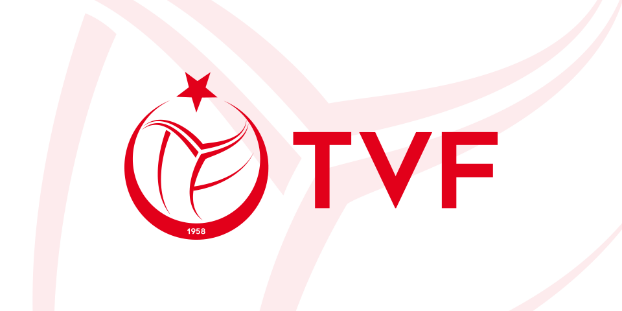 Müsabaka Analizi
Bir müsabakada kendi takımımızın ya da rakip takımın performansını etkileyen tüm faktörlerin, somut ölçüt başlıkları altında gelişmiş teknolojik araçlar yardımıyla ortaya konularak verilerin toplanması
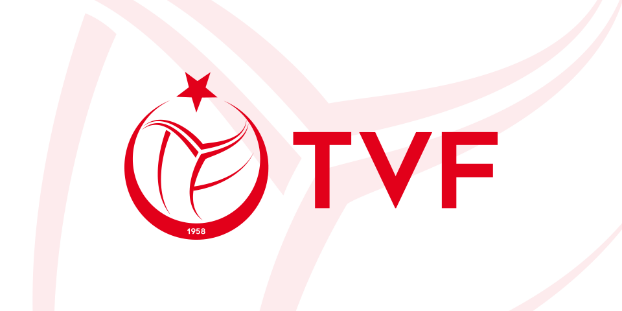 Müsabaka Analizi
Elde edilen verilerin objektif değerlendirme teknikleriyle ( istatistik ) işlenmesi, uzman görüşlerinin (sübjektif) ortalamasından çıkan bilgilerle yorumlamalar, her iki kaynaktan gelen bilgilerle birlikte verilerin işlenmesi, değerlendirilmesi ve sonuçlandırılmasıdır.
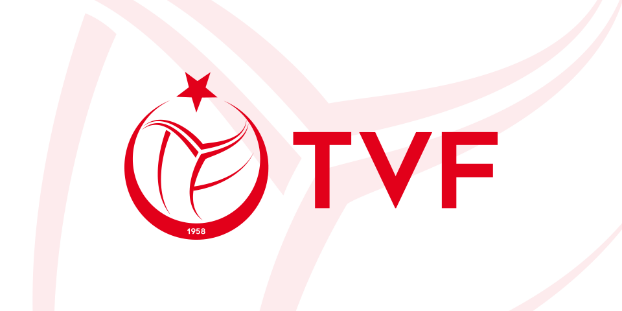 Müsabaka Analizinin Hedefleri
Oyunun strateji ve sistemlerinin değerlendirilmesi.

Maç sırasında takıma desteği.

Çalışmaların planlanması ve ayarlanması.

Kendi takımımızın gözlenmesi

Rakip takımın gözlenmesi.

Medya için bilgi.
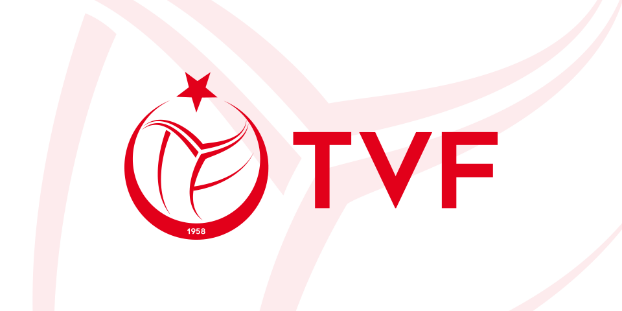 Müsabaka Analiz Yöntemleri
Serbest Gözlem ve değerlendirme

Grafik Yöntemi

Video Fotoğraf veya Film Kayıtları

Birleştirilmiş Yöntemler
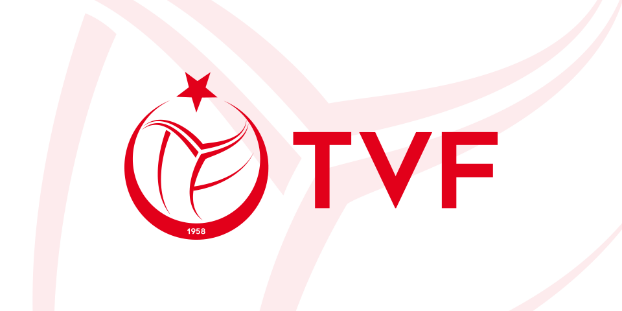 Serbest Gözlem ve değerlendirme
Bir veya birkaç gözlemci maçı seyreder ve takım(lar)ın ve oyuncuların performansını değerlendirir. Belirli konular hakkında notlar alırlar ve gözlemlerini hazır forma kaydederler.
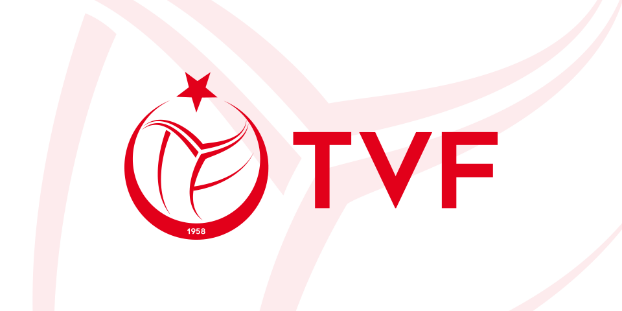 Serbest Gözlem ve değerlendirme
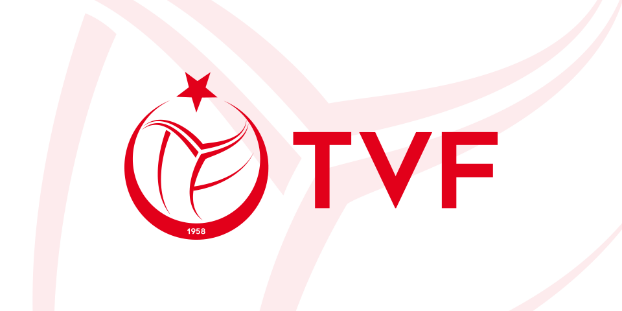 Serbest Gözlem ve değerlendirme
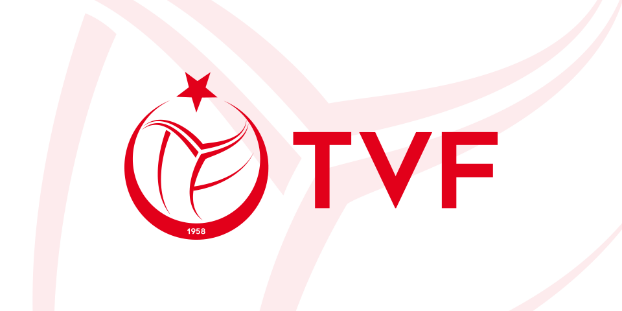 Grafik Yöntemi
Grafiksel gözlem temel olarak taktik analiz ve istatistik için kullanılır: Oyuncuların pozisyonlarının ve  hareketlerinin, hücum ve savunma kalıplarının, oyun akışının, smaç ve servis doğrultularının gözlemlenmesi ve değerlendirilmesi ya da belirli bir müsabaka periyodunda oyuncuların ve  takımın performansının grafiğe  dökülüp gözlenmesi  gibi.
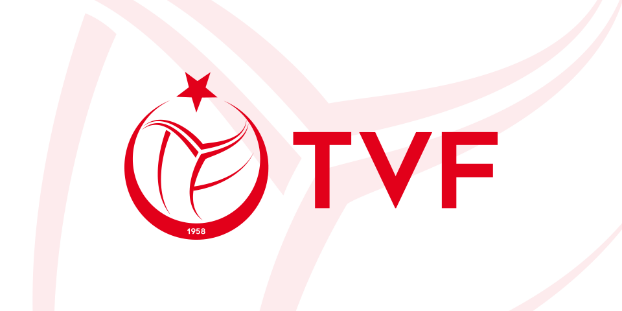 Grafik Yöntemi
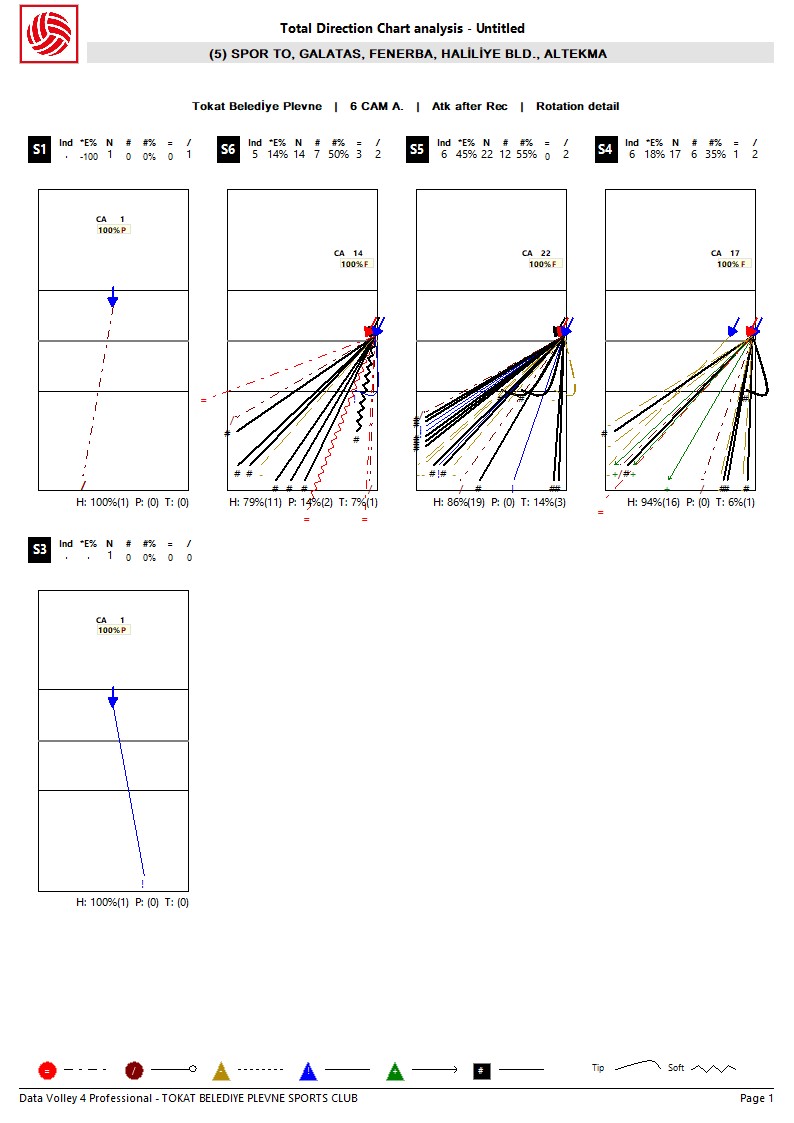 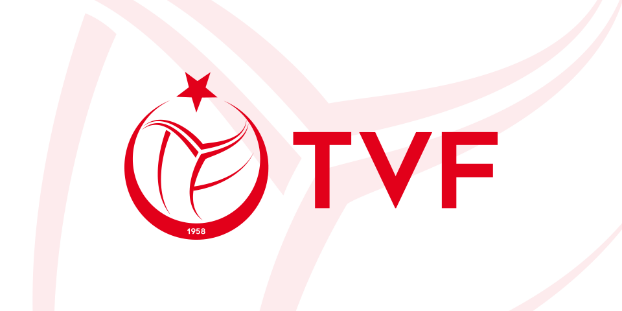 Grafik Yöntemi
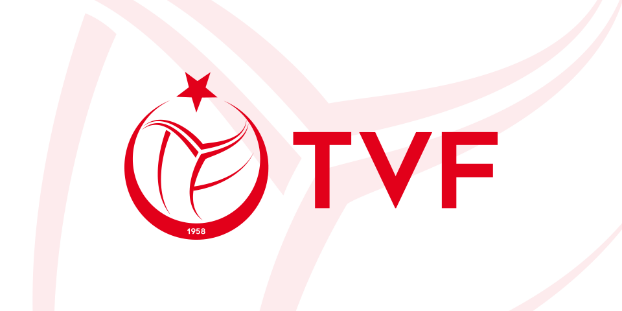 Grafik Yöntemi
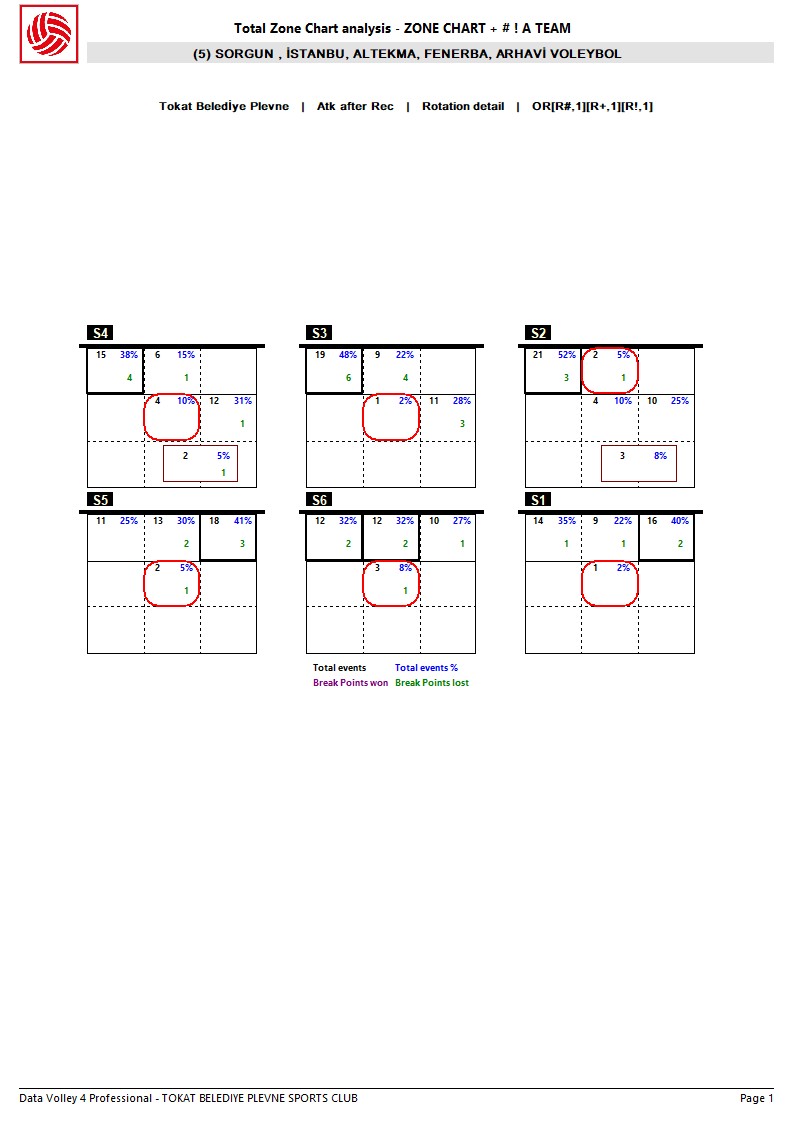 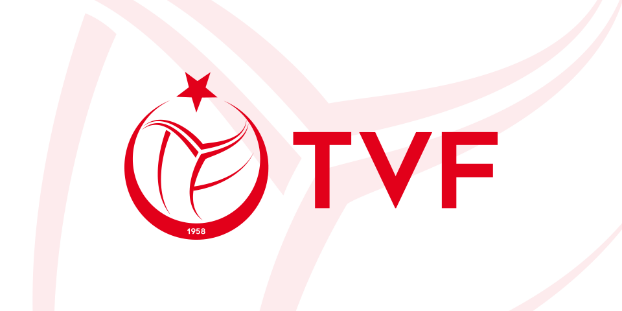 Video Fotoğraf veya Film Kayıtları
Bu metotlar, pahalı cihazlar ve değerlendirme için çok zaman gerektirir. Bununla birlikte çok etkili ve bilgi sunma konusunda iyidir. Özellikle teknik-taktik analiz ve gözlemde yaralıdır.
	Video analizi ancak kayıtlar iyi düzenlenmişse ve kısaysa değerlidir.
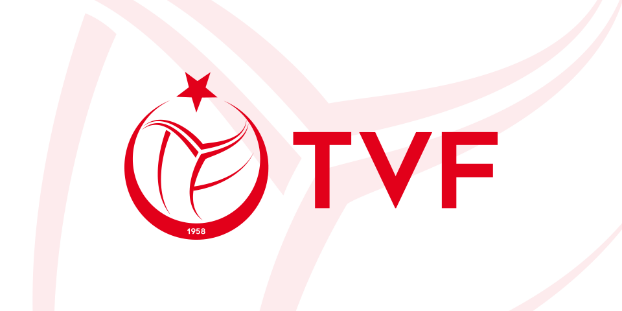 Birleştirilmiş Yöntemler
En çok kullanılan yöntemler iki hatta daha fazla yöntemin birleştirilmesiyle oluşturulan yöntemlerdir. Yöntemlerin birleştirilmesi maç analizinde en iyi sonuçları verir.
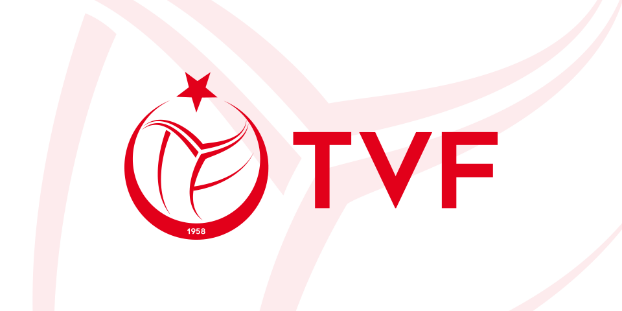 Birleştirilmiş Yöntemler
Antrenman ve maç analizlerini destekleyen en ileri ve etkili yöntem, video ve bilgisayarın ‘’online’’ olarak birleştirilmesidir. Bu yöntem alıştırmanın ve müsabakanın hemen sonrasında istatistiksel sonuçların ilgili video kayıtları ile beraber gösterilmesini sağlar.
      
       Hareketlerin uygulama aşamasında doğru teknik ile yapılıp yapılmadığının sporcuya gösterilmesi ve sporcunun da doğrularını ve yanlışlarını görmesi ayrıca geri bildirimlerin verilmesi tekniğin hatadan arınmasını sağlayacaktır.
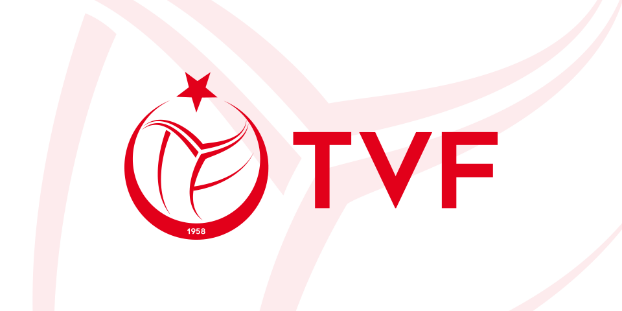 Birleştirilmiş Yöntemler
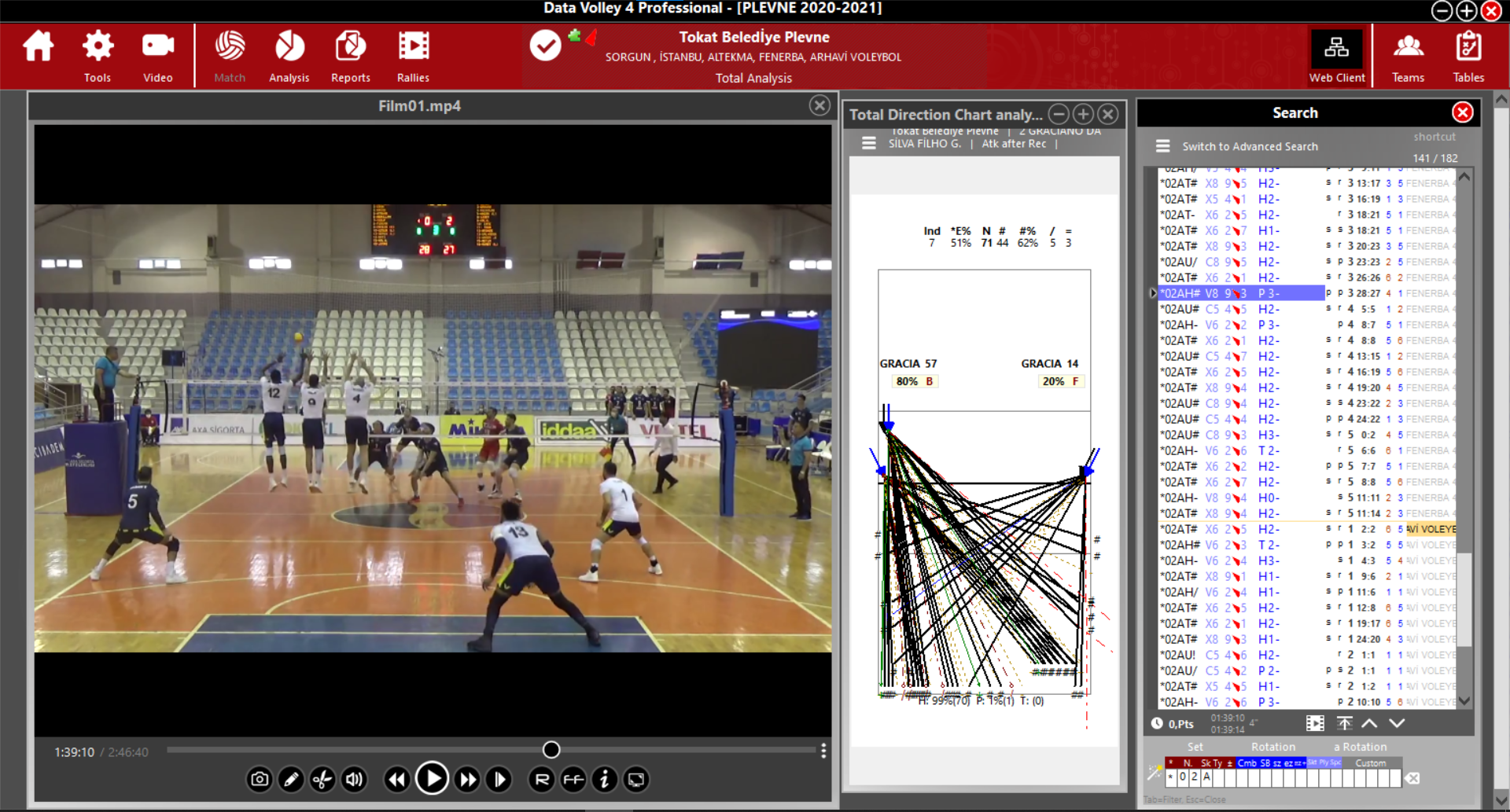 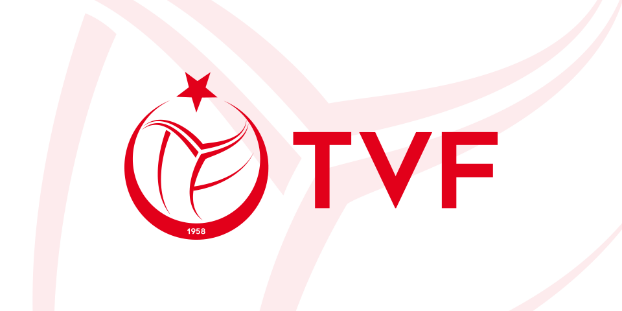 İstatistiksel Oyun Analizi
İstatistiksel maç analizi önemli bir yöntemdir ve maçlarda oyuncuların ve takımların performans faktörleri hakkında veri elde etmek amacıyla hemen hemen bütün üst düzey takımlar tarafından kullanılır. Verileri toplamak, kaydetmek, işlemek ve yorumlamak için istatistiksel maç analizinin birçok yöntemi vardır. Bu yöntemin çoğu aşağıdaki prosedürü temel almaktadır:
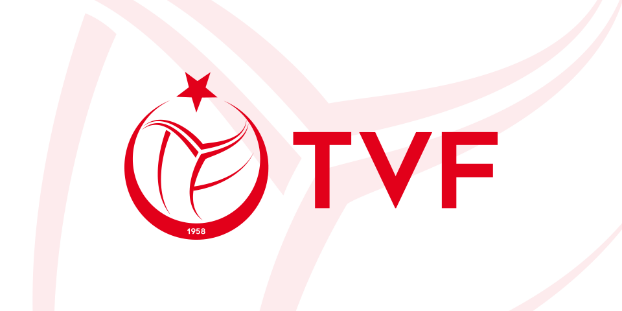 İstatistiksel Oyun Analizi Prosedürü
Hareketlerin sınıflandırılması: Değerlendirmek istediğiniz beceriler veya oyunlar (taktikler).
Hareketlerin (art arda gelen oyunların) kalitesinin değerlendirilmesi veya derecelendirilmesi.
Sembollerin ve kısaltmaların kullanılması.
Verilerin işlenmesi.
İşlenen verilerin analizi.
Sonuçların yorumlanması.
Grafik ve tablolarla sonuçların görselleştirilmesi.
Son raporun düzenlenmesi ve yazılması.
Sonuçların ekip üyeleri ve takımla tartışılması
Sonuçların saklanması.
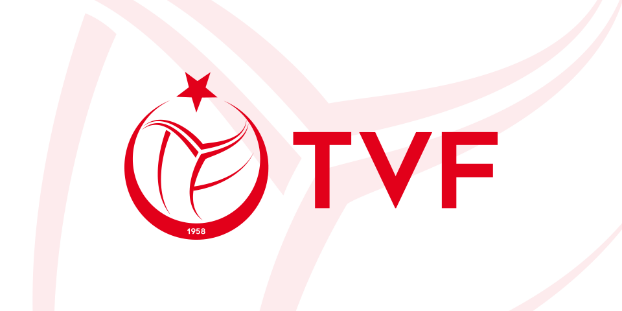 İstatistiksel Oyun Analizi Örneği
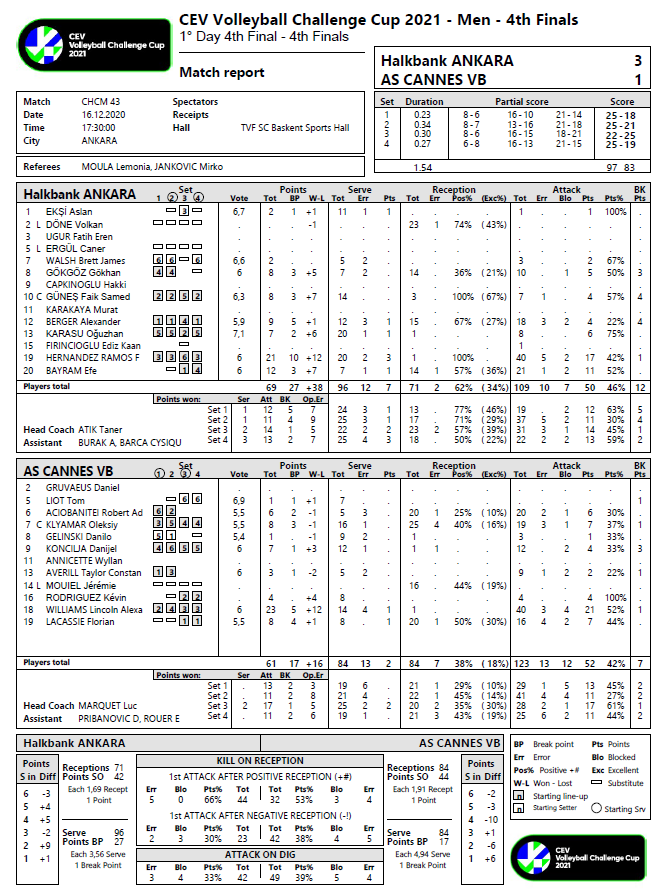 Organizasyon veya Ligin Adı
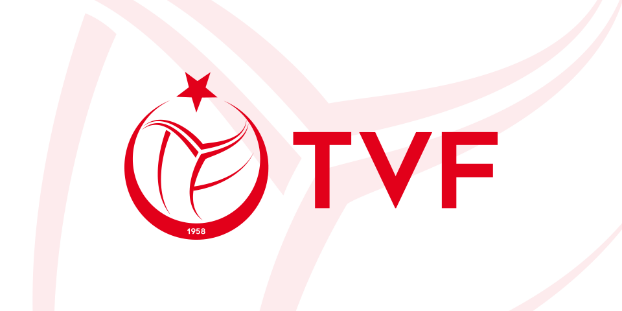 Takımların İsmi ve Maç Skoru
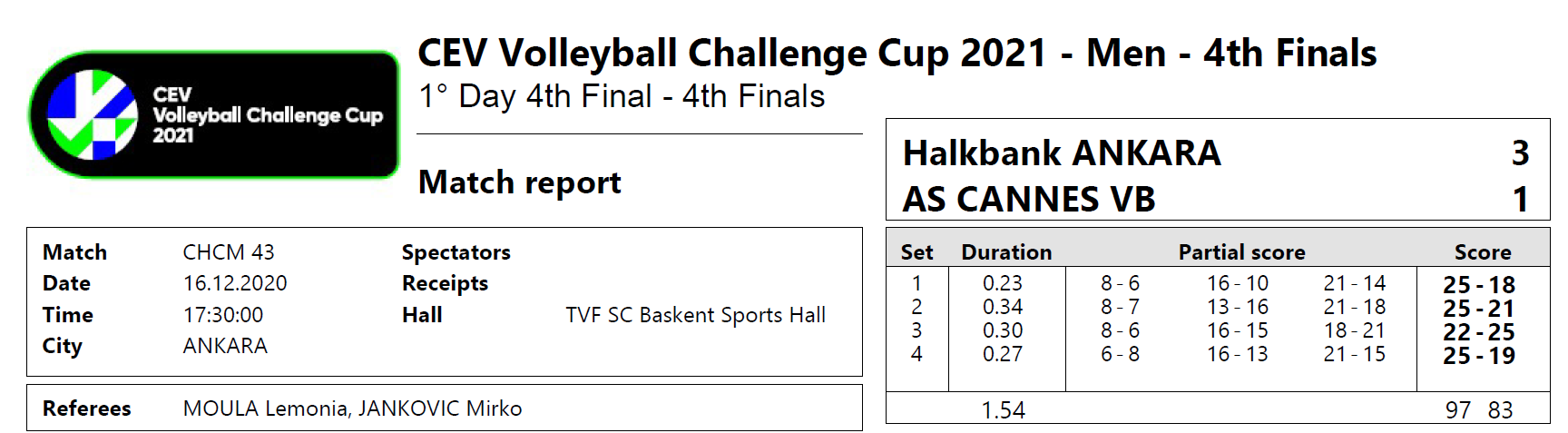 Maçın Tarihi Saati, Oynandığı Şehir ve Salon Bilgileri
Sayılar 8 e 16 ya ve 21 e Ulaştığında Takımların Skorları
Setler
Setlerin Bitiş Skorları
Maçın Hakemleri
Setlerin Süreleri
Yuvarlak içine alınmış Sayılarda Takım Sete Servis Atarak Başlamıştır.
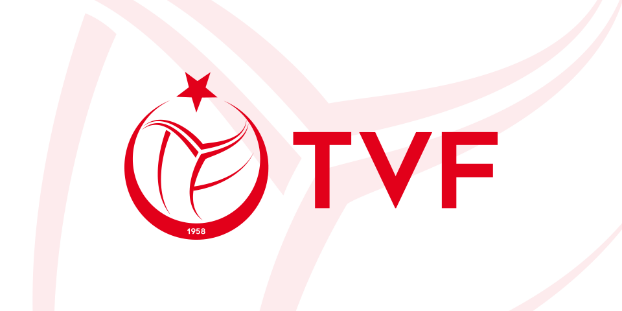 Oyuncuların İsimlerinin Bulunduğu Alan
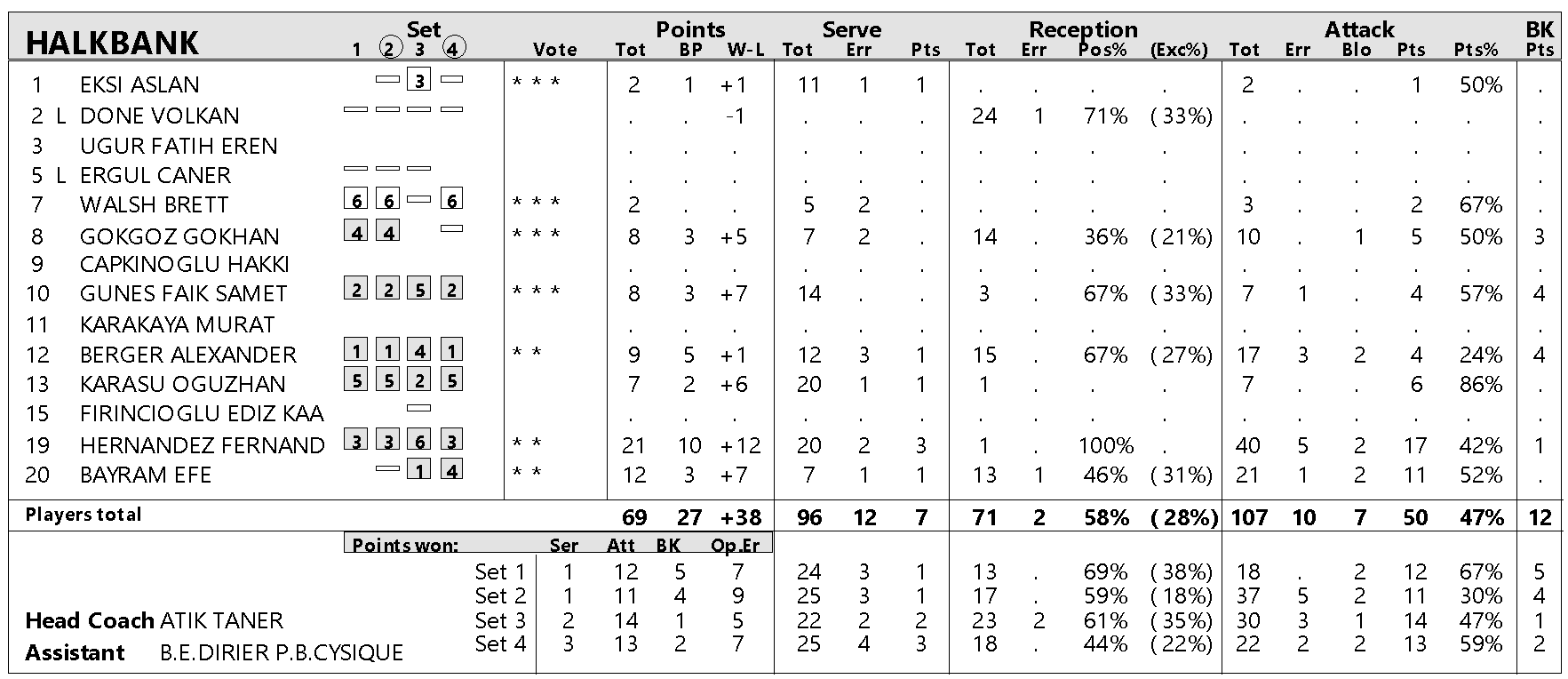 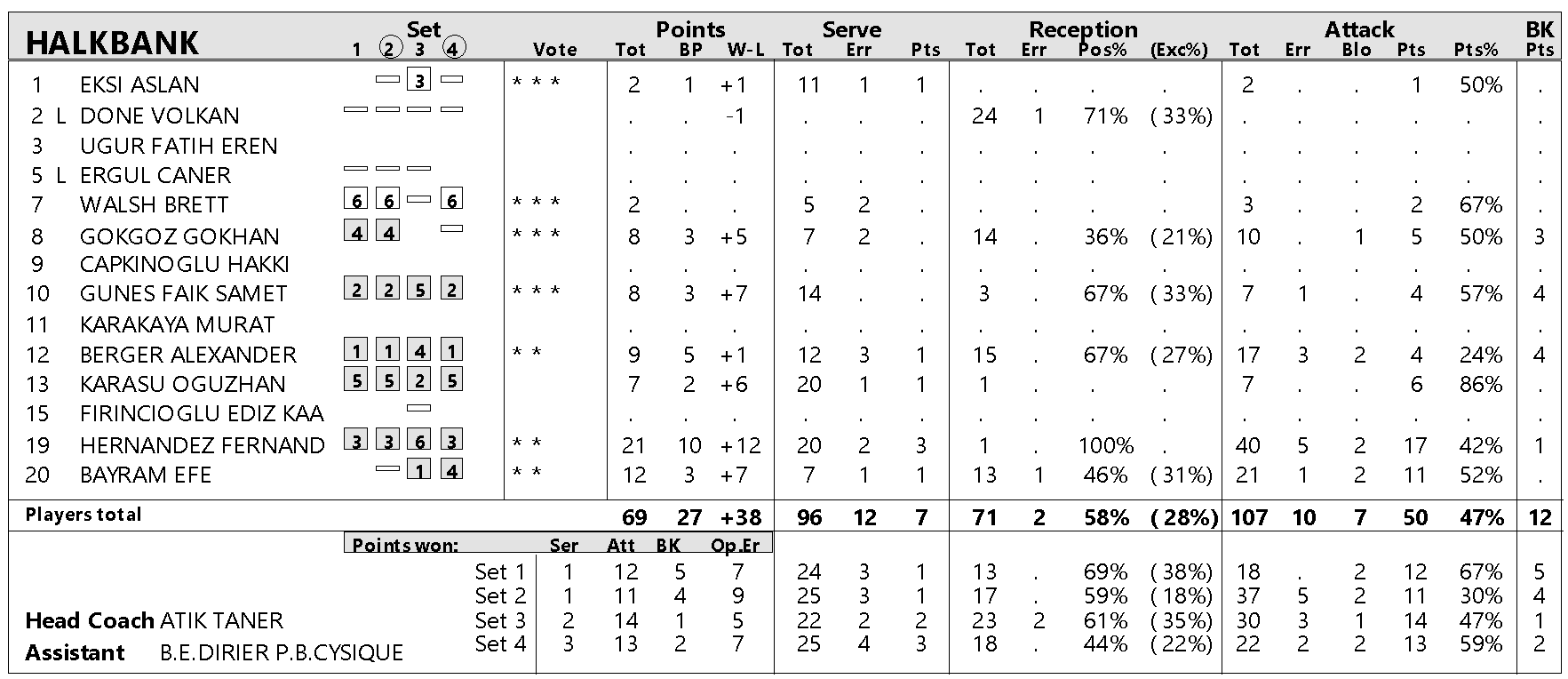 Setlere Başlama Pozisyonlarını Gösterir. -             	Çizgi işareti Belirtilen Sette Oyuncunun Oyuna Girildiğini Gösterir.  (Pasör Beyaz Kutucuk Olarak Belirtilir.)
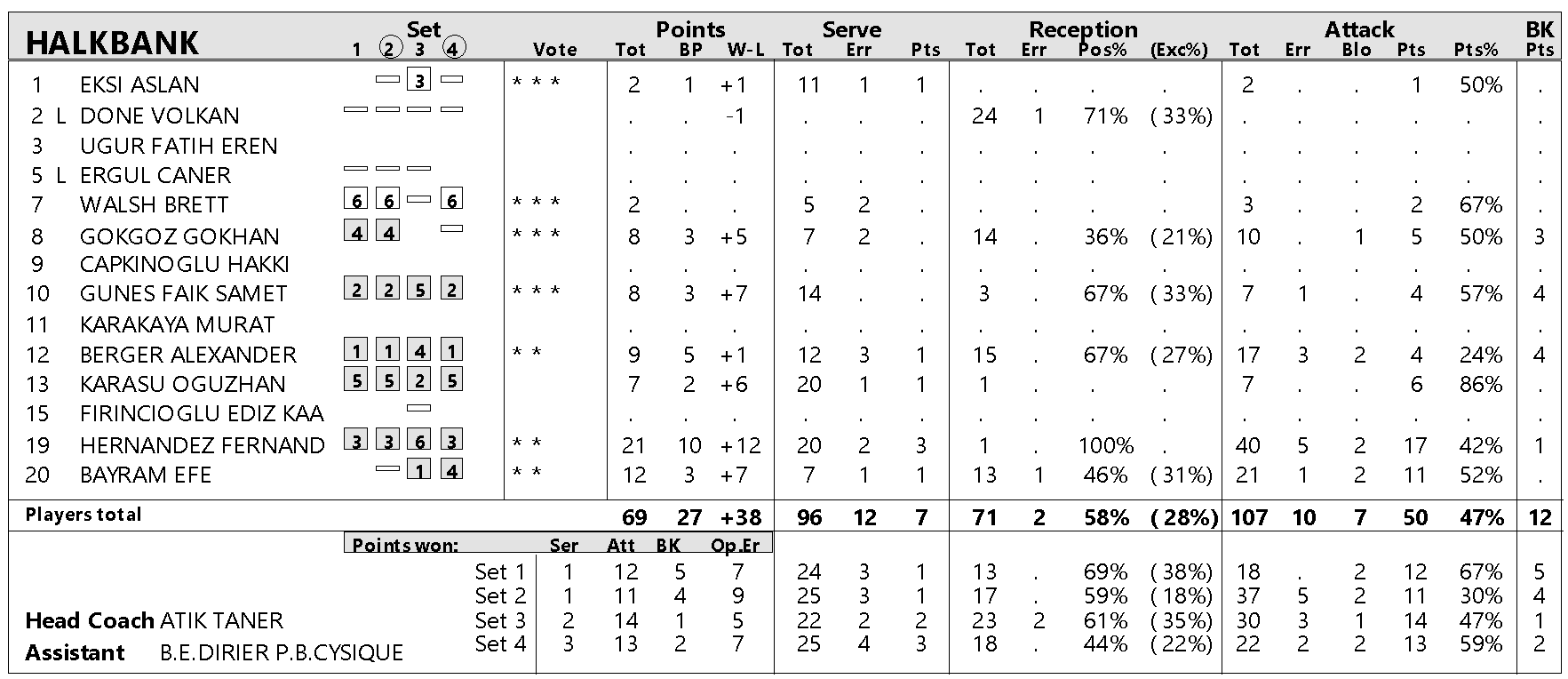 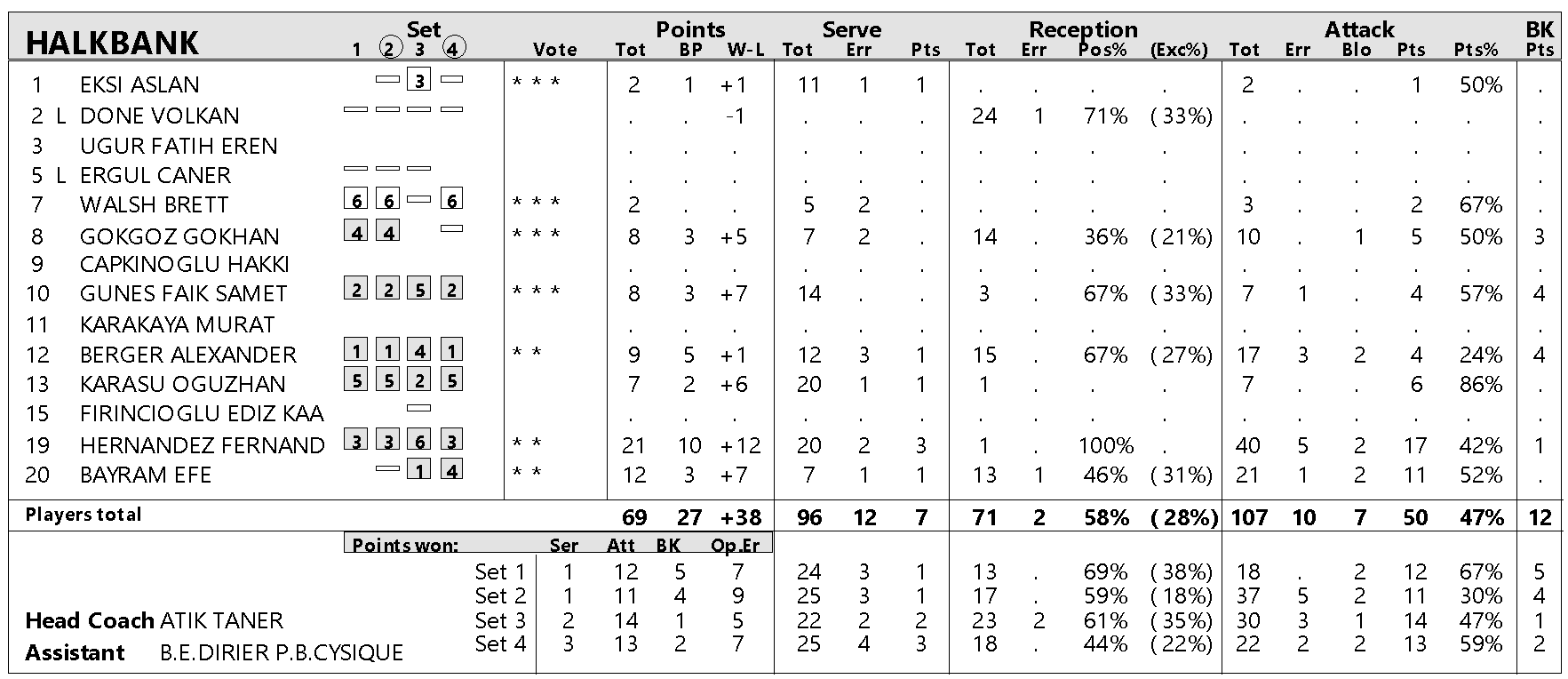 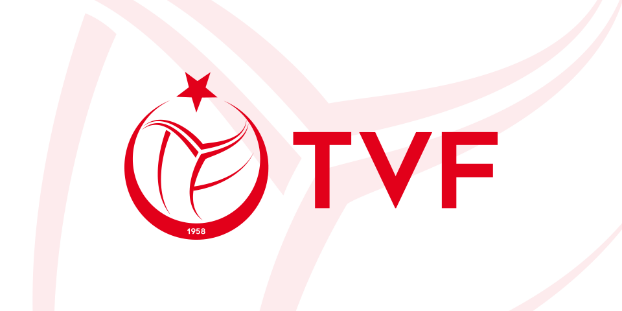 Yuvarlak İçine Alınmış Setlerde Takım Servis Atarak Başlamıştır.
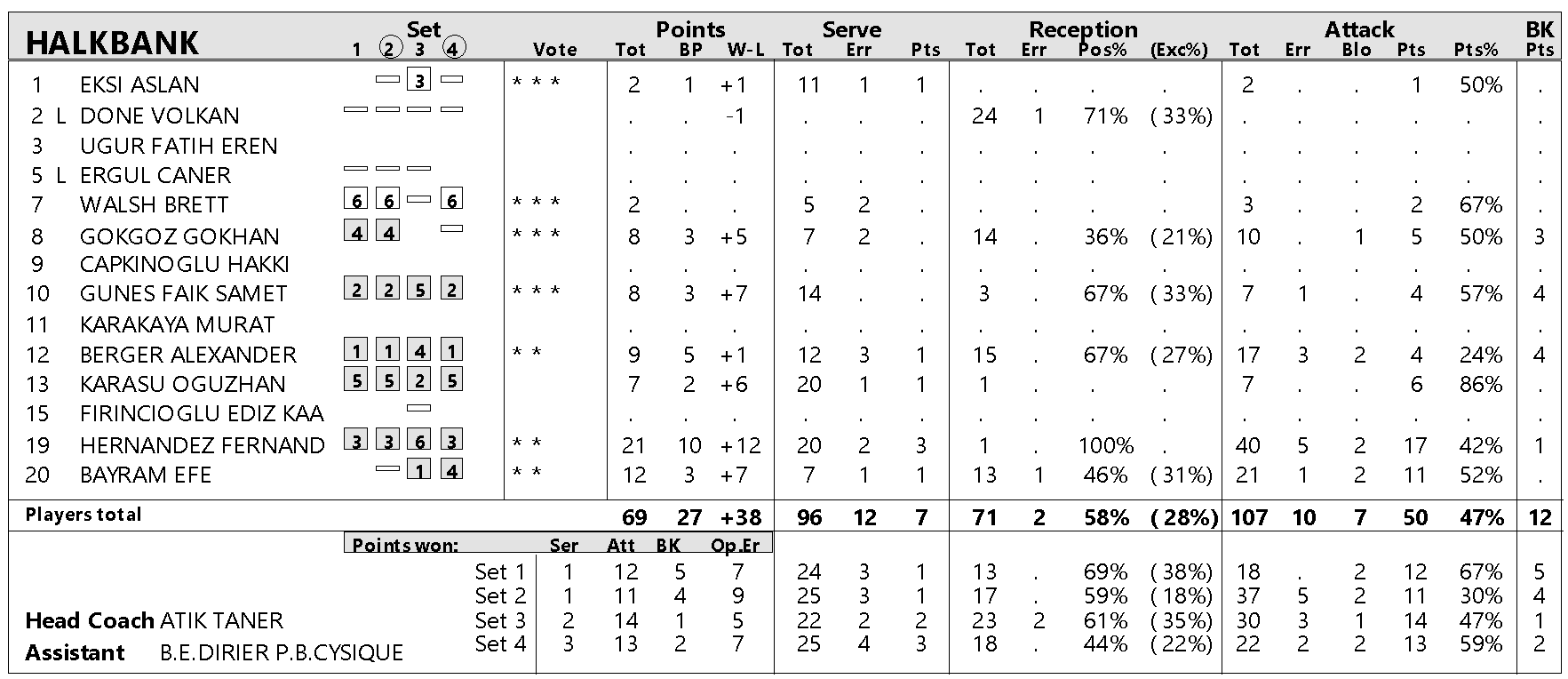 Oyuncuların İsimlerinin ve Forma Numarasının Bulunduğu Alan
Setlere Başlama Pozisyonlarını Gösterir. -             	Çizgi; Belirtilen Sette Oyuncunun Oyuna Girildiğini Gösterir.     (Pasör Beyaz Olarak Belirtilir.)
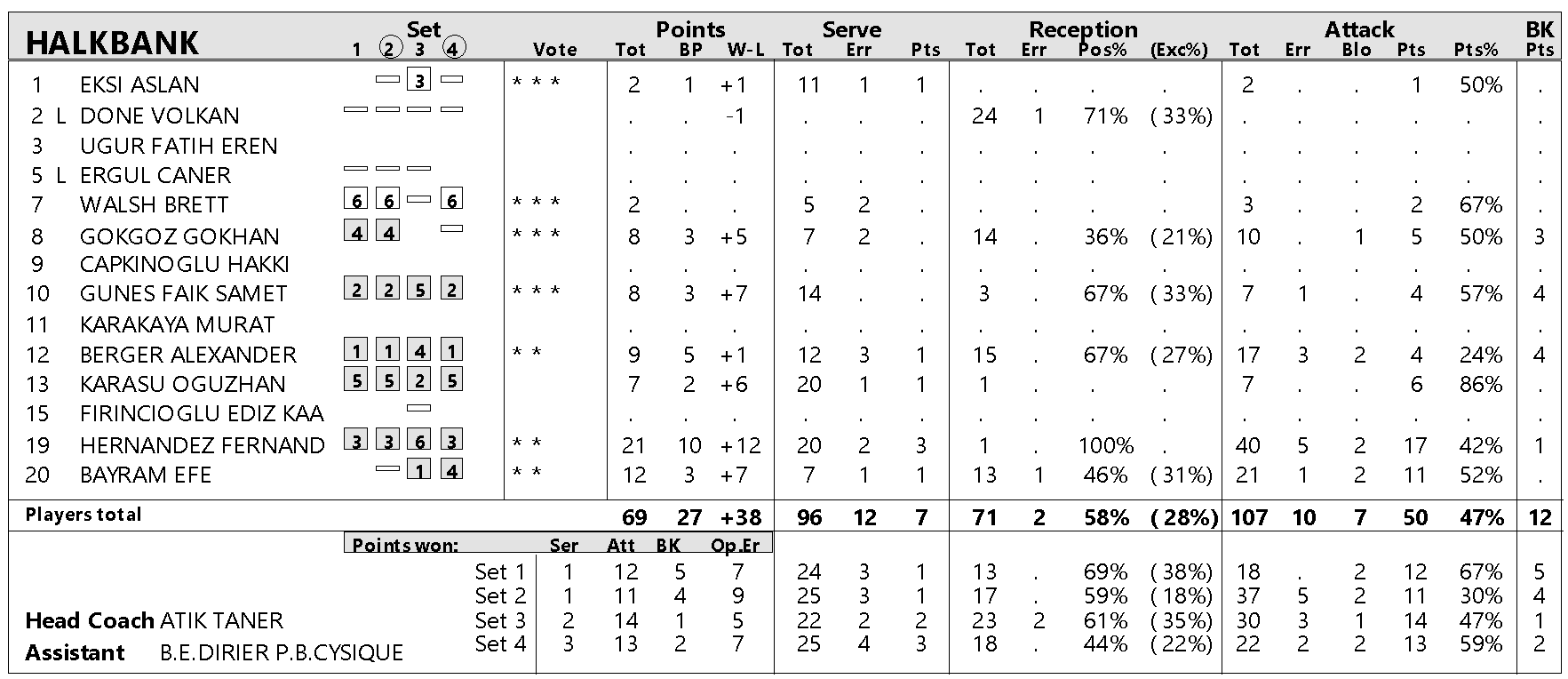 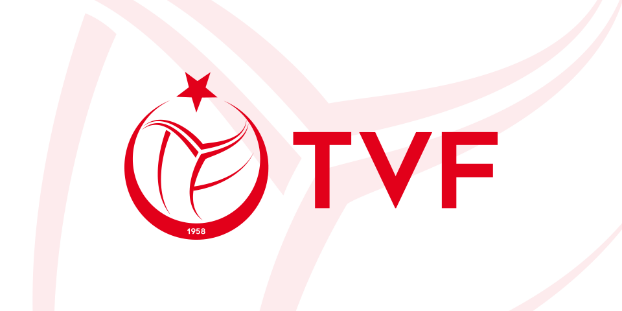 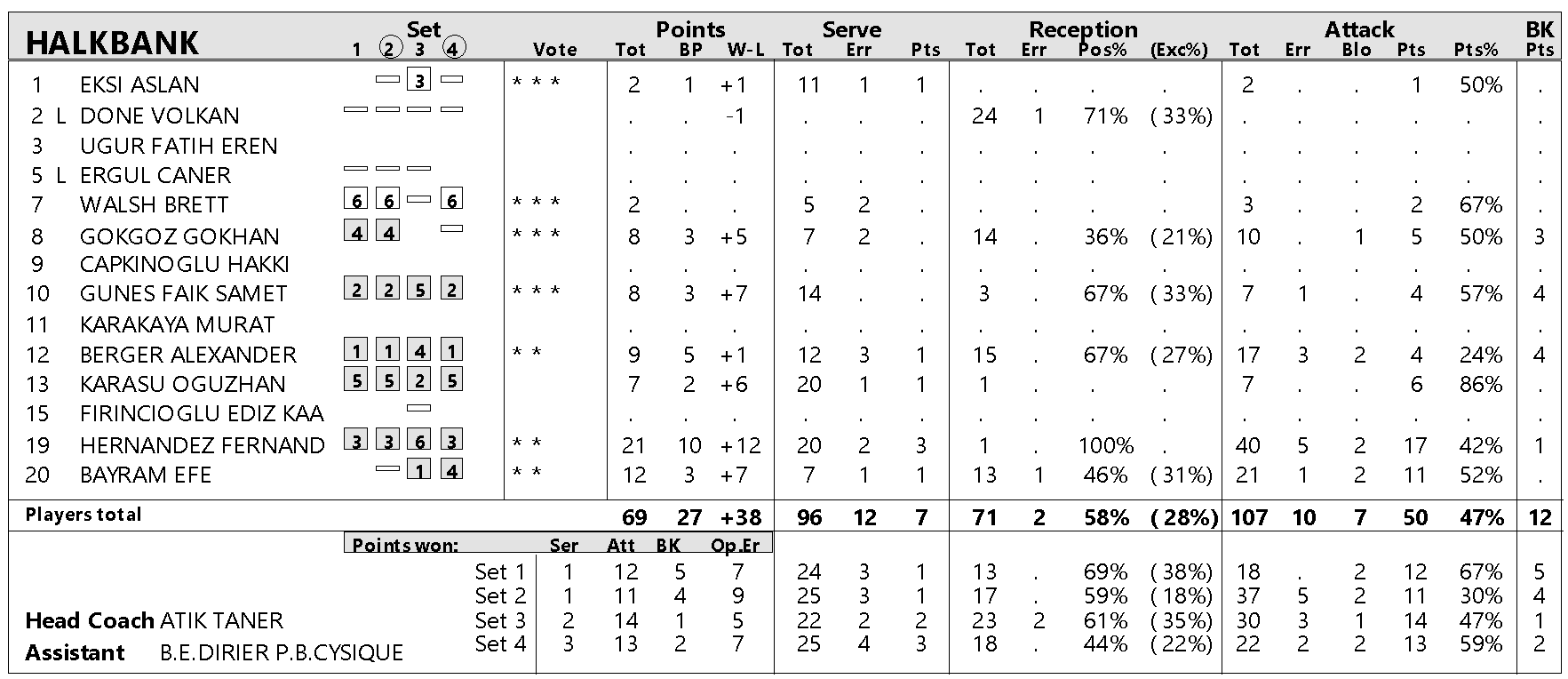 Takıma Kazandırılan Toplam Sayı
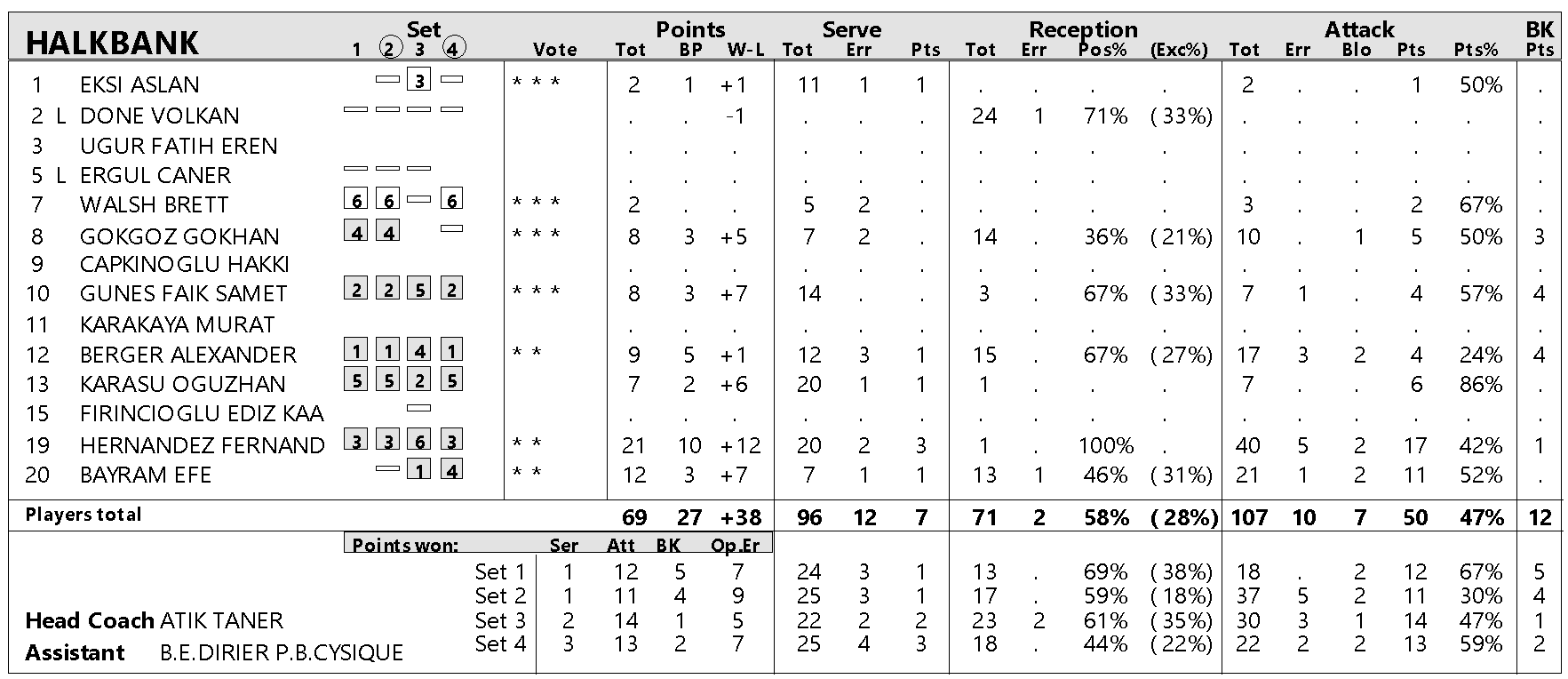 Toplam Alınan ve Kaybedilen Sayılar
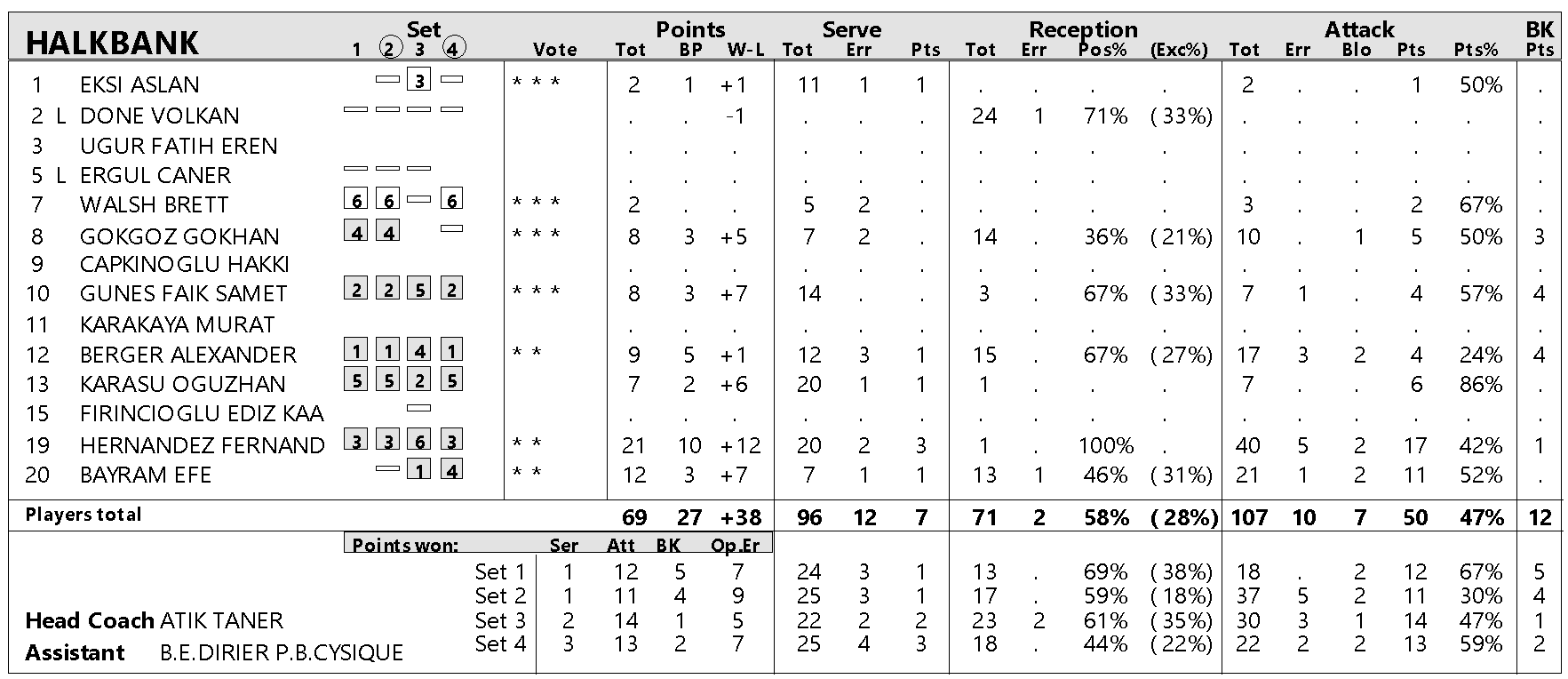 Side-Out Dışındaki Takıma Kazandırılan Sayı
(Servis, Blok, Atak)
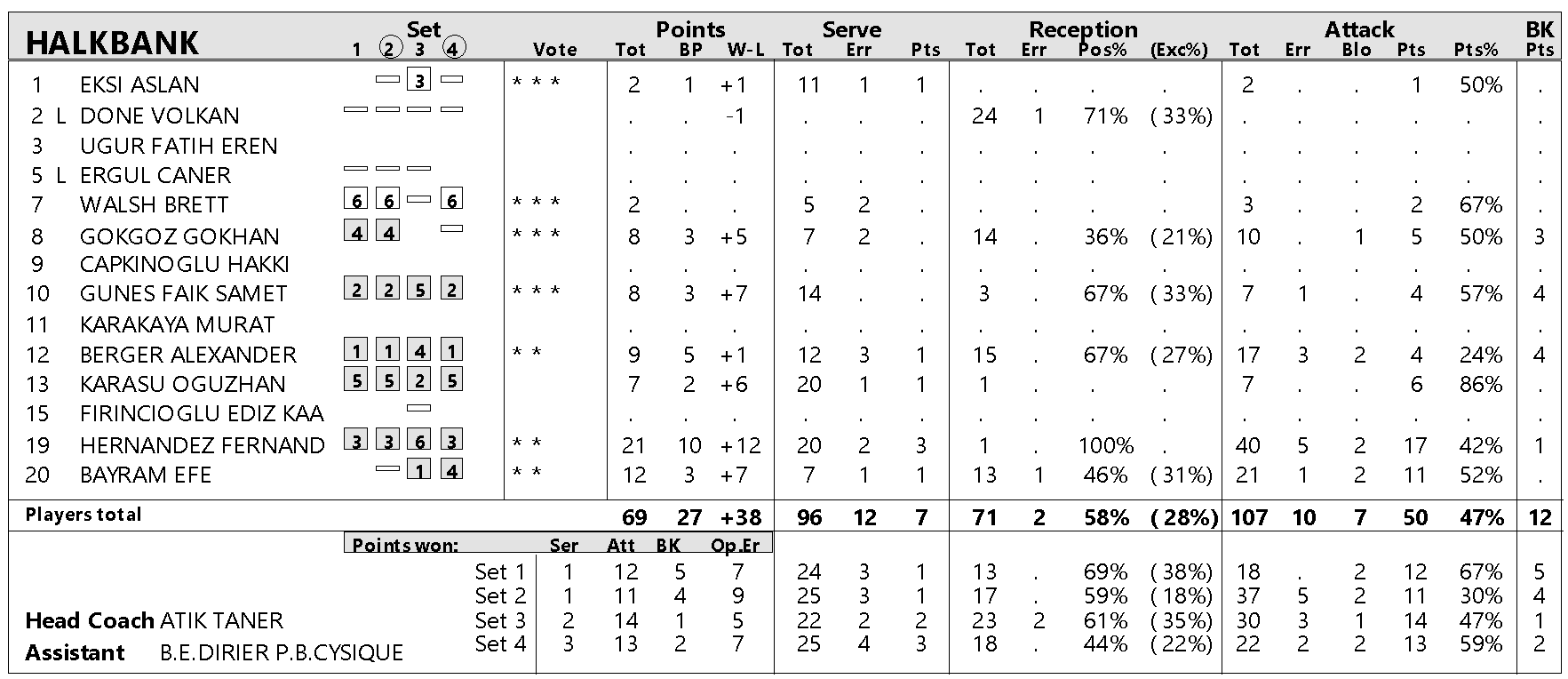 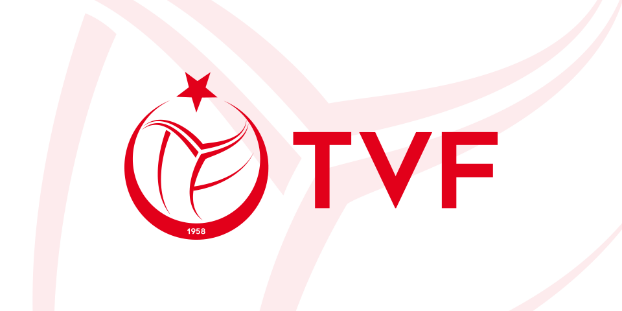 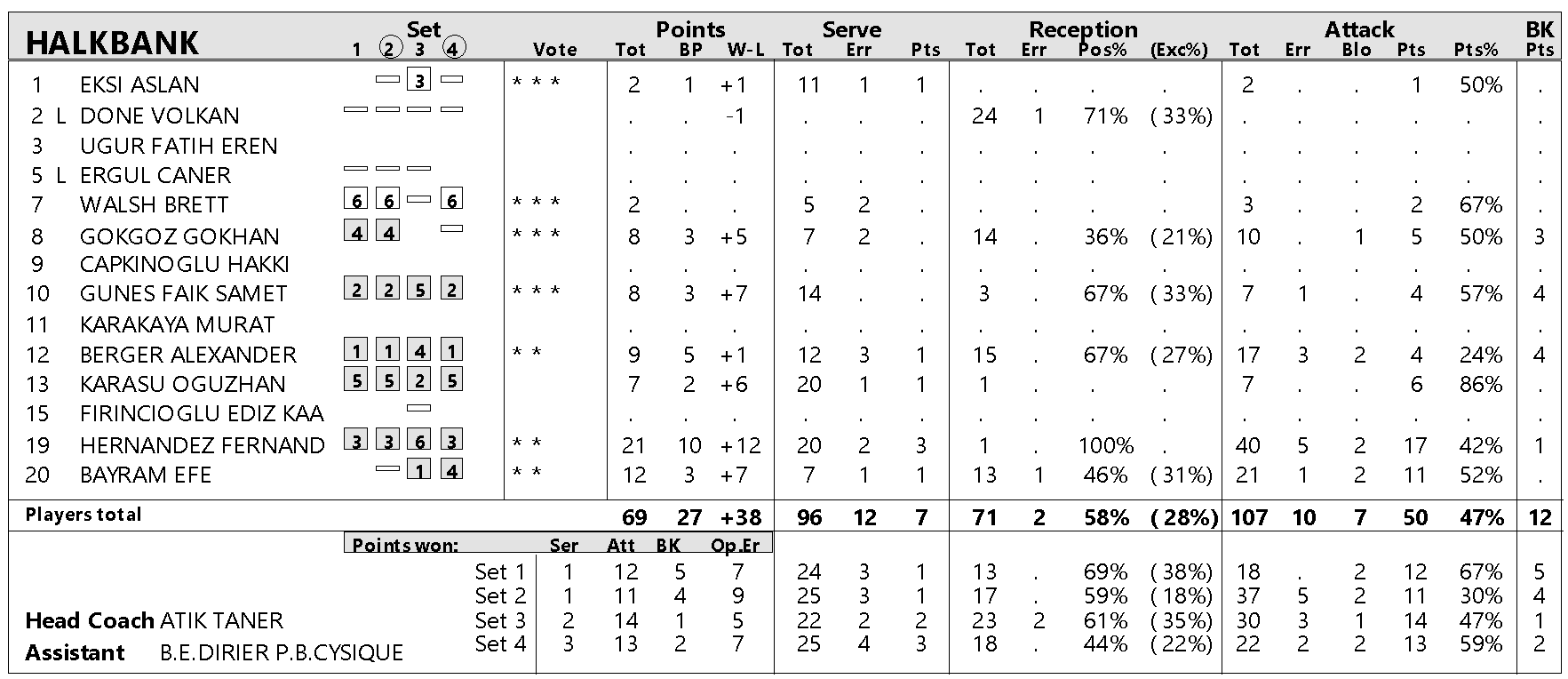 Toplam Atılan Servis
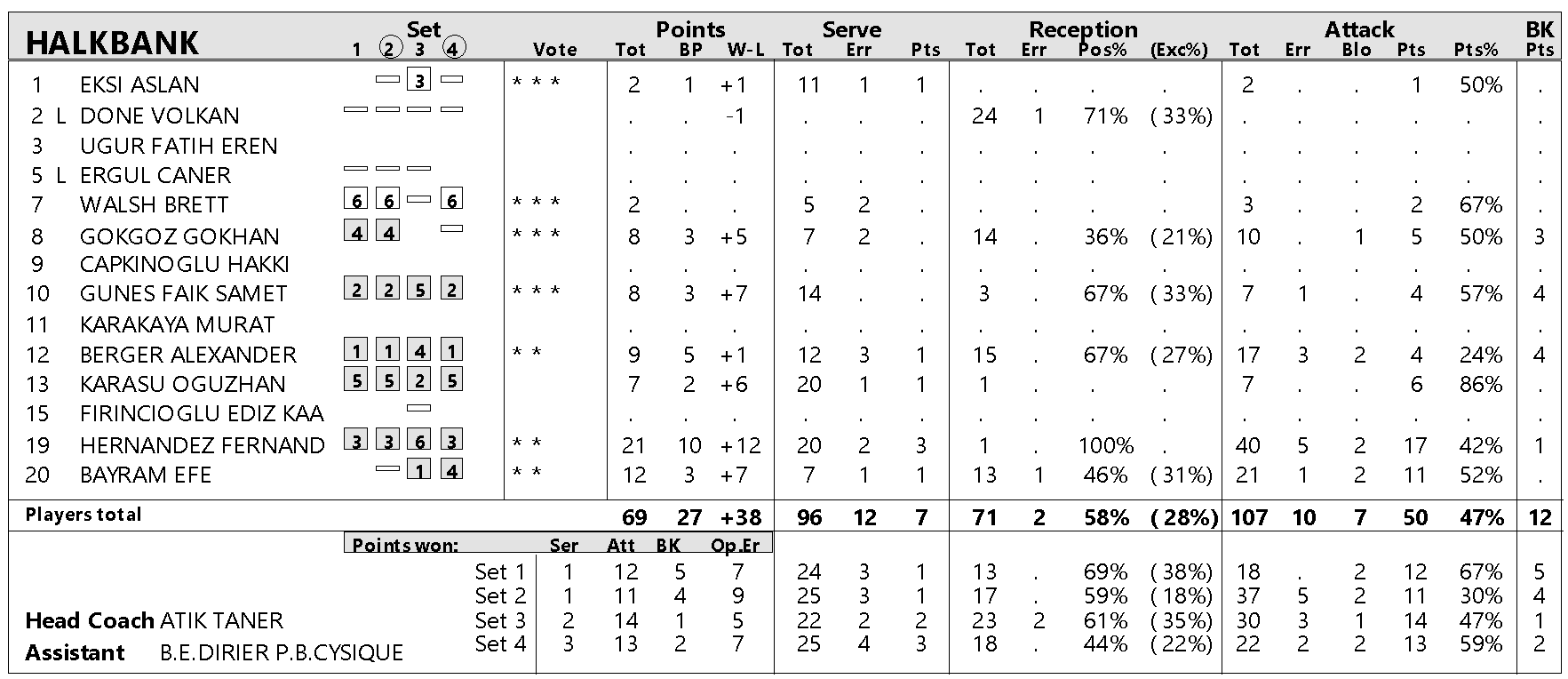 Servisten Alınan Sayı
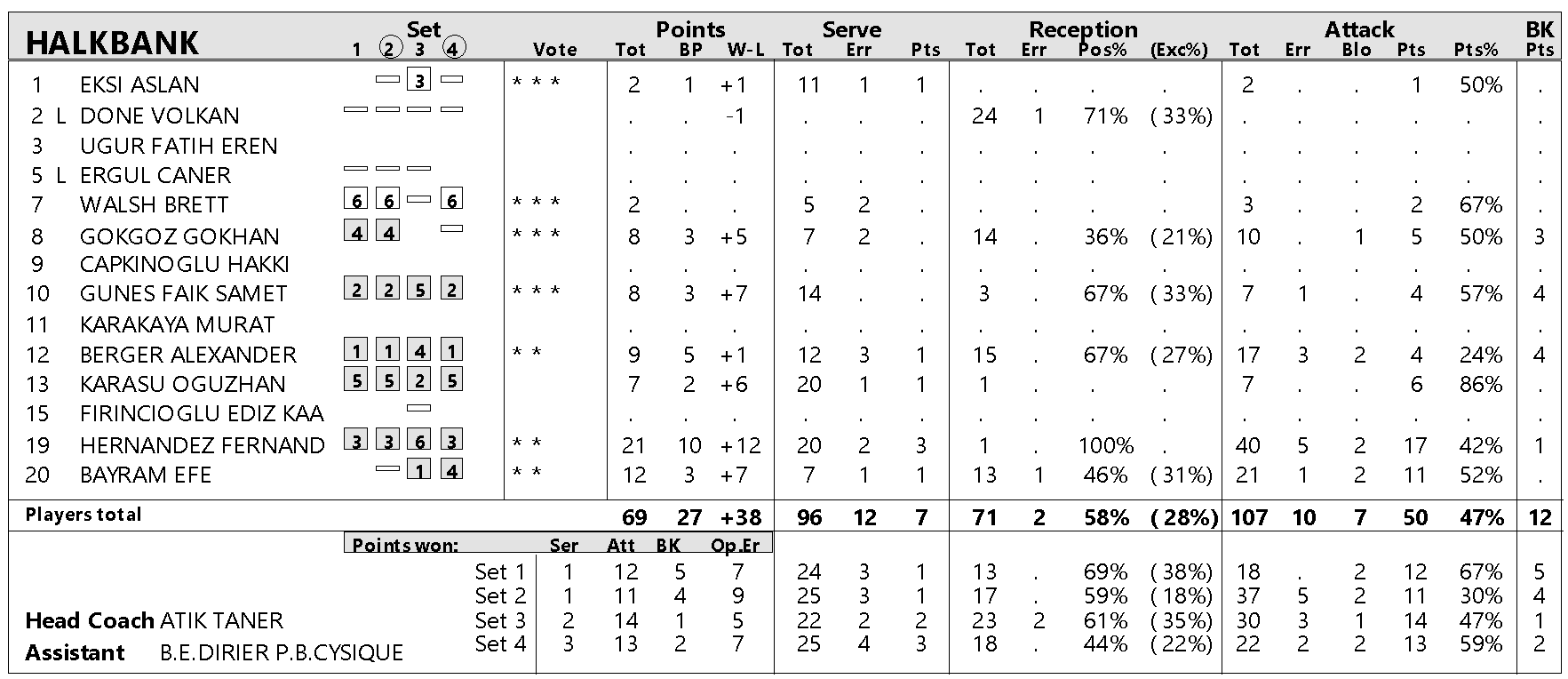 Serviste Yapılan Hata
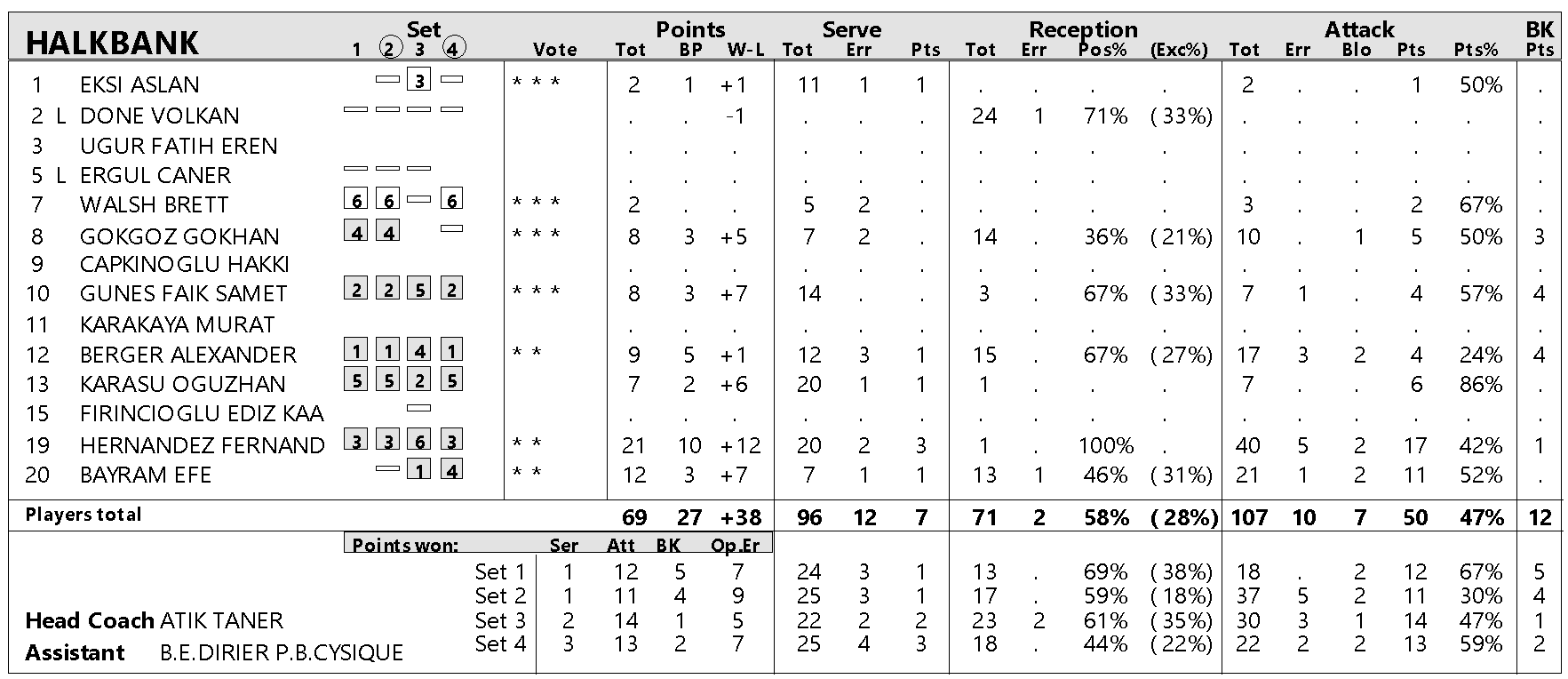 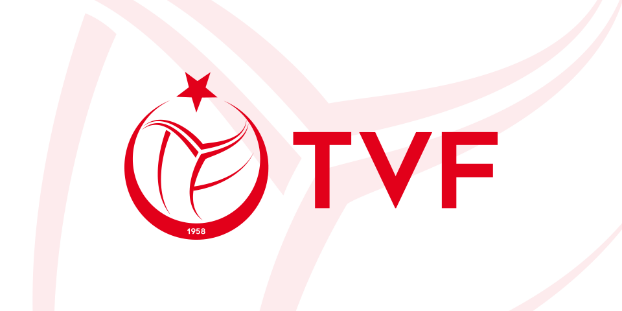 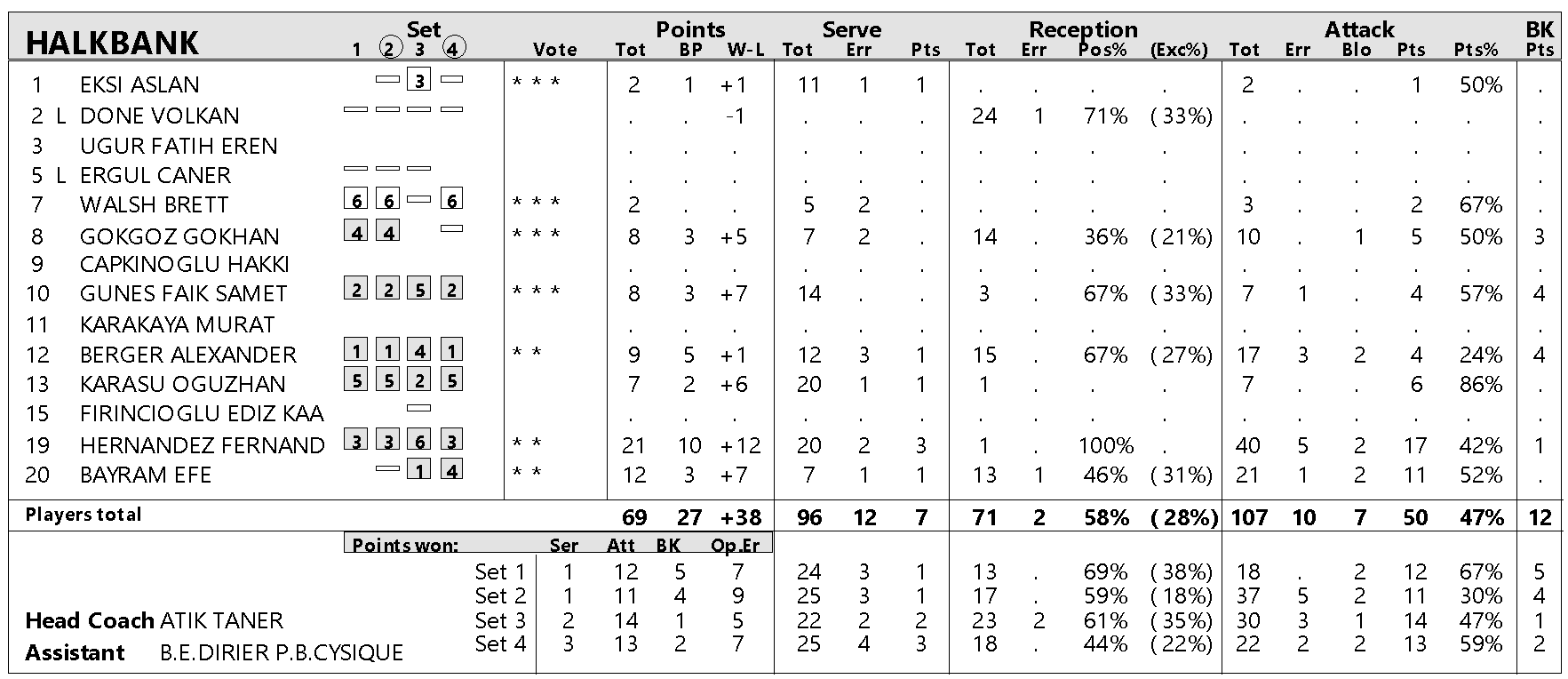 Toplam Atılan Servis
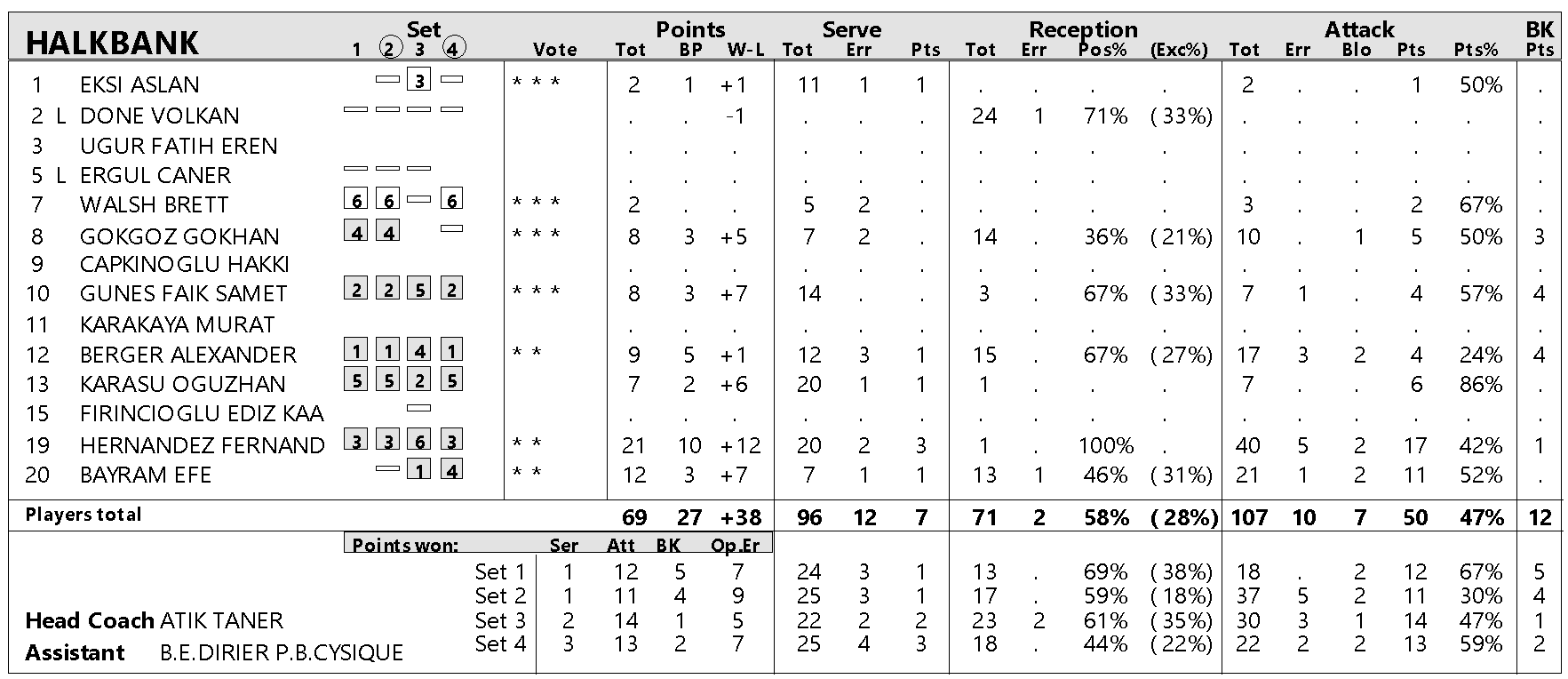 Mükemmel Karşılama Yüzdesini Gösterir.
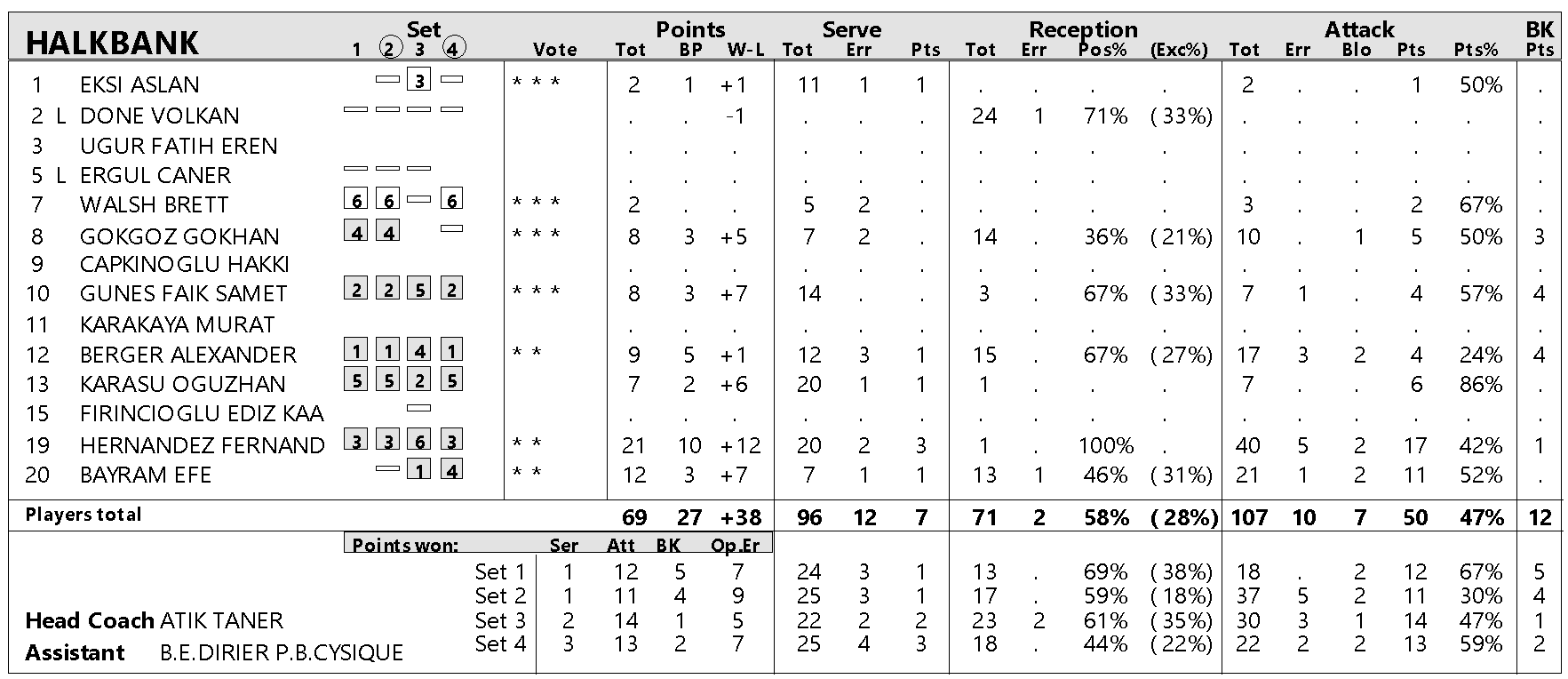 Pozitif Karşılama Yüzdesini Gösterir. 
# ve + Karşılama Yüzdelerinin Toplamını Gösterir
Serviste Yapılan Hata
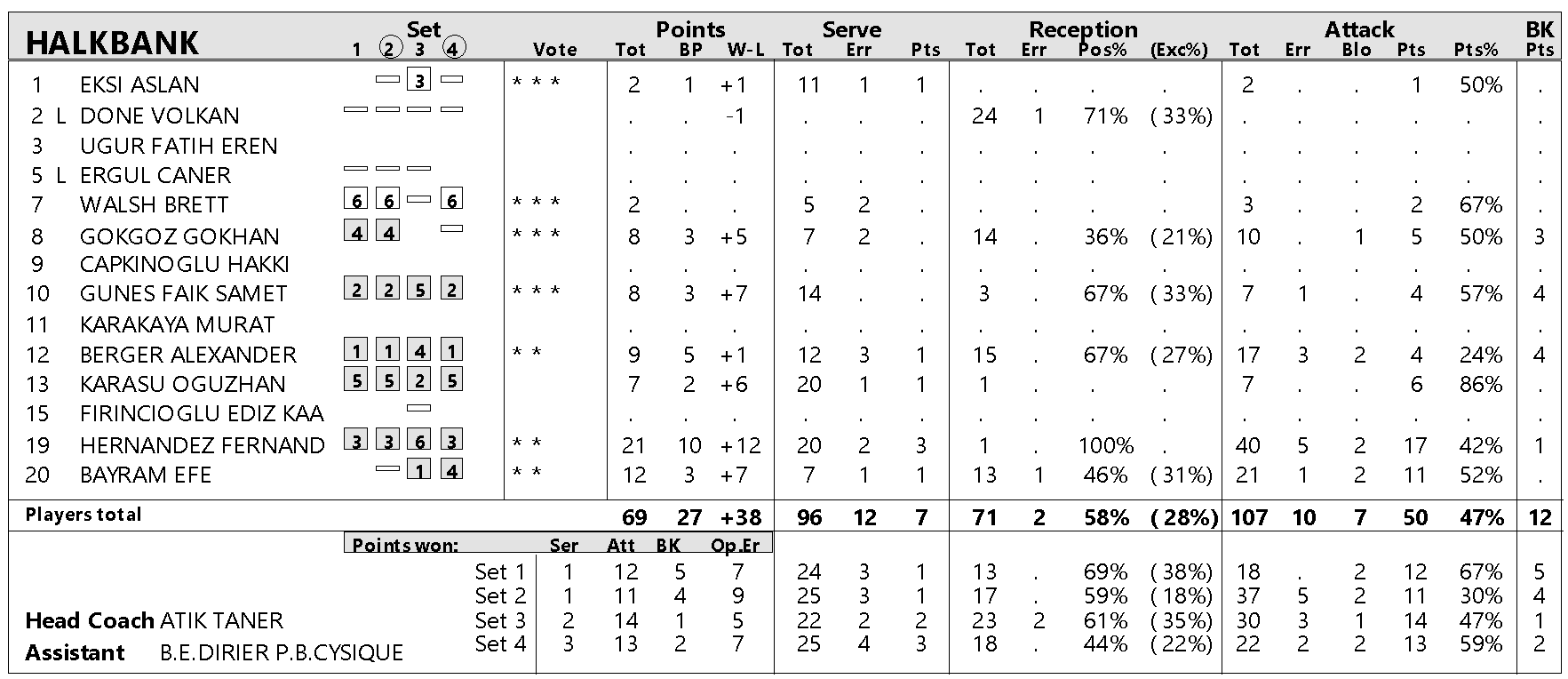 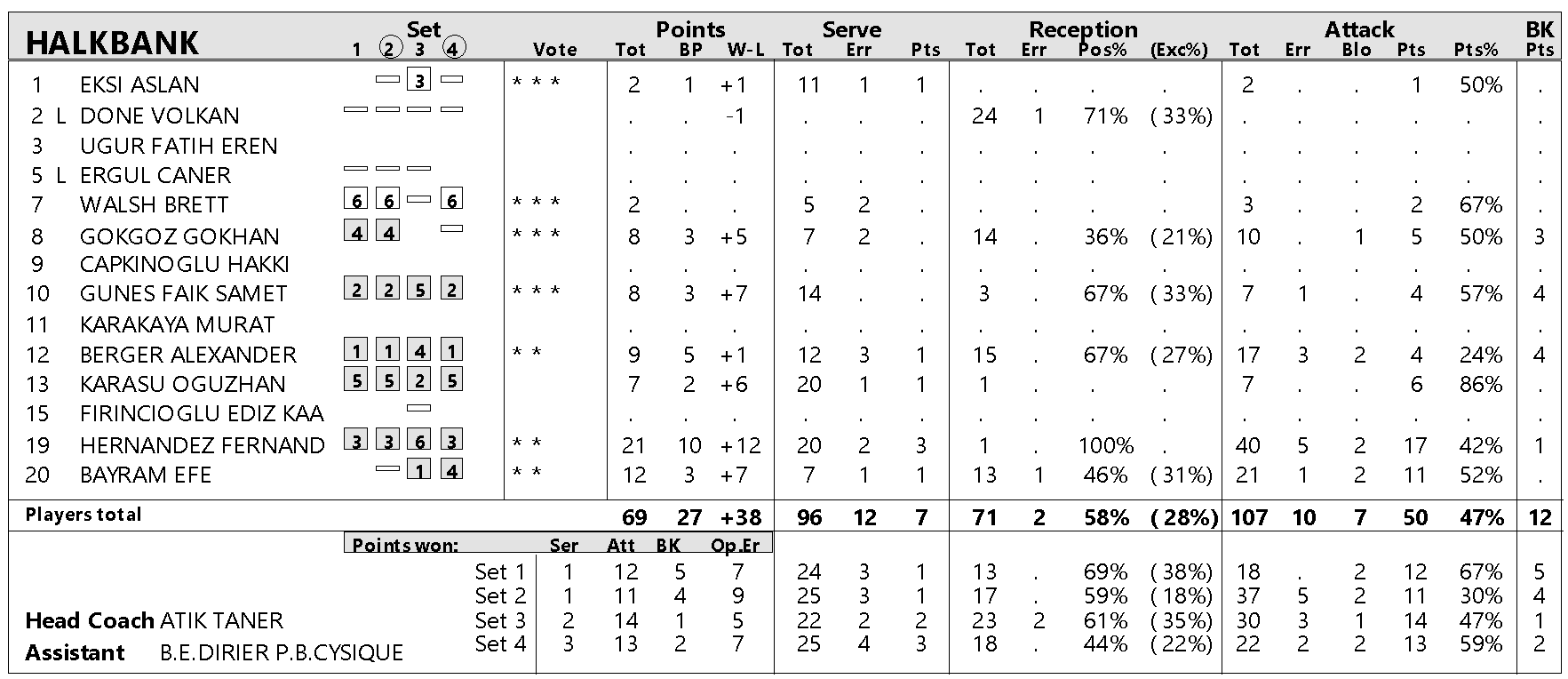 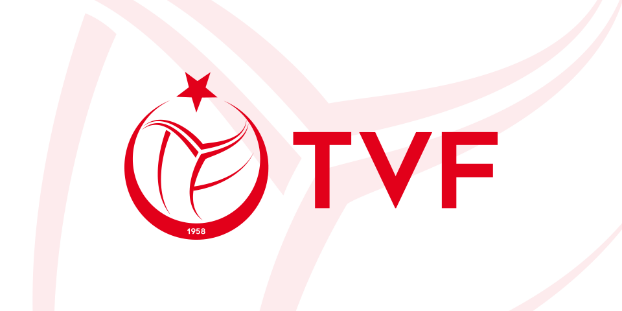 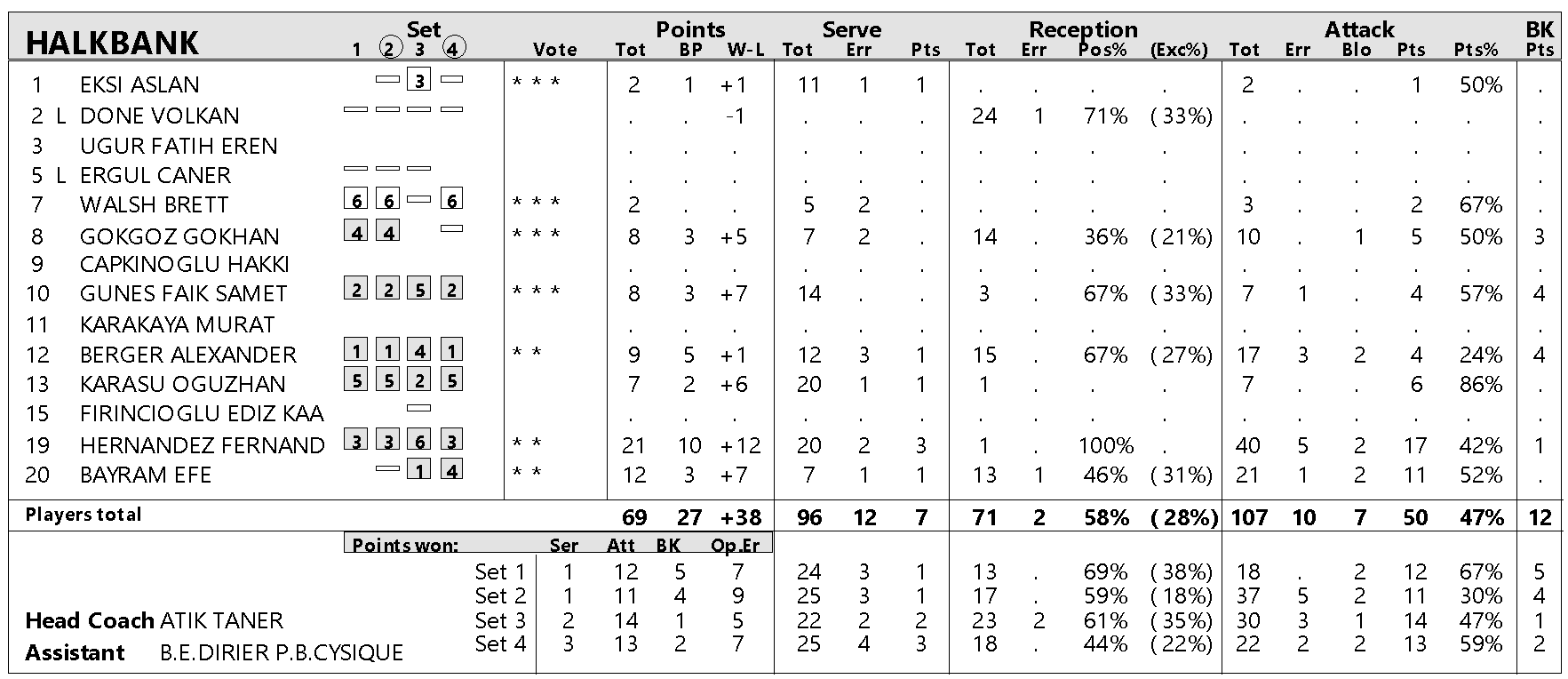 Bloktan Alınan Sayıyı Gösterir
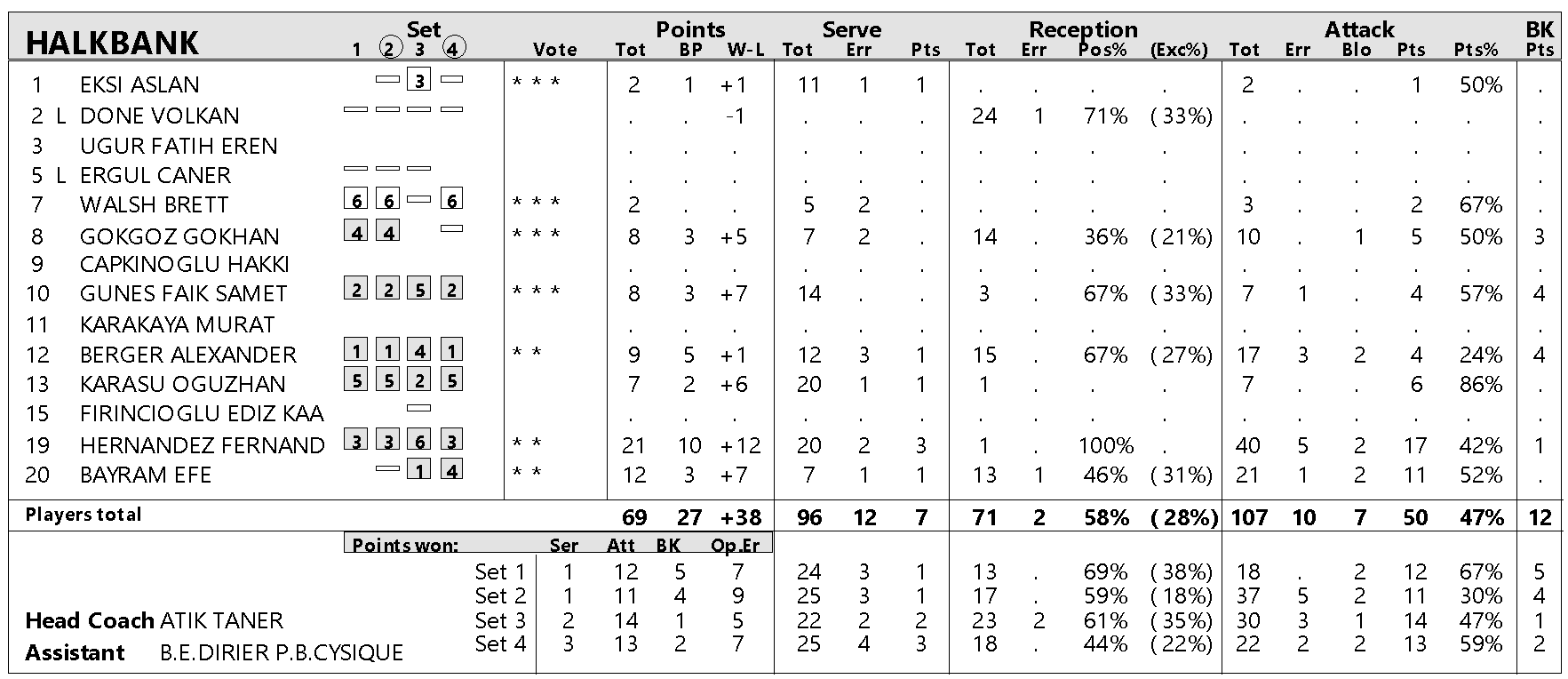 Toplam Yapılan Atak
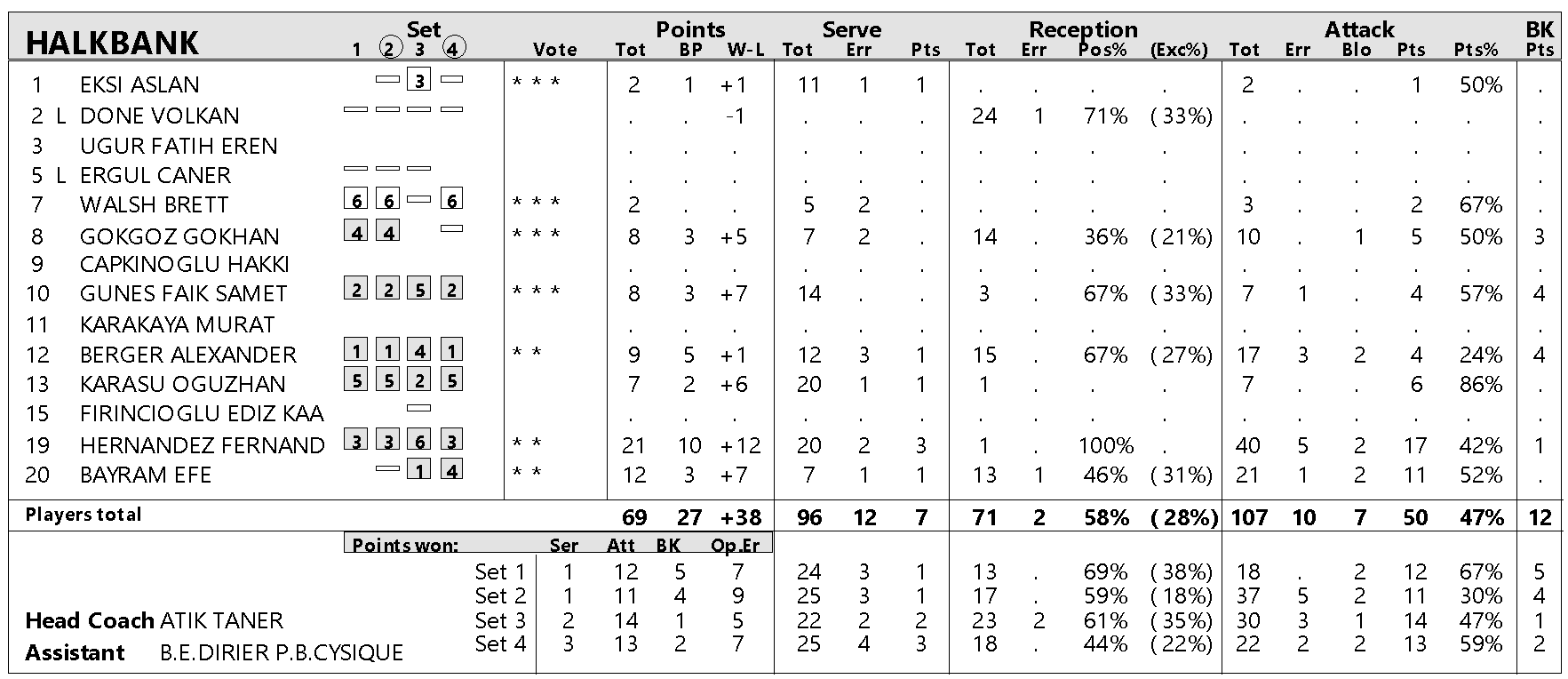 Alınan Atak Sayısı ve Yüzdesini Gösterir
Atakta Yapılan Hata
Oyuncunun Kaç Tane Blok Yediğini Gösterir
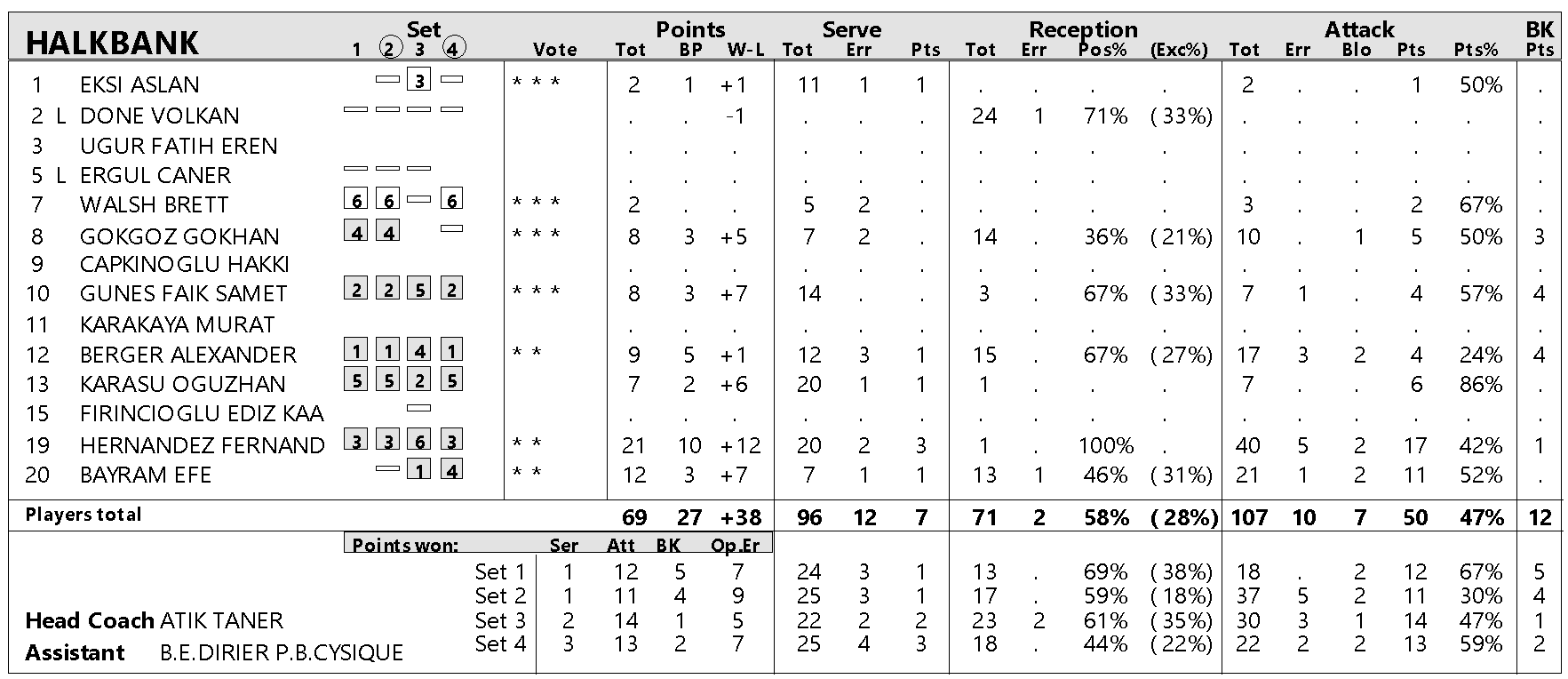 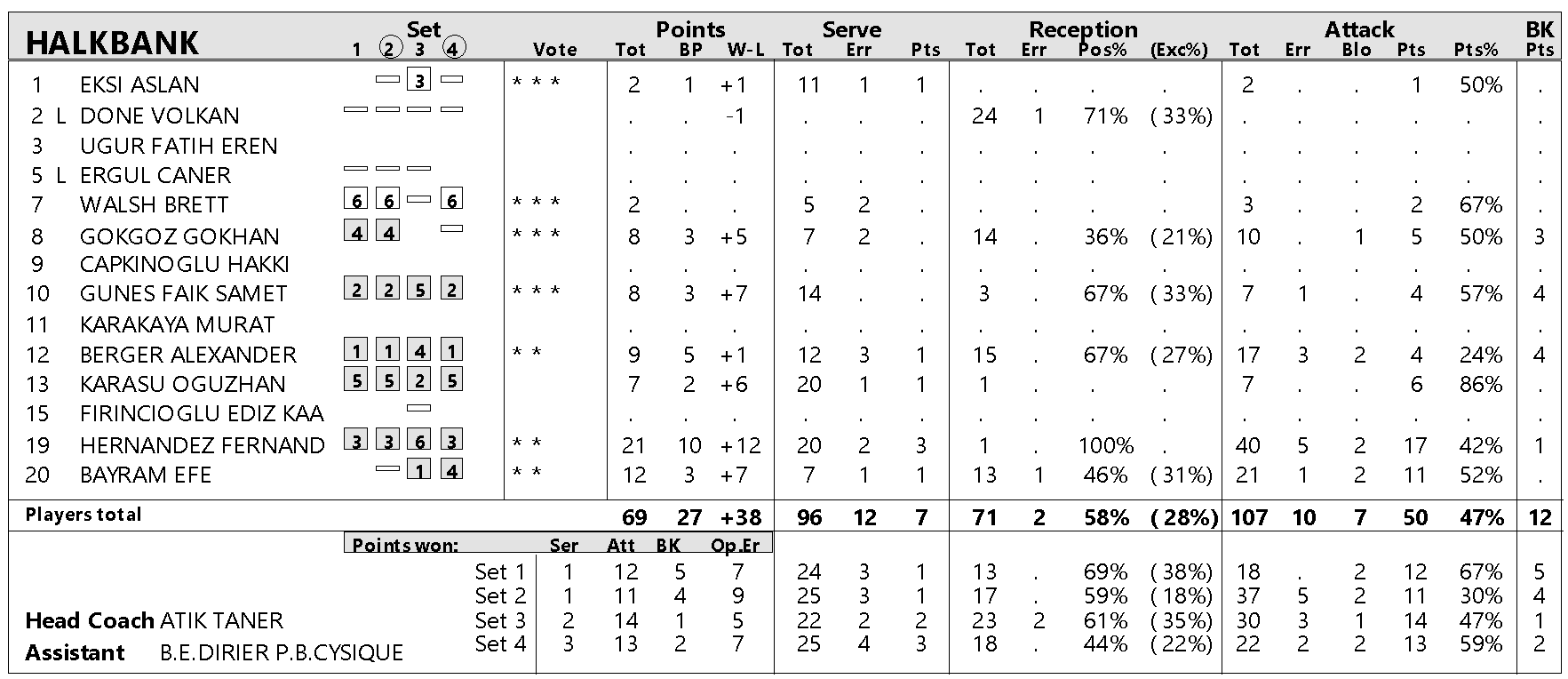 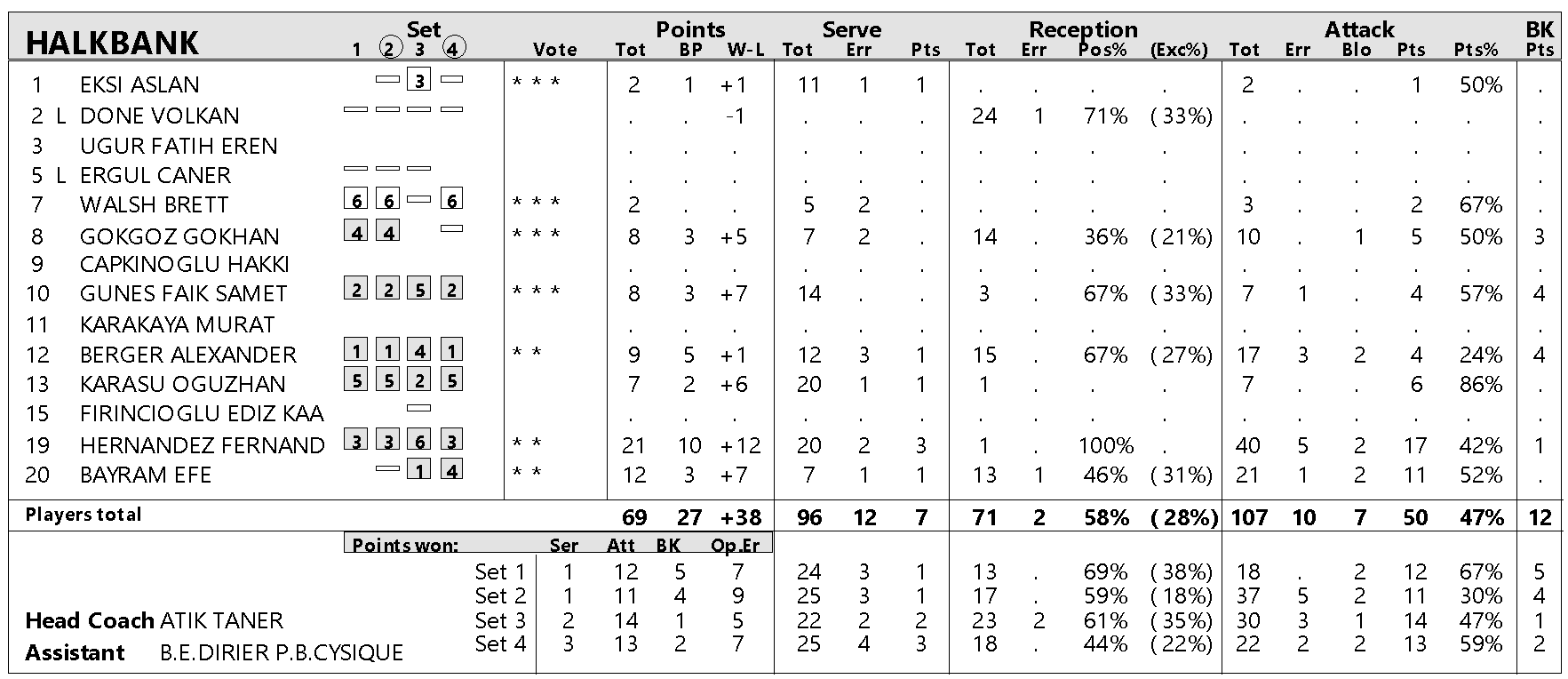 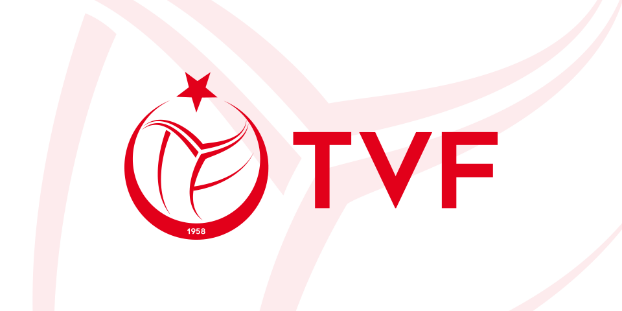 Setlere Göre Takımın Toplam İstatistikleri
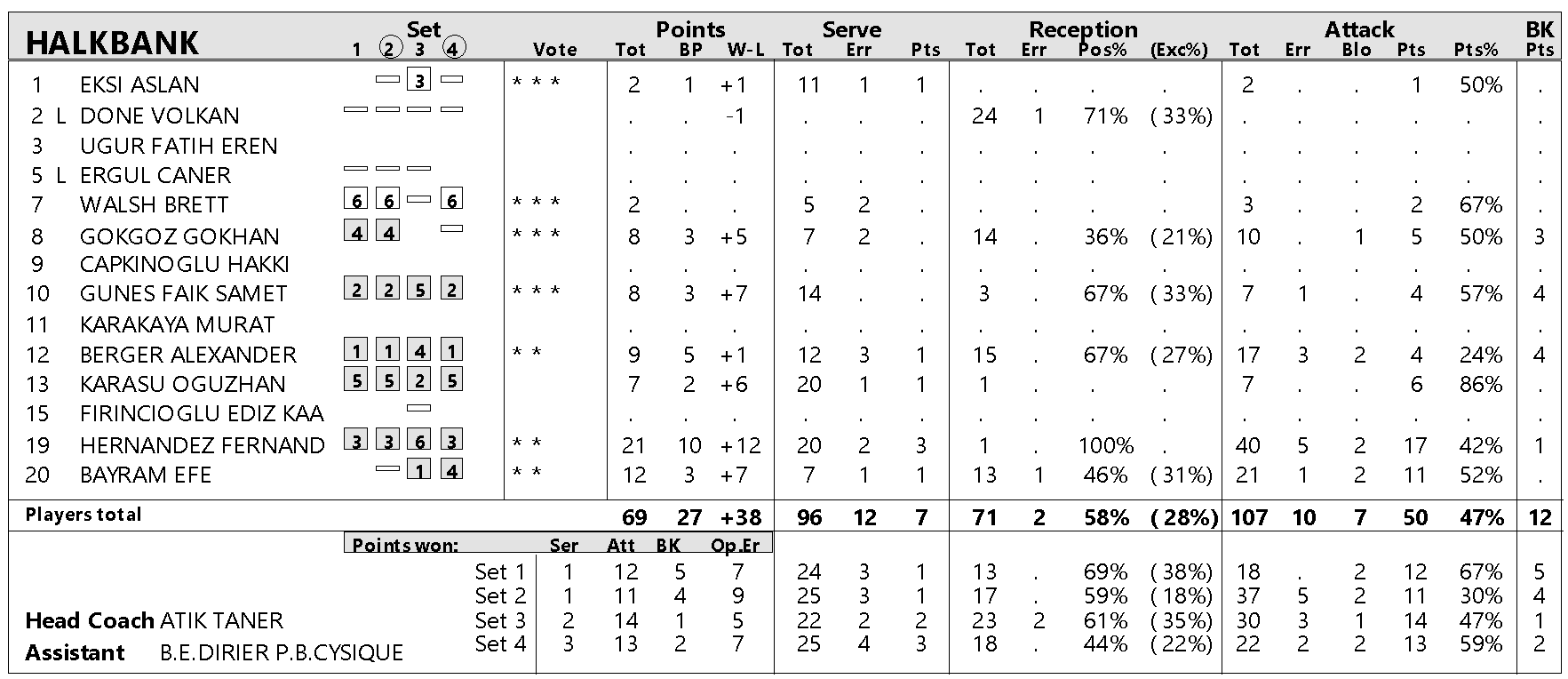 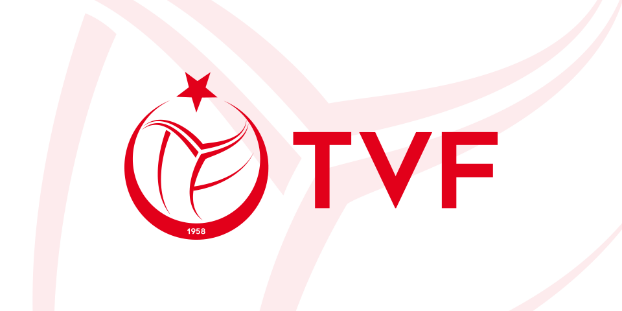 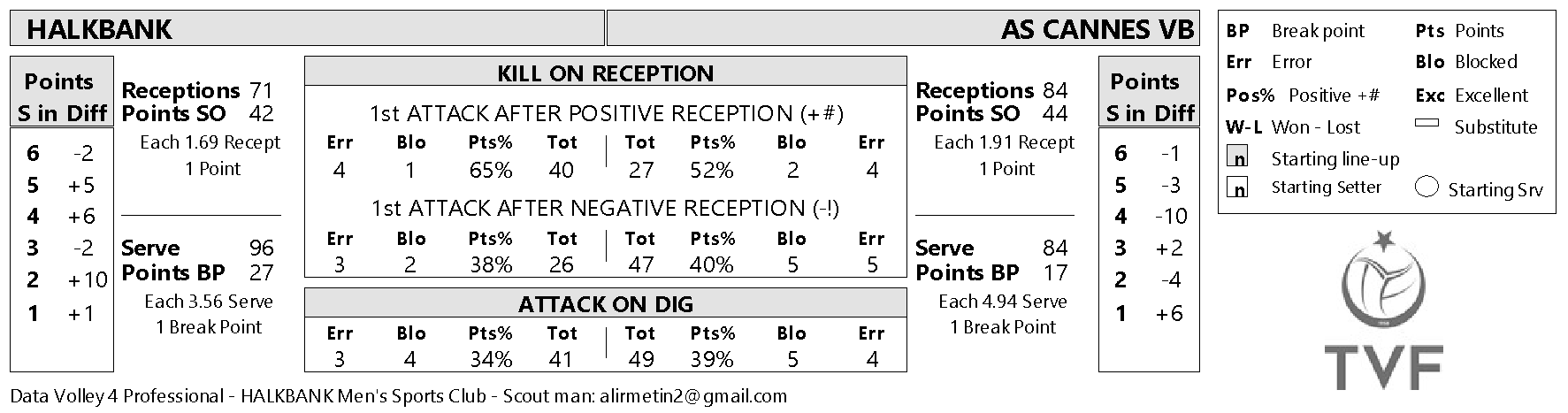 Side-Out Yapan Takımın Kaç Servis Karşılama da 1 Sayı Kazanıldığını Gösterir
Pasör Pozisyonlarına Göre Alınan ve Kaybedilen Sayılar
Break Point Oynayan Takımın Kaç Serviste 1 Sayı Kazandığını Gösterir
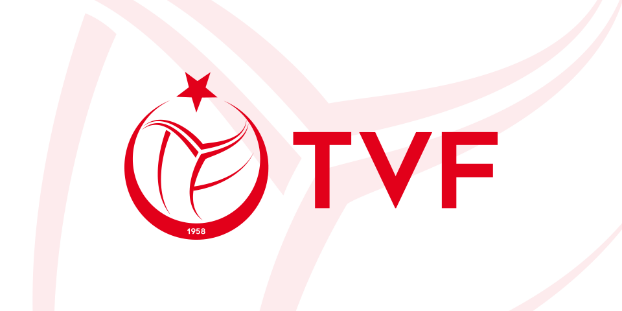 Pozitif Karşılamadan Sonra Takımların Yaptığı Ataklar
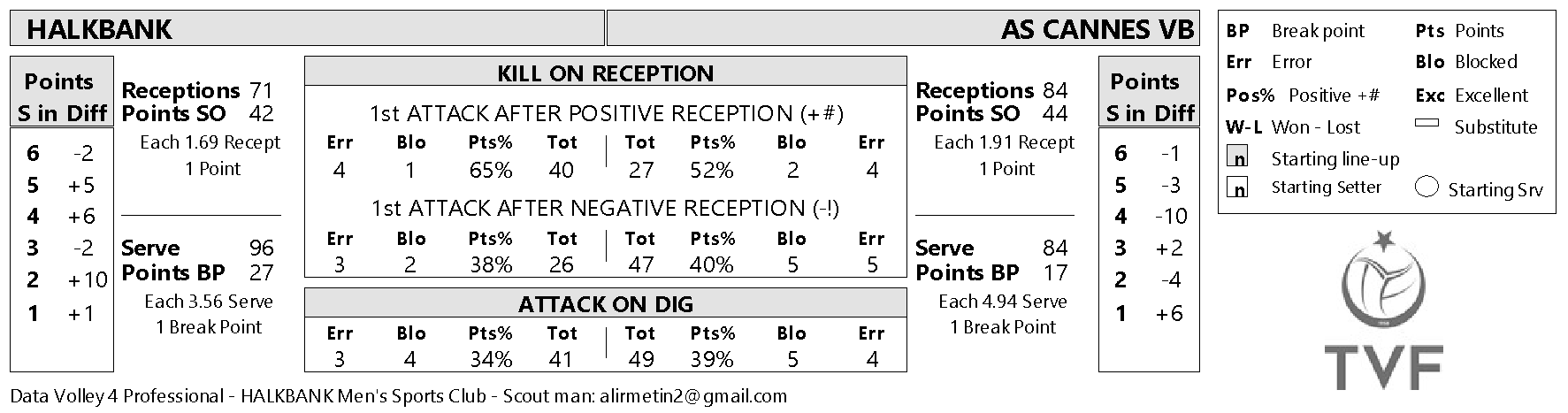 Negatif Karşılamadan Sonra Takımların Yaptığı Ataklar
Defanstan Sonra Takımların Yaptığı Ataklar
Toplam Atak Sayısı
Ataktan Alınan Sayıların Yüzdesi
Bloklanan Atak Sayısı
Atakta Yapılan Hatanın Sayısı
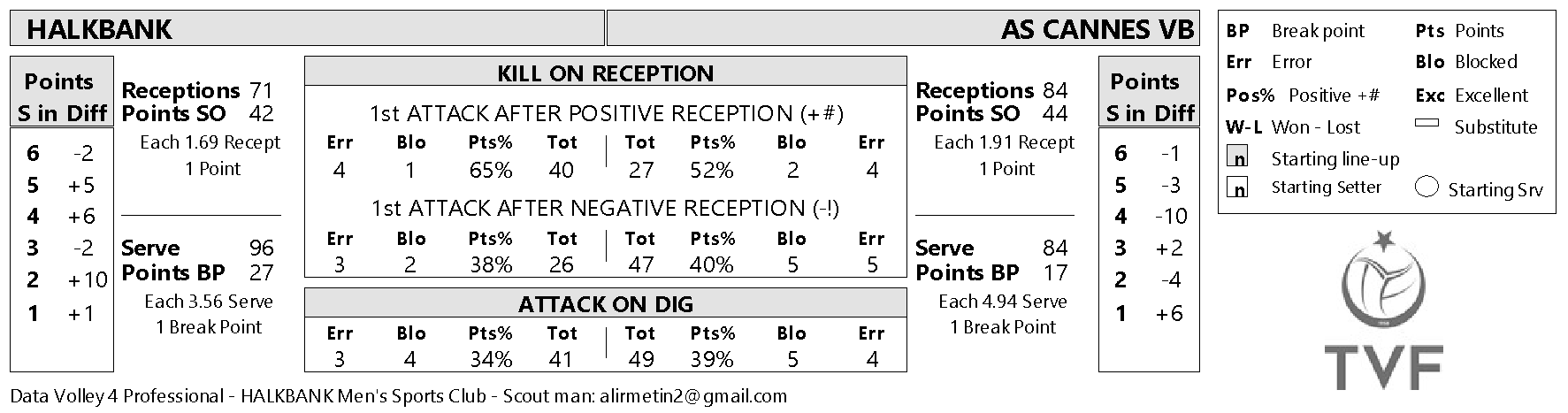 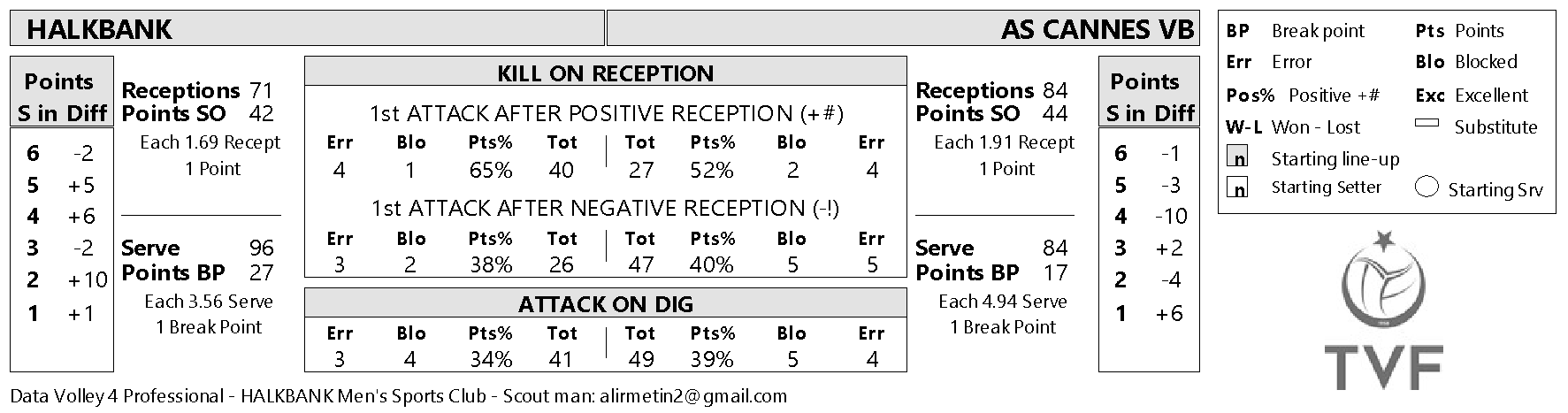 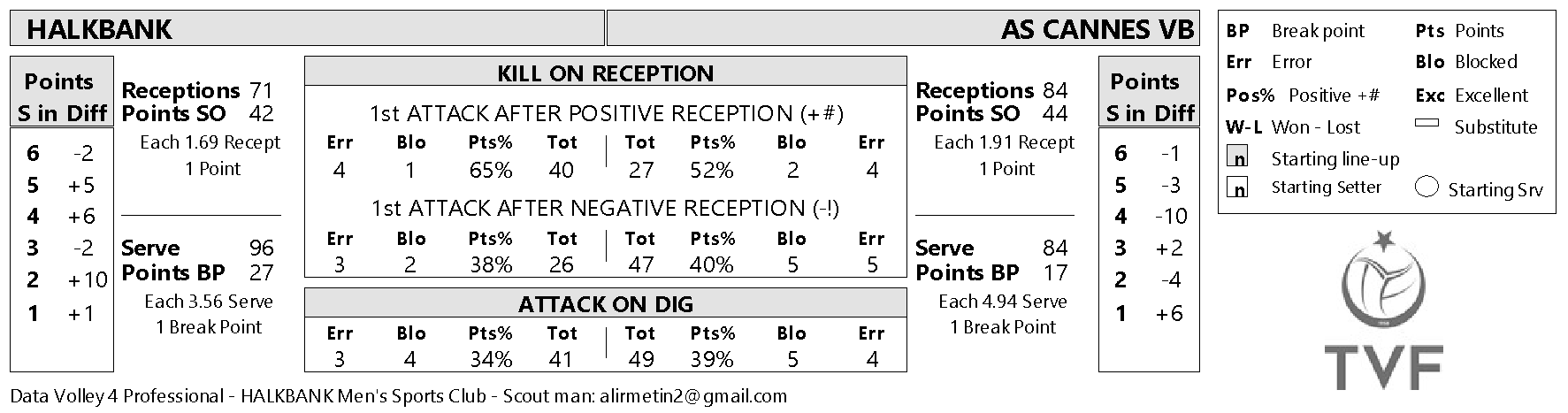 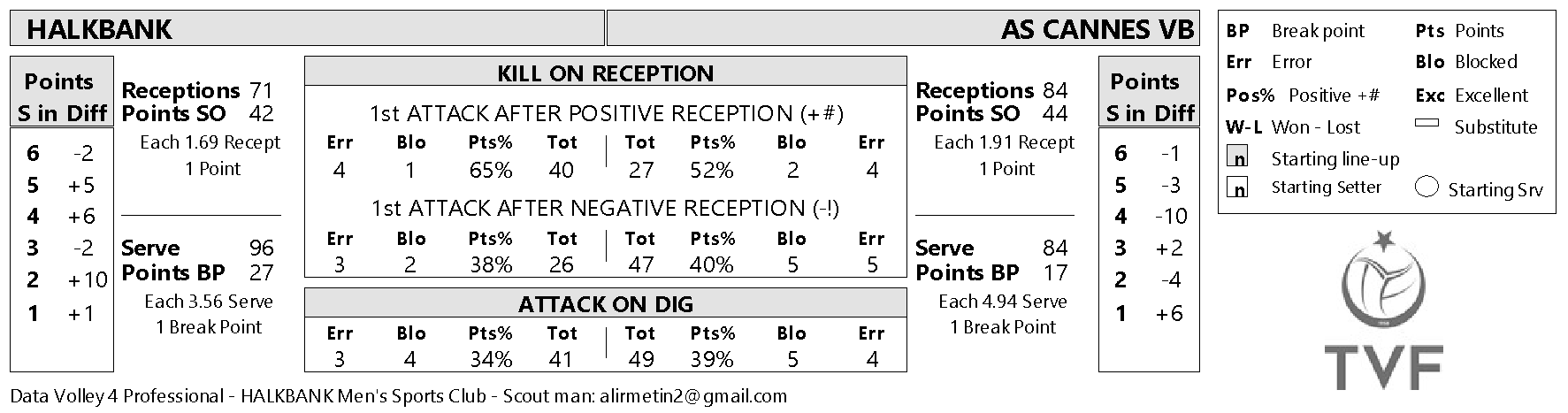 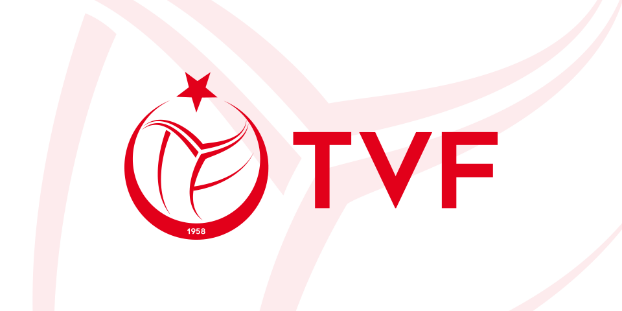 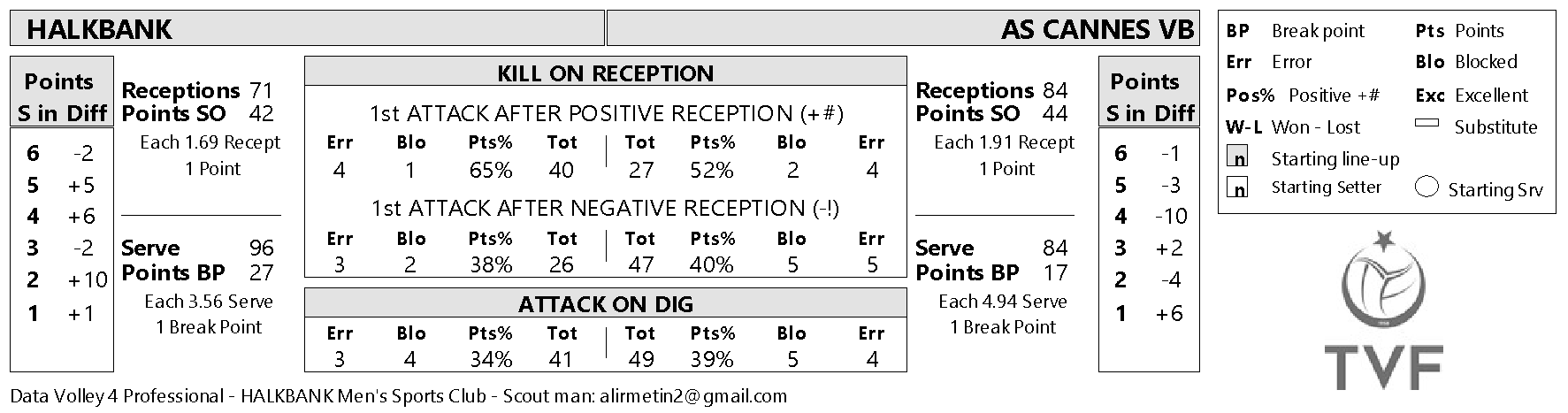 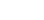 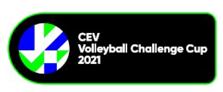 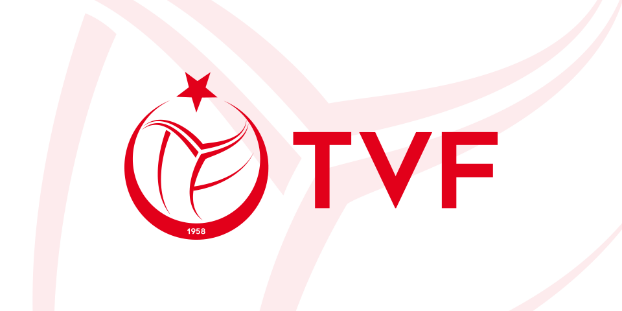 İstatistiksel Oyun Analizi Örneği
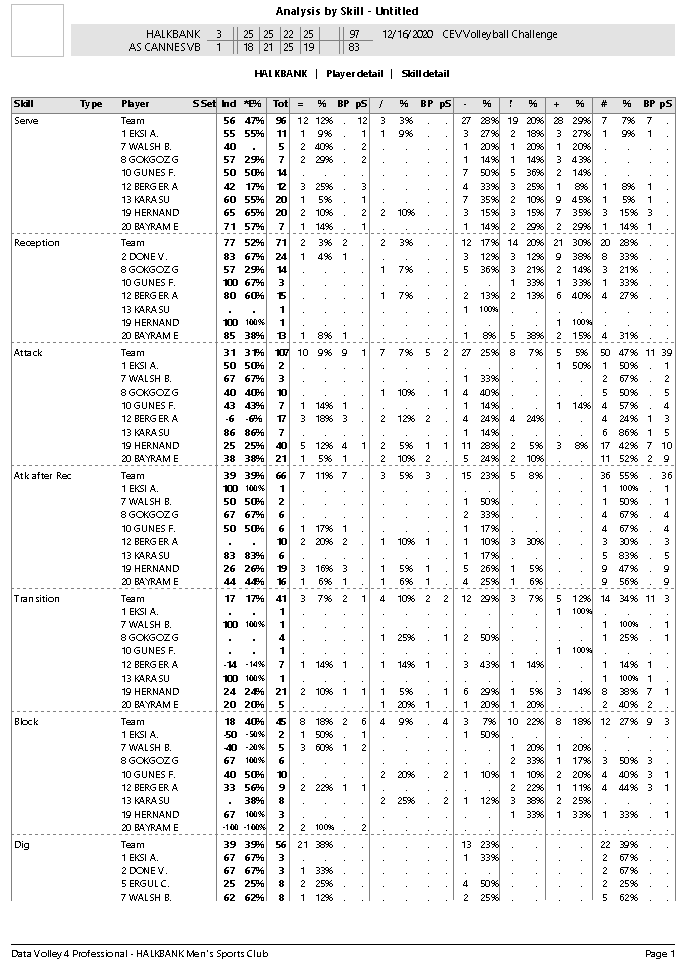 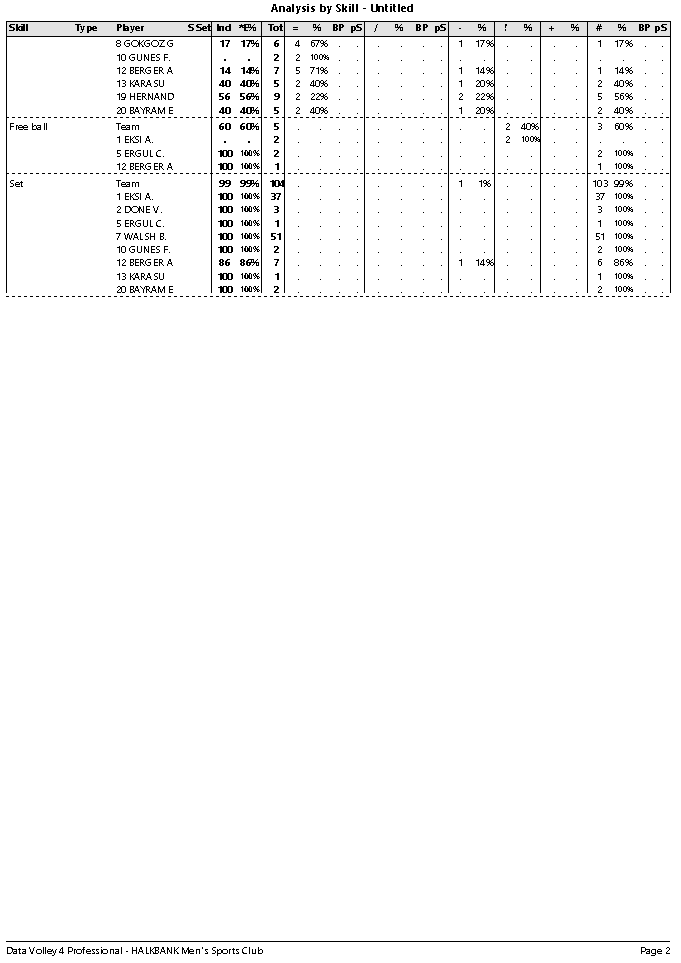 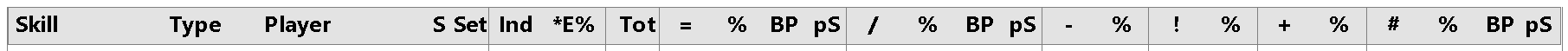 Skill

Servis
Servis Karşılama
Atak
Servis Karşılamadan Sonra Yapılan Atak
Defanstan Sonra Yapılan Atak
Blok
Defans
Avantaj Top
Pas
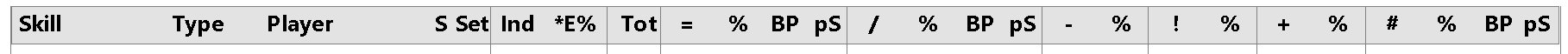 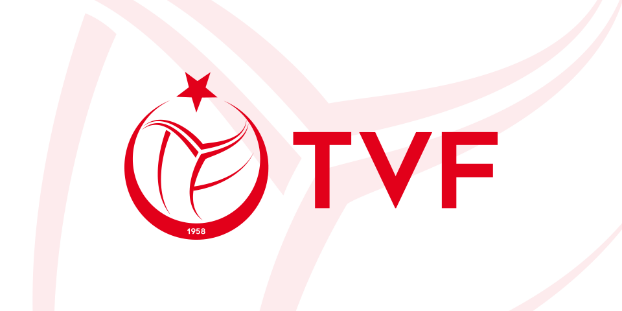 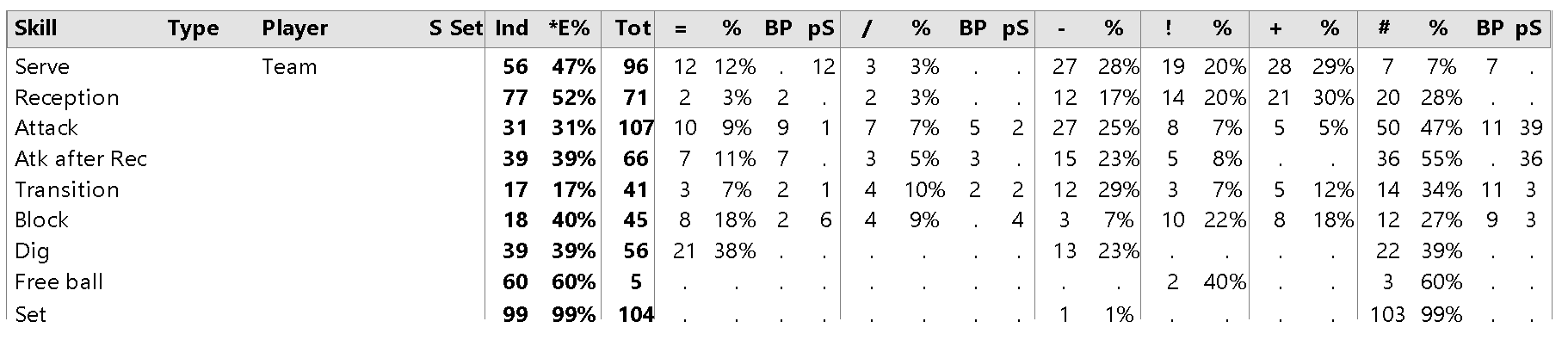 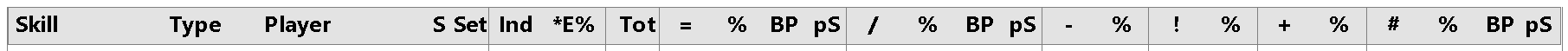 Type – Tip 

Servis: Smaç Servis ve Float Servisi kodlara göre ayırmamıza yarar.

Servis Karşılama: Smaç Servis ve Float Servis karşılamalarını ayırmamıza yarar

Atak: Hızlı, Normal ve Yüksek topa yapılan atakların detayını görmemize yarar.
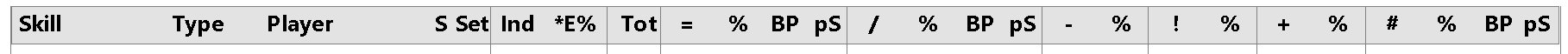 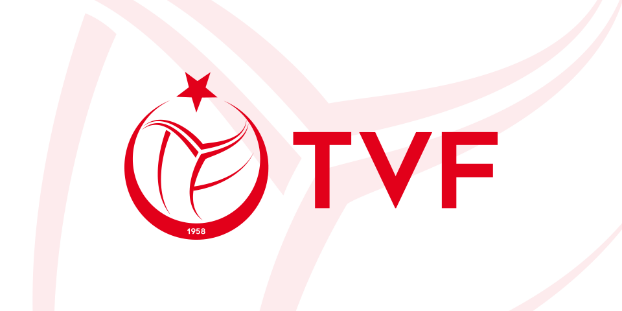 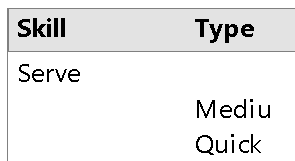 Servis
Medium: Float Servis
Quick: Smaç Servis

Servis Karşılama
Medium: Float Servis Karşılama
Quick: Smaç Servis Karşılama

Atak
High: Yüksek Top
Super: Normal Top
Quick: Hızlı Top
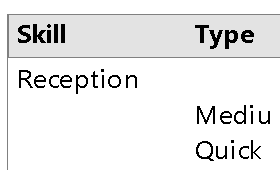 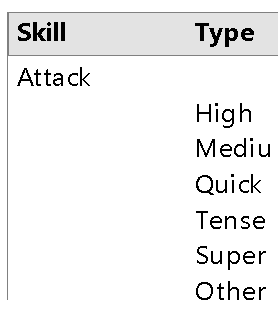 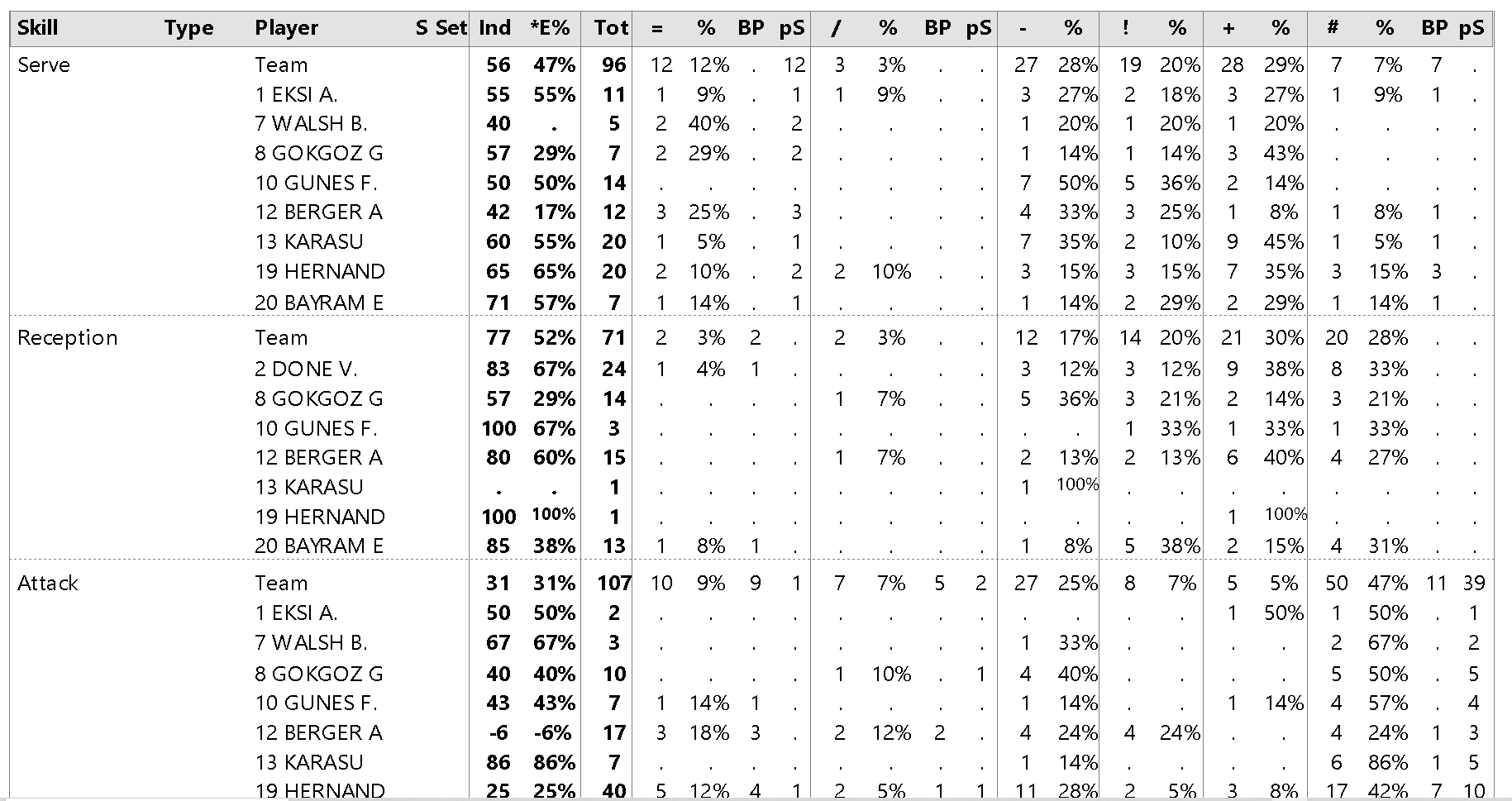 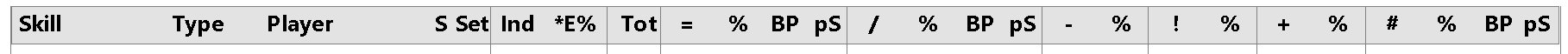 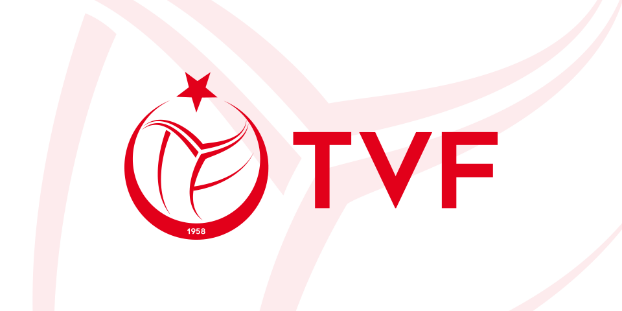 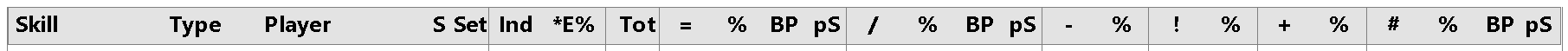 Player
Oyuncu İsimleri ve Fomra Numaralarını Gösterir
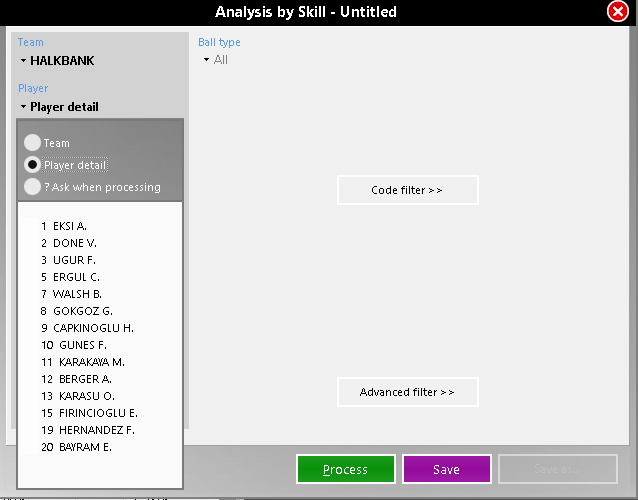 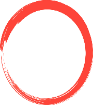 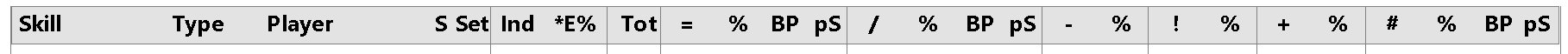 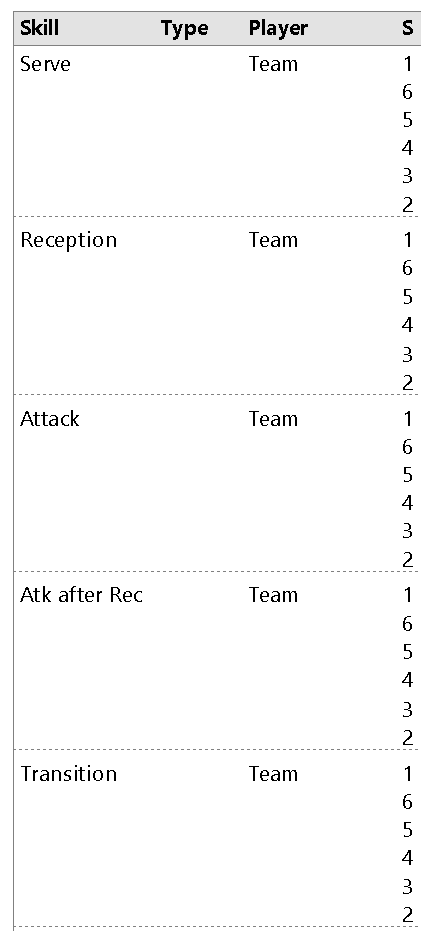 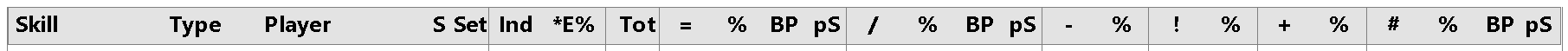 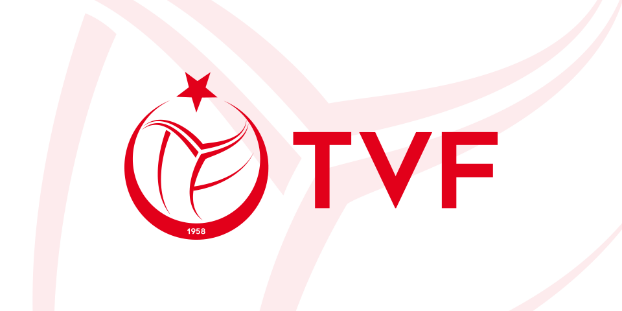 S 
         Pasör Pozisyonlarına Göre 	Skill Detay Görmemize Yarar
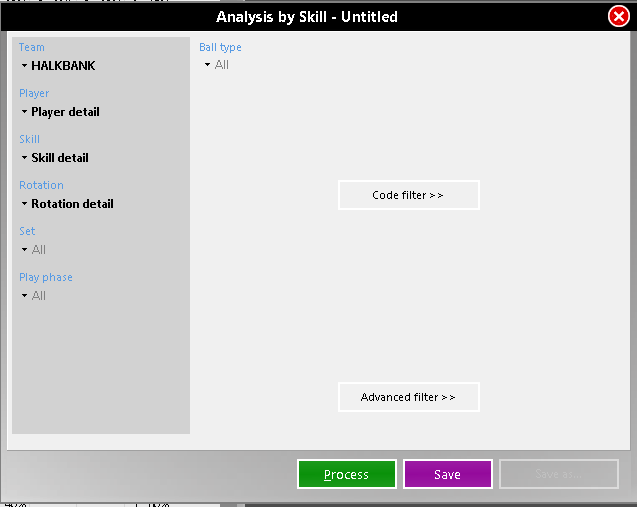 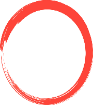 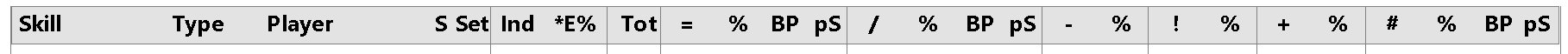 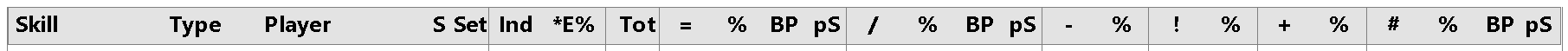 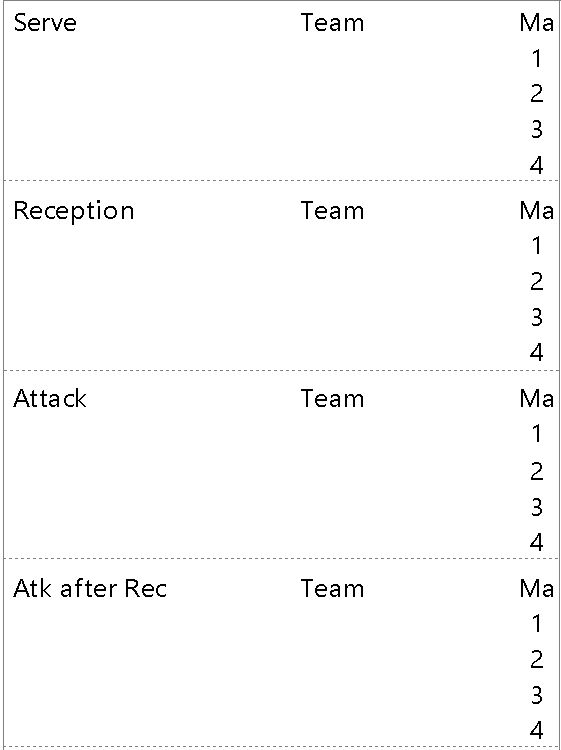 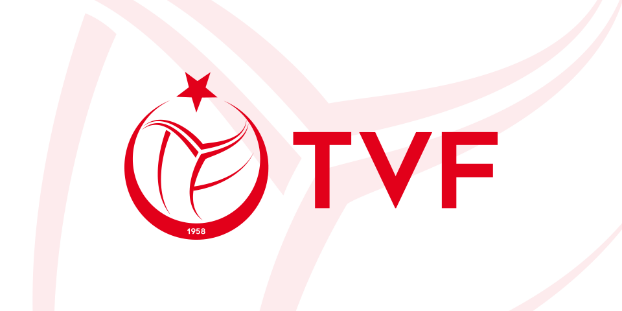 Set
       Setlere Göre Skill Detail 
       Almamıza Yarar
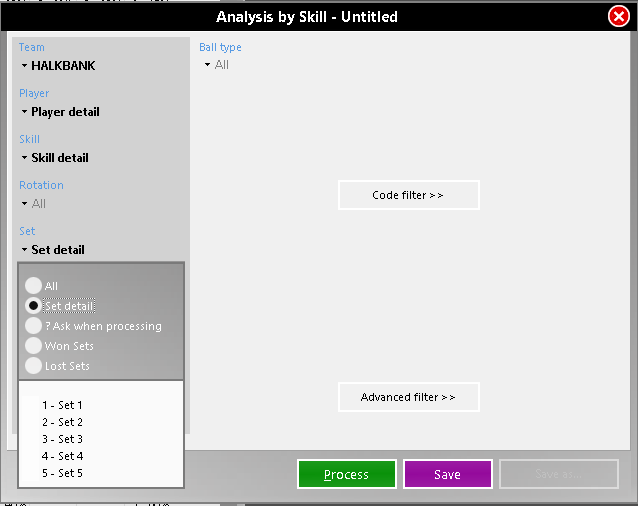 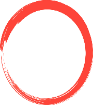 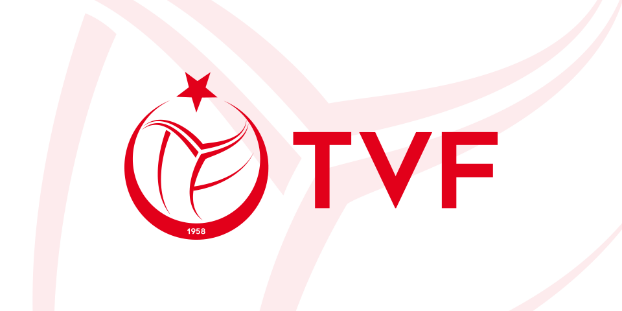 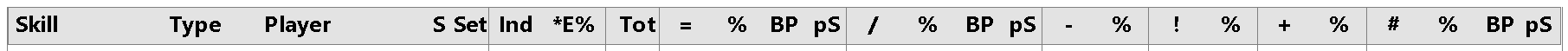 *E% (Efficiency)
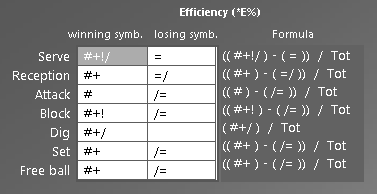 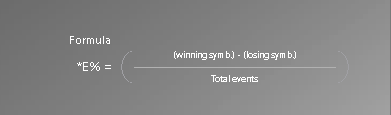 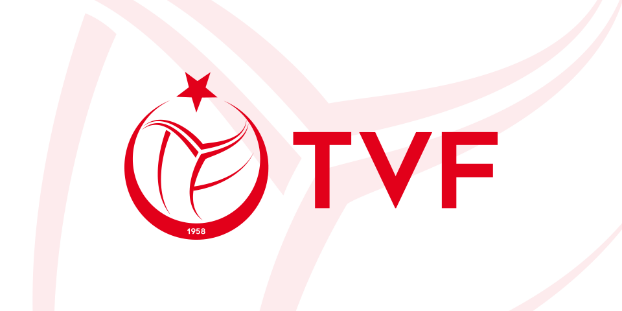 Müsabaka ve Antrenman Analizinde Kullanılan Programlar
-Datavolley
-VolleyStation
-TieBreakTech
-VolleyStudio
-vs…
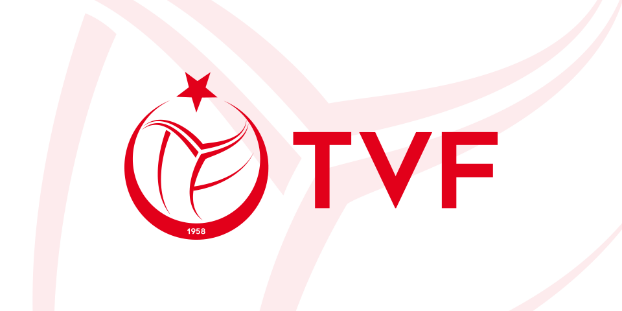 Datavolley
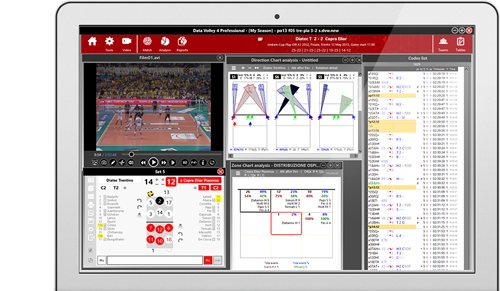 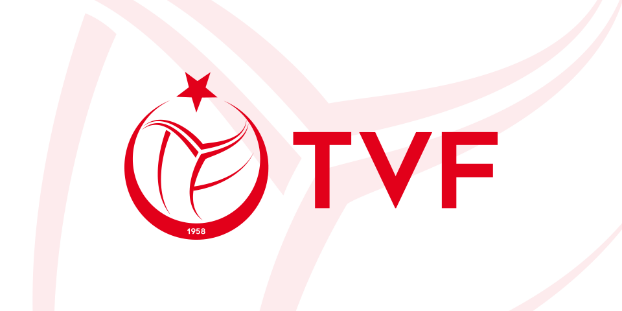 VolleyStation
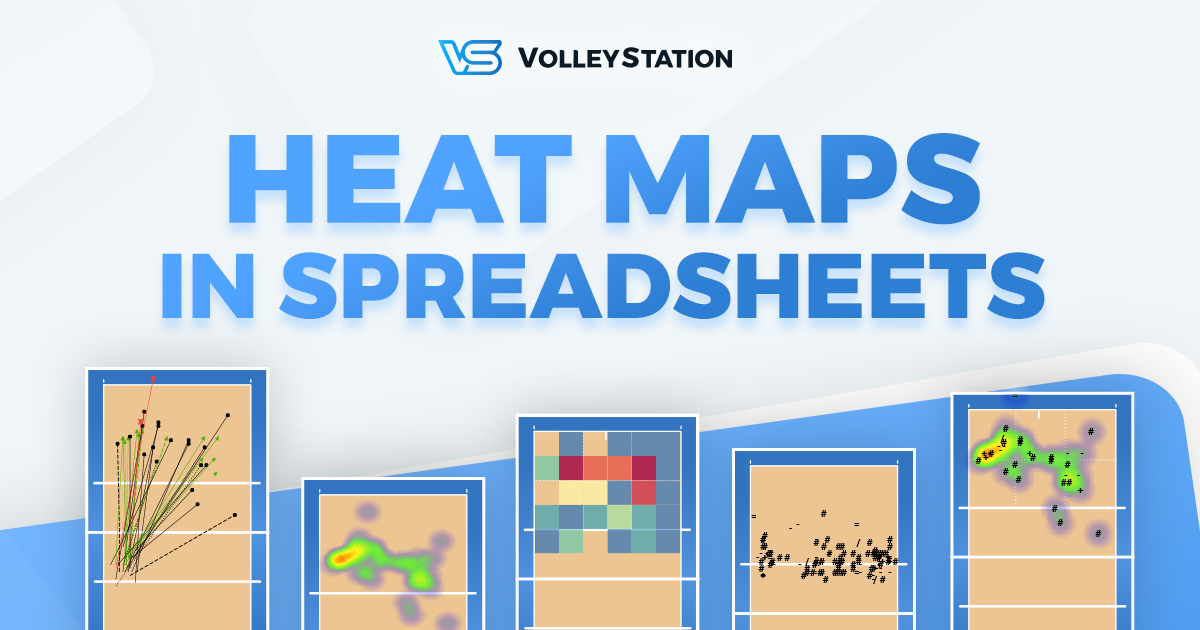 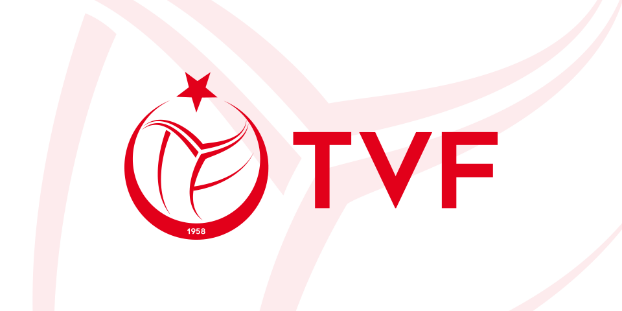 Tie Break
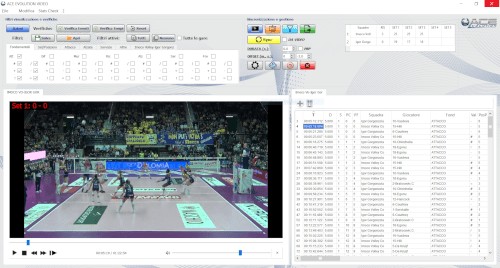 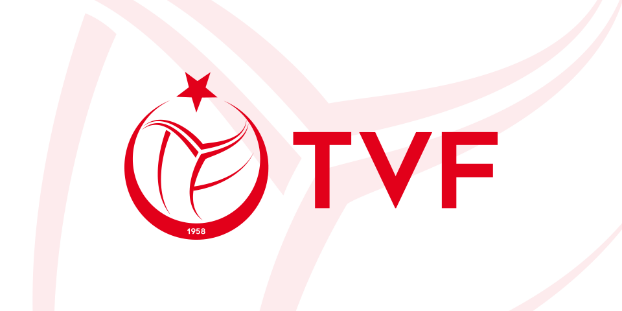 VolleyStudio
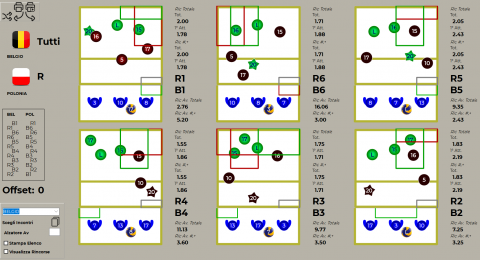 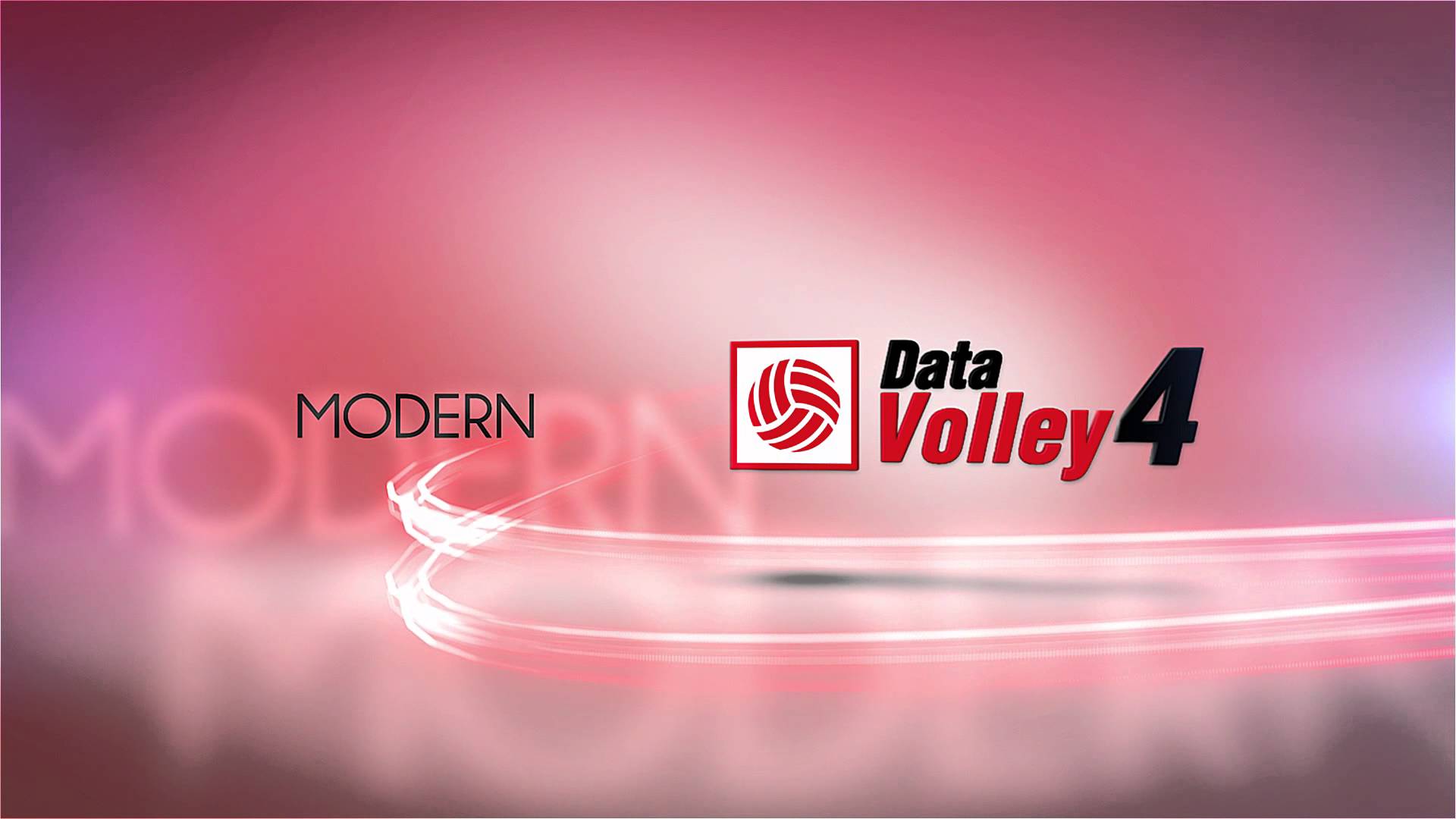 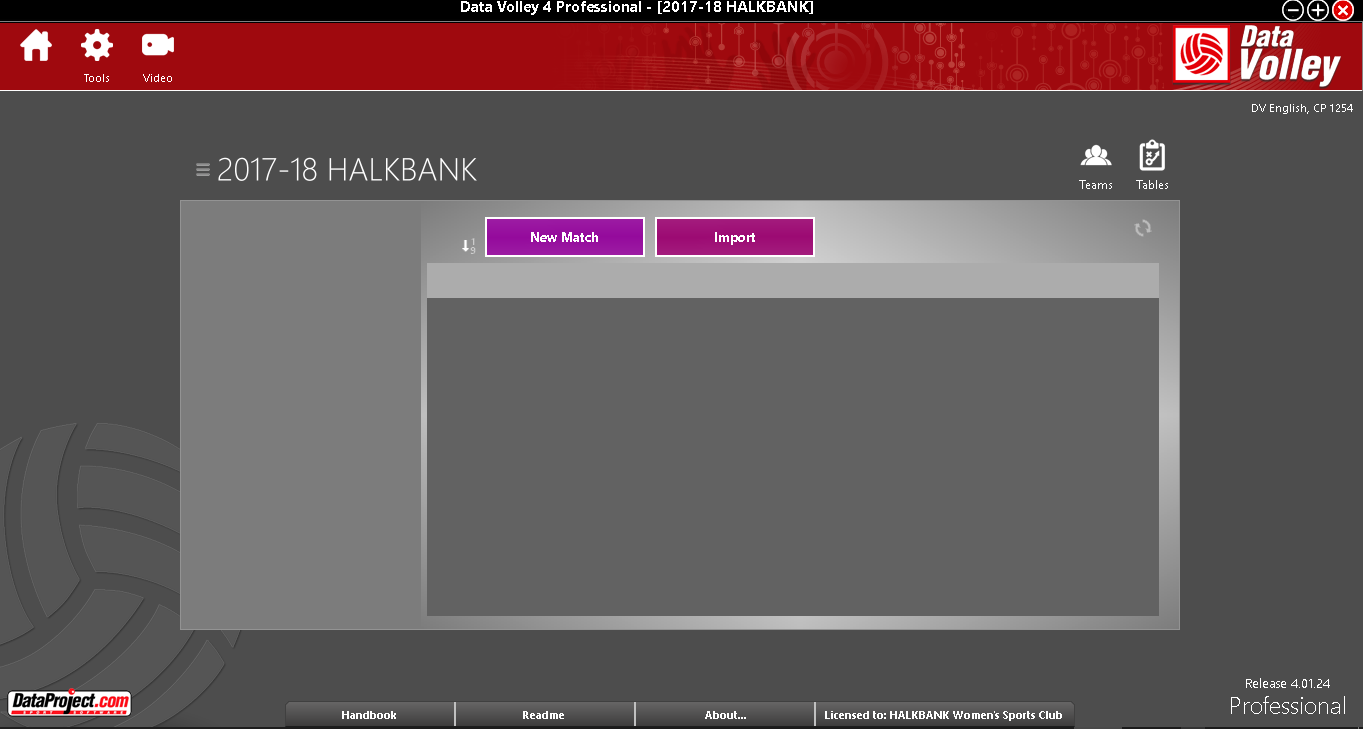 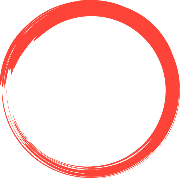 AYARLAR
VİDEO
HOME TUŞU
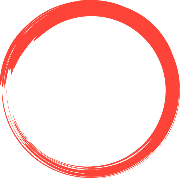 Teams
 TAKIM EKLEME ÇIKARM A &
Oyuncu ekleme çıkarma
Sezon Bilgisi
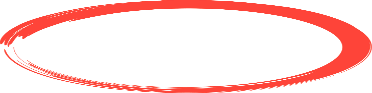 Yeni bir maç veya antrenman başlatma
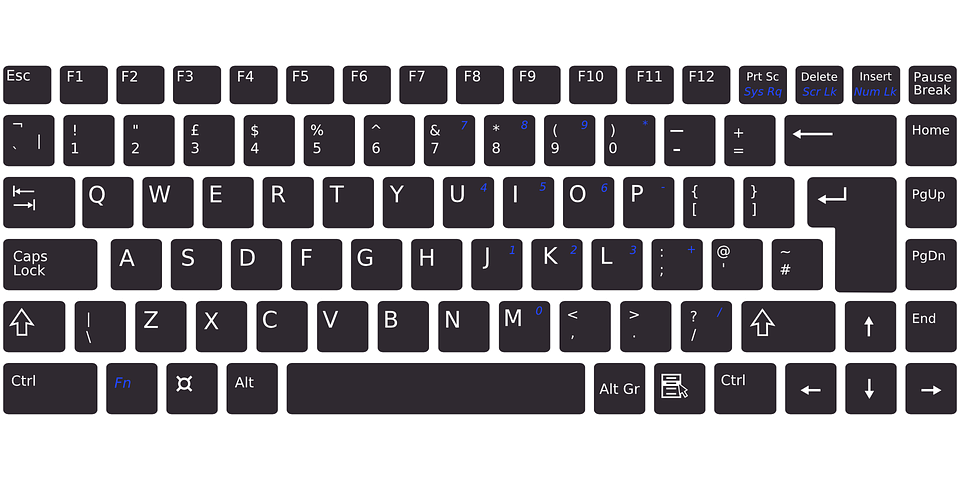 SEMBOLLERİN KLAVYE ÜZERİNDE YERLEŞİMİ
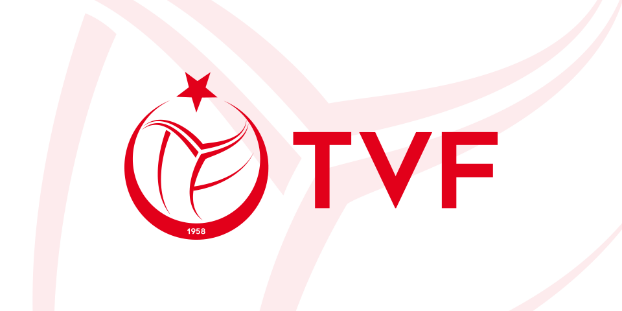 !
/
a
+
#
-
=
>
.
<
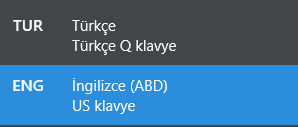 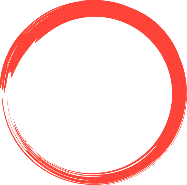 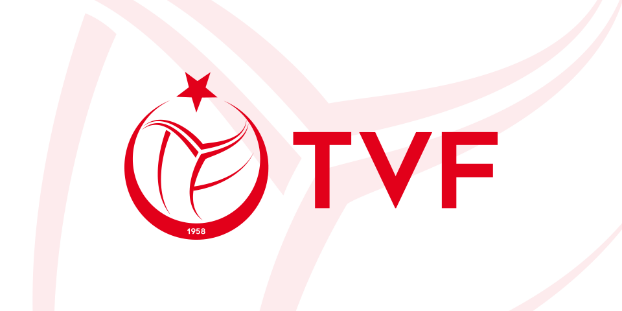 Klavye Ayarları
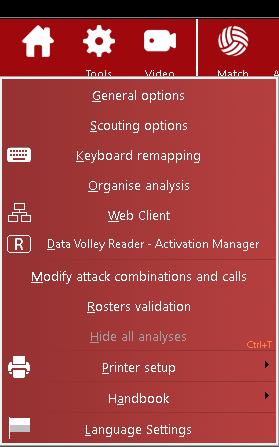 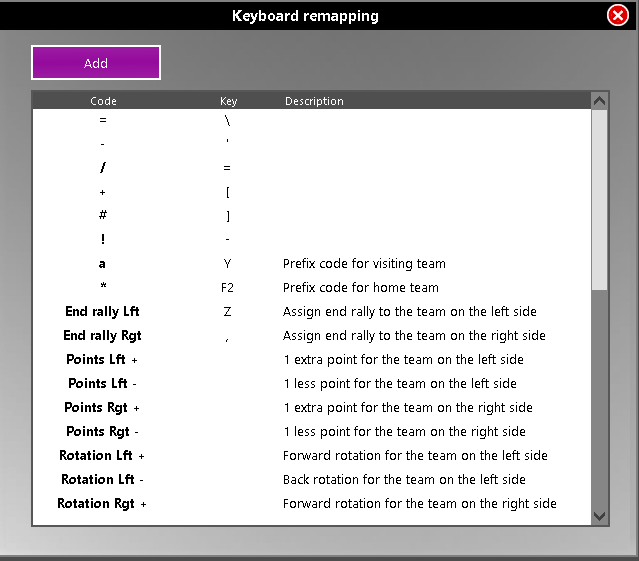 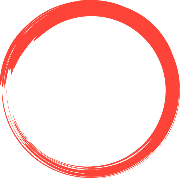 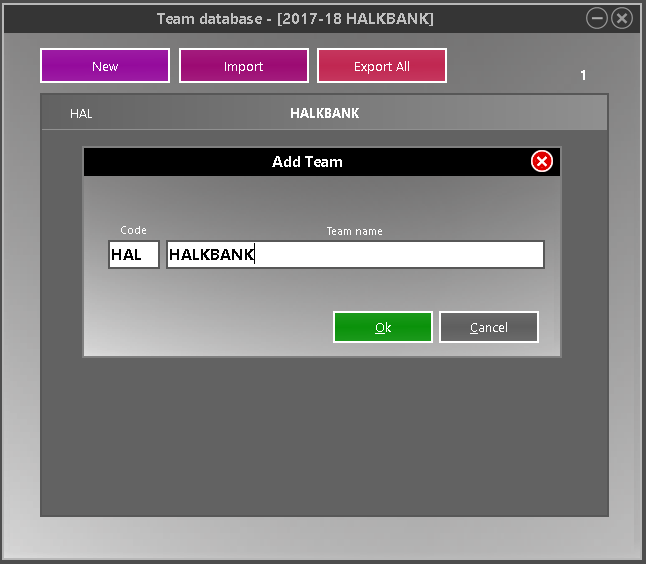 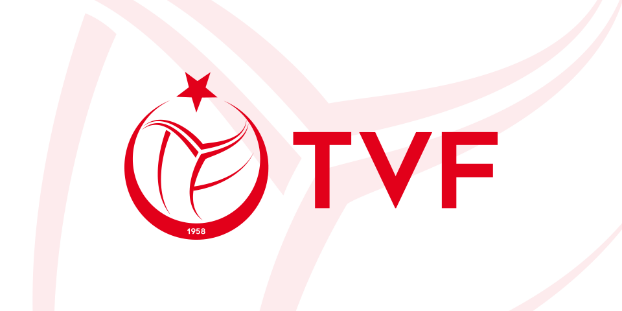 Takım Listesi Oluşturma
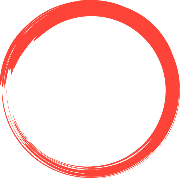 HOME TUŞU – Her zaman programın arayüzüne döner
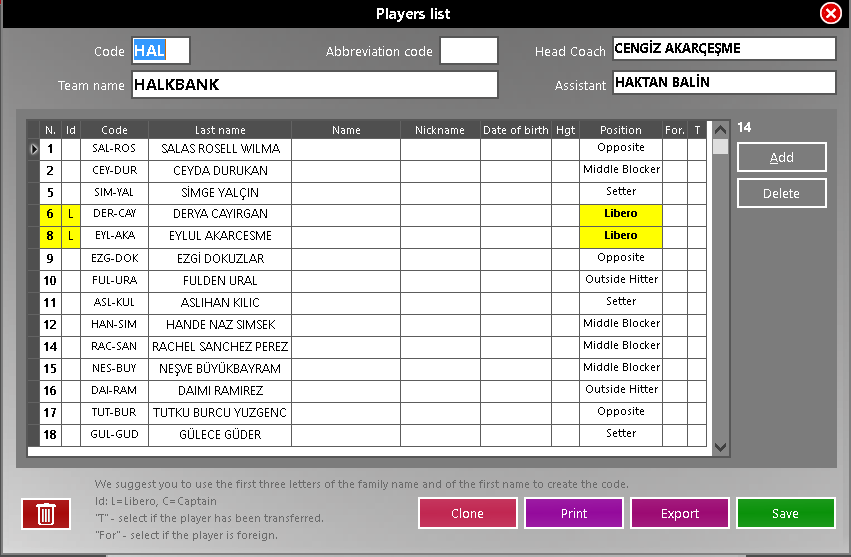 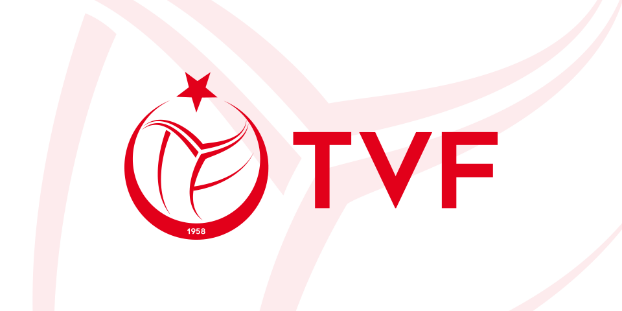 Maç Nasıl Başlatılır ?
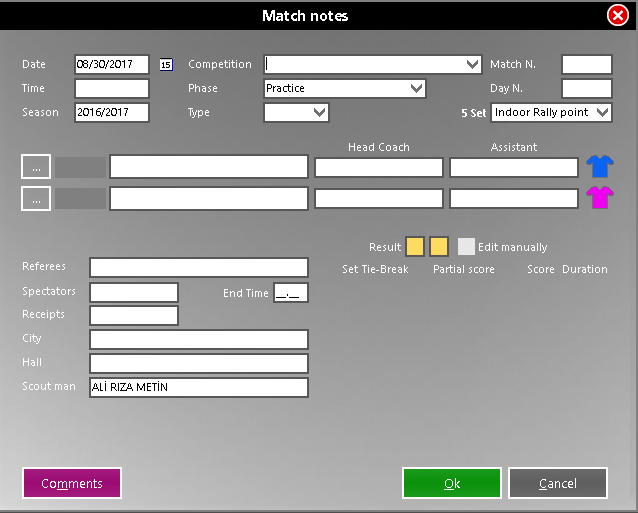 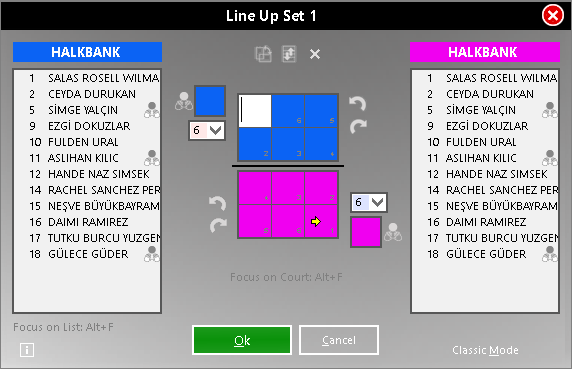 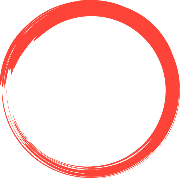 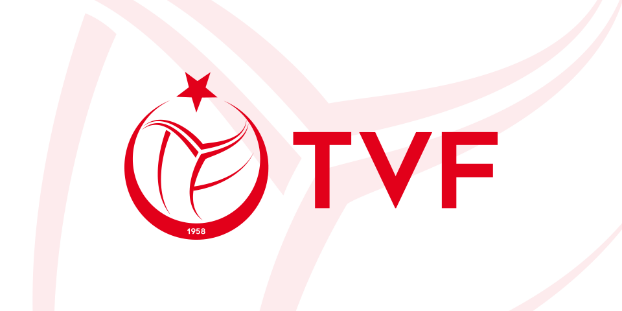 Kısaltmalar ve  Anlamları
(Q)
Smaç servis
(M)
Jump float servis
(H)
Hard spike
(T)
Tenis 
servis
(T)
Parmak plase
(P)
Avuç içi – spin plase
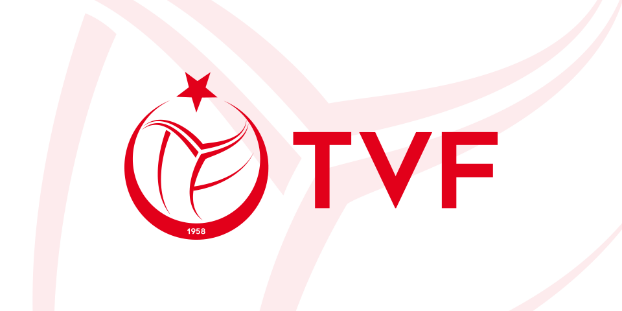 SERVİS-SERVİS KARŞILAMA
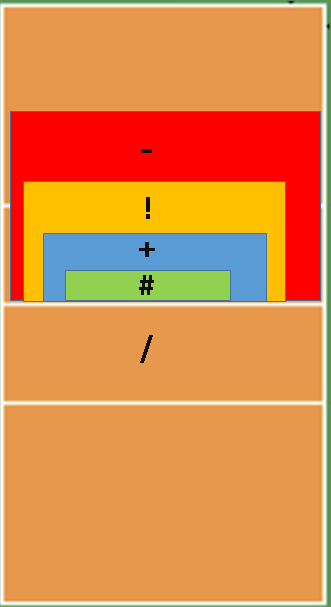 Servis ve Servis Karşılama Nasıl Yazılır
a10SM15.18#
   a – Rakip takım (ev sahibi takım için sembol kullanılmaz)
     10 – Servis atan oyuncunun forma numarası
        SM – Servisin kodu  ( SQ , ST , SM )
           15 – Servisin atıldığı ve karşılandığı yönü gösterir
             18 – Servisi karşılayan oyuncunun numarası
                .  - Bağlaç ( servis ve karşılamayı bağlar)
                    # - Karşılamanın değeri
1
6
5
2
3
4
5
6
1
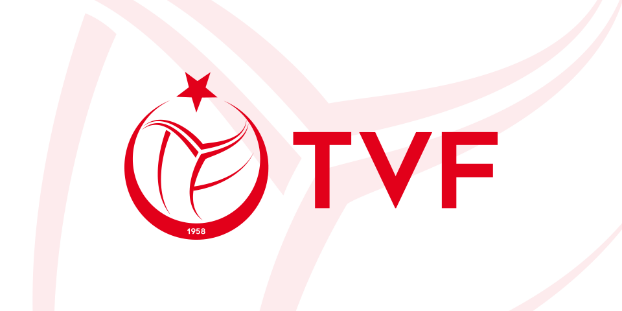 SERVİS KARŞILAMADAKİ DEĞERLER
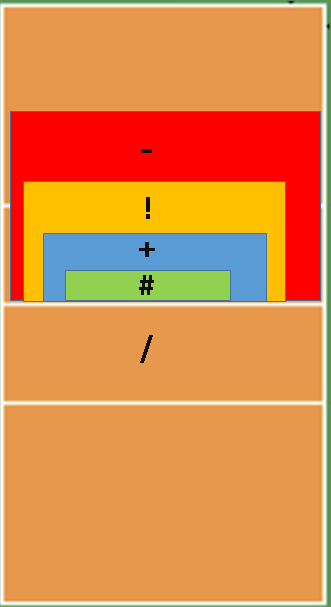 +
#
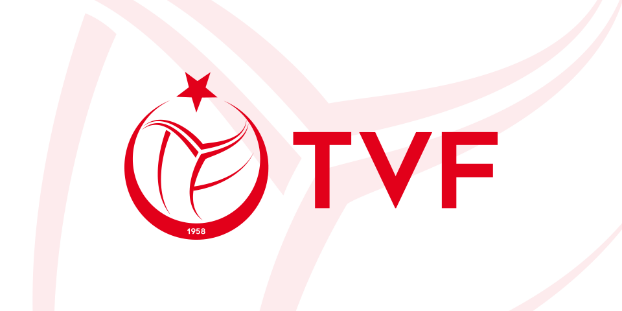 SERVİS KARŞILAMA (RECEPTİON) 
(R)
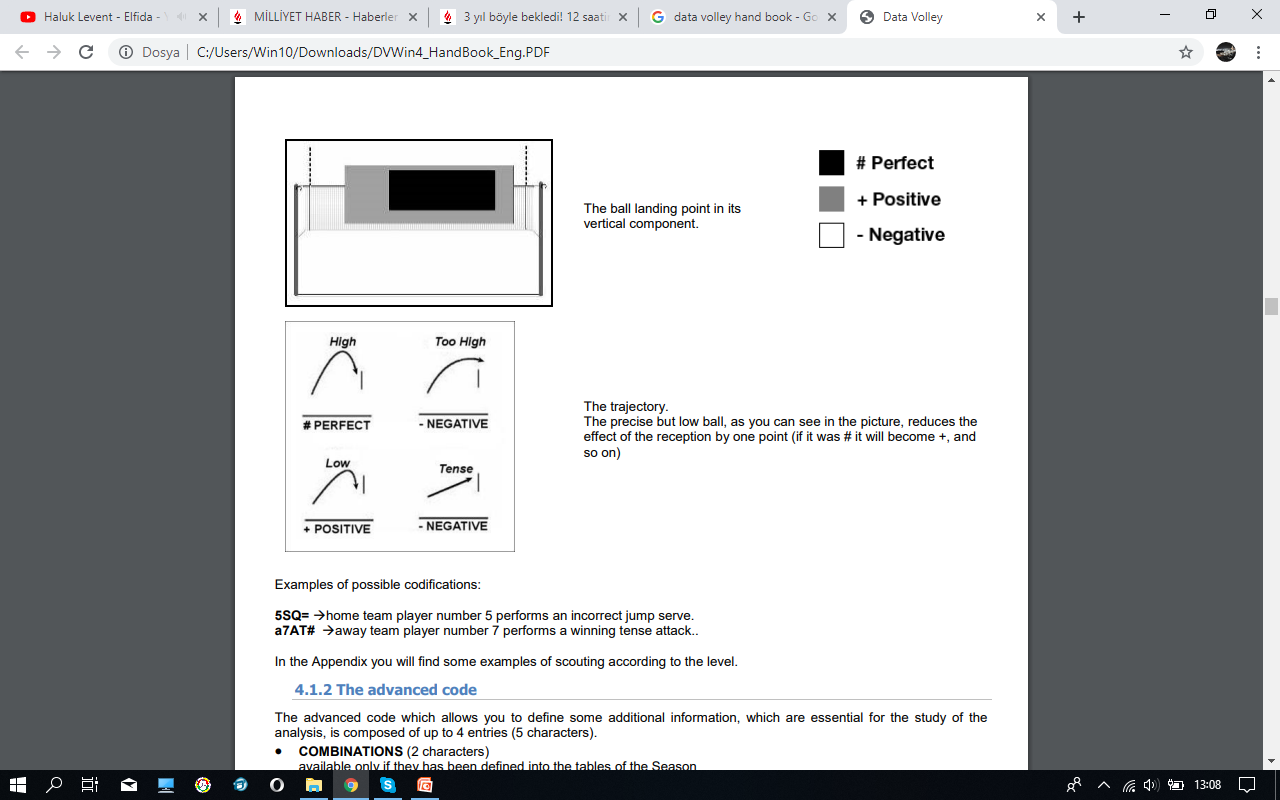 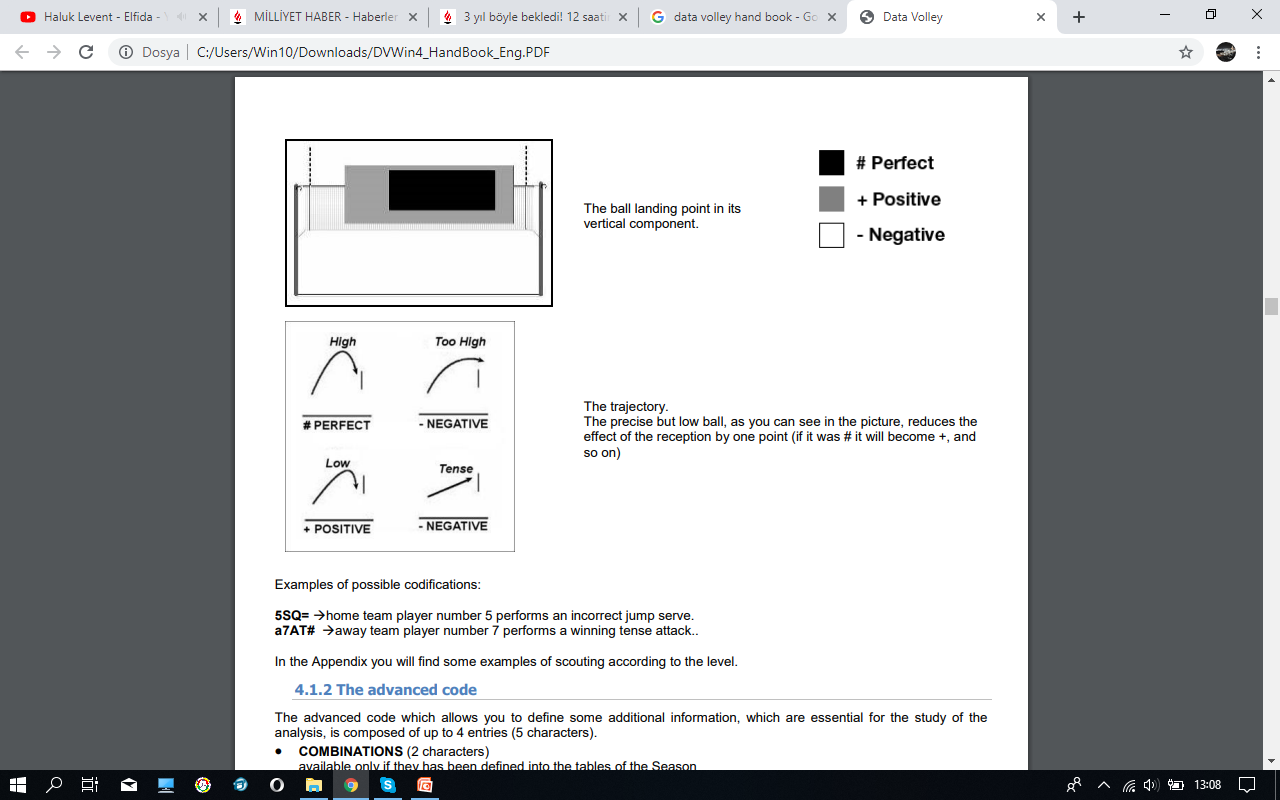 ATAK YÖNÜ
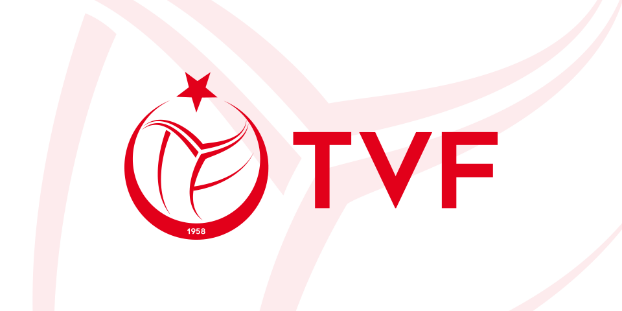 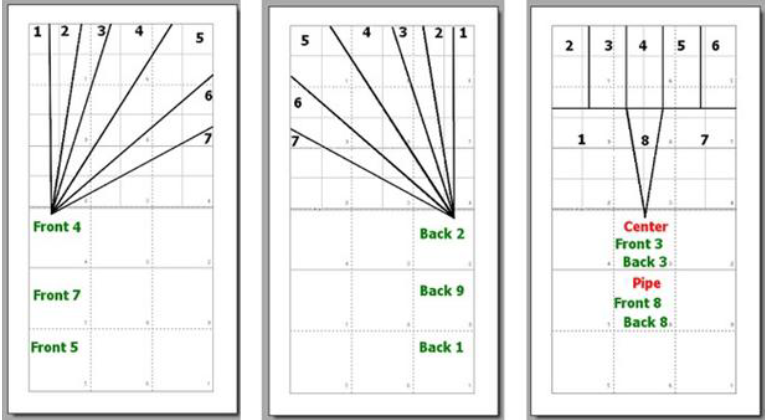 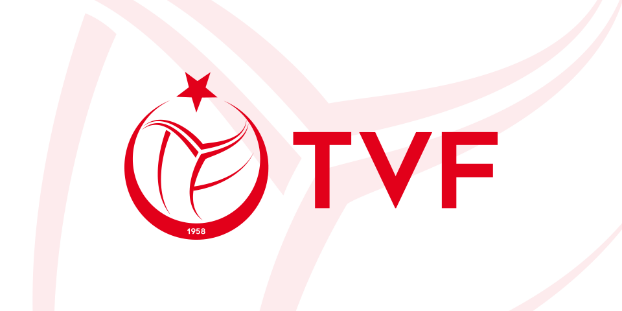 ATAK KODLARI
3 NUMARA ATAKLARI
X1 – Kısa 
X2 – Ense
XC – Yüksek
X7 – Kurşun
XF – Tek ayak
2 NUMARA ATAKLARI
X6 – Hızlı hücum
V6 – Yüksek hücum
X4 – Ense üstü
4 NUMARA ATAKLARI
X5 – Hızlı 
V5 – Yüksek
X9 – Kısa üstü
PASÖR & PENALTI
PP – Pasör plasesi
PR – Penaltı 
P2 – Defansa vurulan penaltı
1 NUMARA ATAKLARI
X8 – Hızlı
V8 – Yüksek
6 NUMARA ATAKLARI
XP – Hızlı
VP – Yüksek
XB – 6-1 Arası hızlı
XR – 6-5 Arası
BLOK
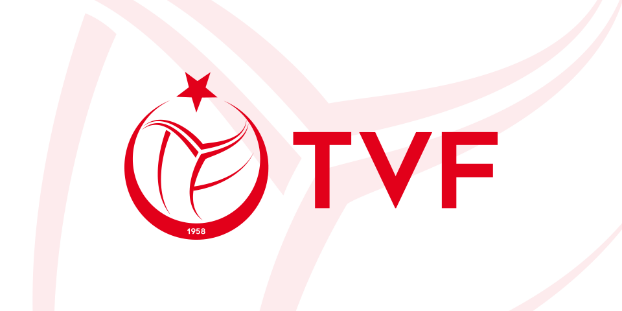 ATAK
Atak Nasıl Tutulur
 a10X51
 a – Rakip takım (ev sahibi     takım için sembol kullanılmaz)
10 – Atak yapan oyuncunun forma numarası
X5 – Atak kodu
1 – Atağın yapıldığı bölge 
Atak için kullanılan semboller 
 # Ataktan alınan sayı
 = Atak hatası
Blok Nasıl Tutulur
 a10X51.18!
  . Bağlaç (atak blok ve defansı nokta ile bağlanır)
18 – Blokdaki oyuncunun forma numarası
Blok için kullanılan semboller
# Blok sayısı
+ Pozitif blok (sembol olarak yazılmaz)
! Dublajdan çıkarılan blok 
/ Blokta file hatası
= Blokout için kullanılır
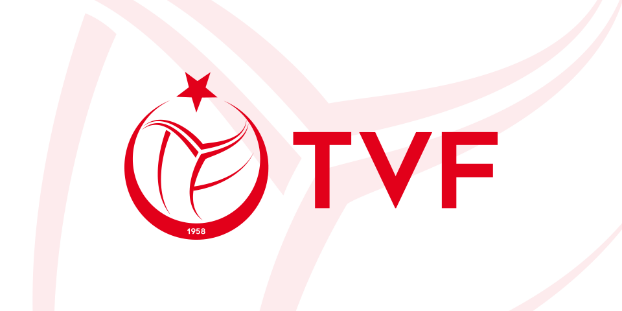 Becerilerin Sınıflandırılması ve Değerlendirilmesi
AVANTAJ TOP (FREE BALL) (F)
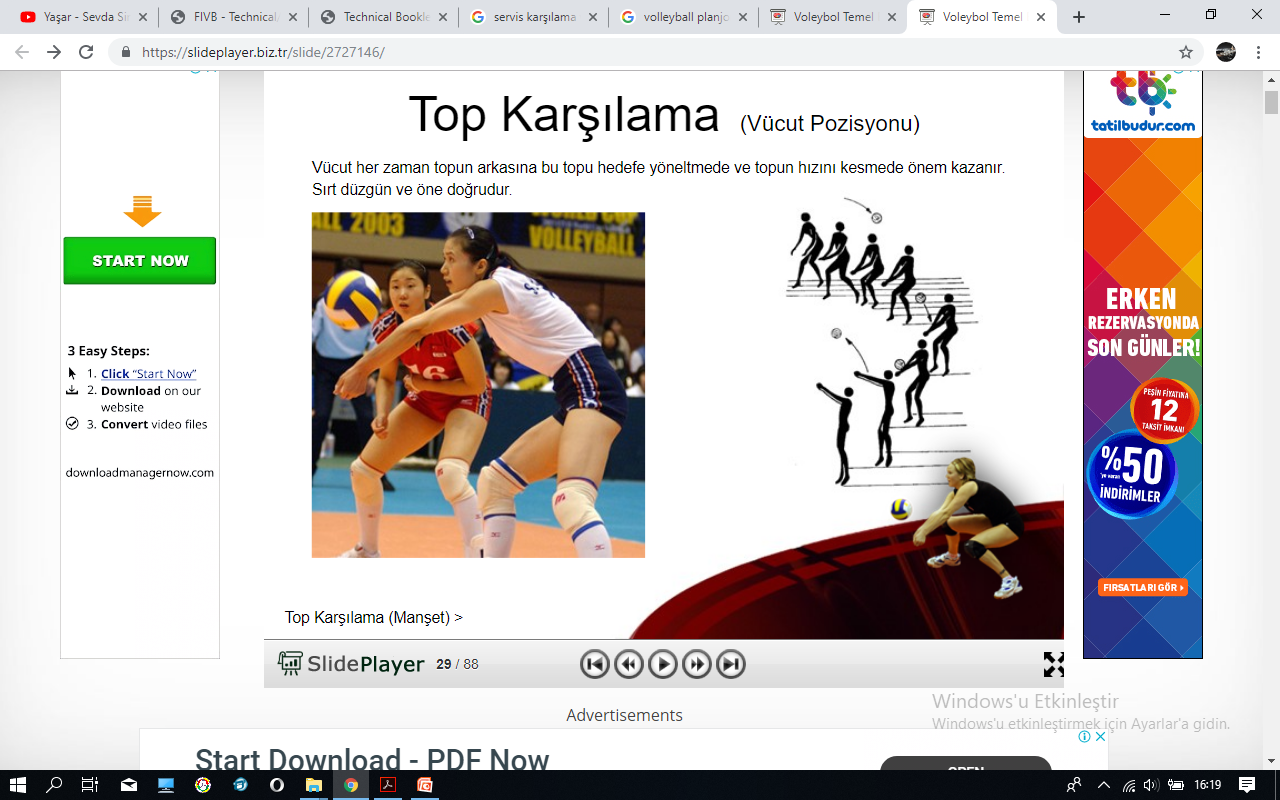 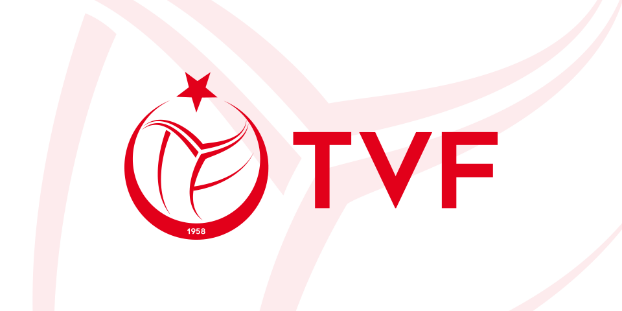 AVANTAJ TOP (FREE BALL) (F)
Mükemmel (#): Yeterli yükseklikte tam olarak pasör bölgesine alınan avantaj top.

Pozitif (+): 3 m. içerisine alınan birden fazla pas türünün kullanılabildiği fakat her kombinasyonun gerçekleştirilemediği avantaj top.

Ünlem (!): 3 m. Üzerine alınan pasörün pasörün parmak pas ile pas dağılımı yapabileceği manşet karşılamaları

Negatif (-): Sadece zorunlu olarak tek bir bölgeden tek bir çeşit pasın oynanabildiği avantaj top.


Penaltı (/): Topa temas eden ilk oyuncudan sonra topun direkt karşı sahaya gitmesi.

Hata (=): Topa temas eden ilk oyuncudan sonra  topun oyunda  tutulamaması.
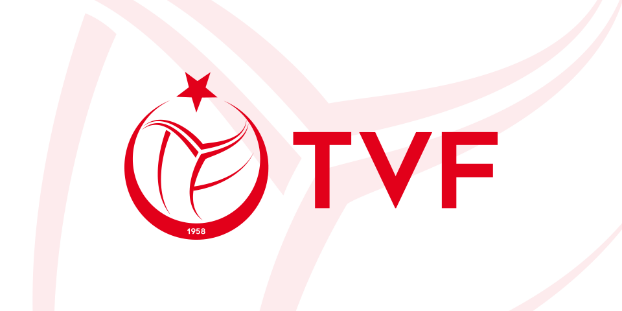 Pas Dağılımı(Zone Chart) Değerlendirmesi
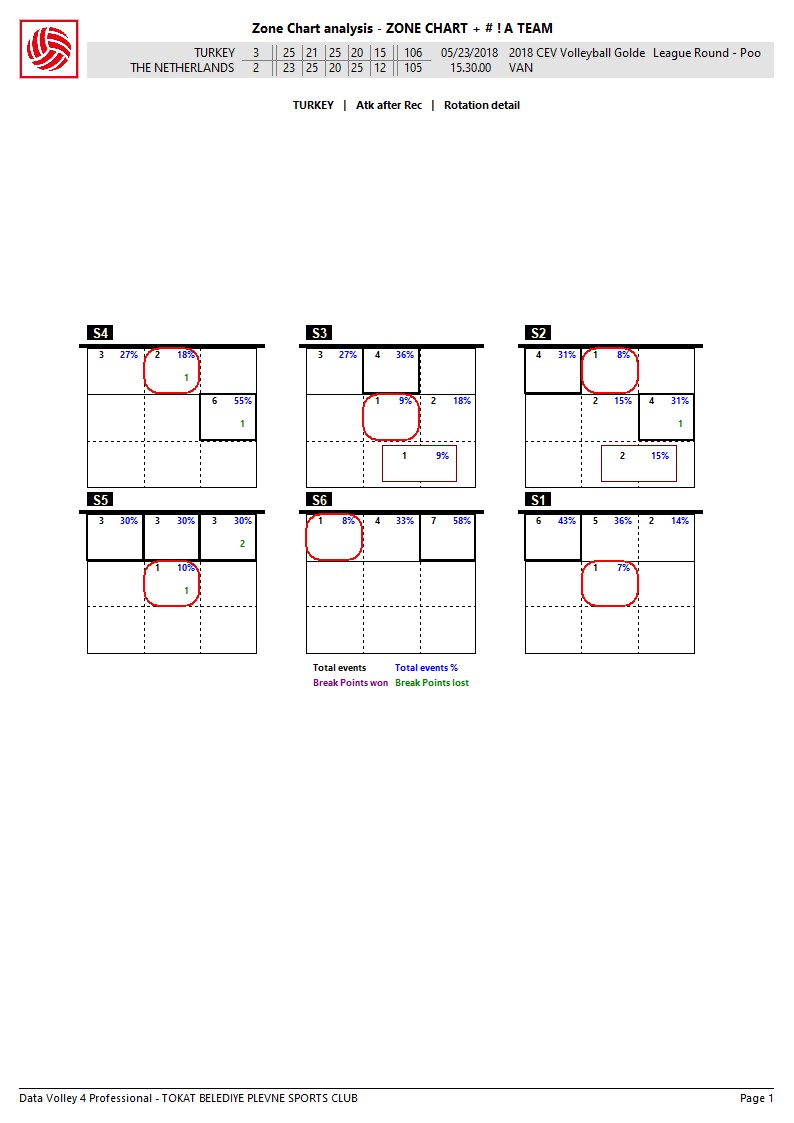 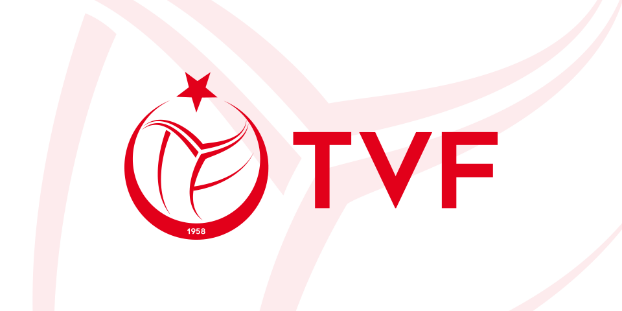 Pasör Çağrımları (Setter Call) Değerlendirmesi
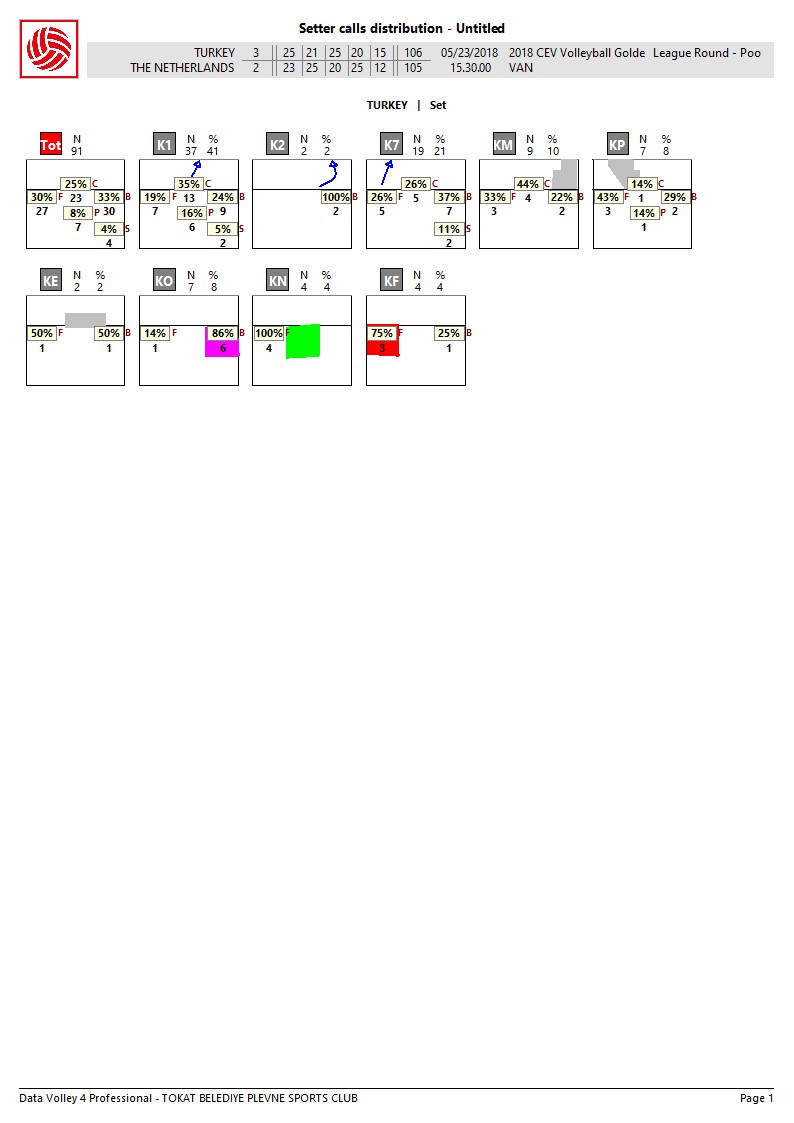 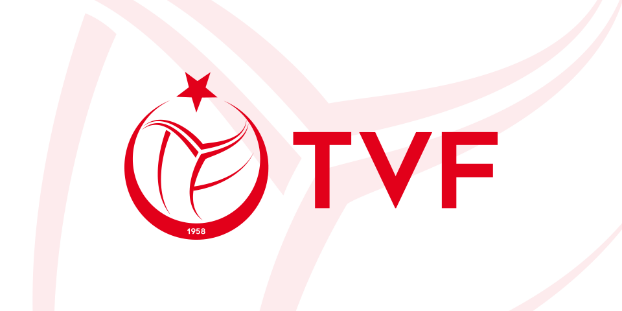 Pasör Çağrımları (Setter Call) Değerlendirmesi
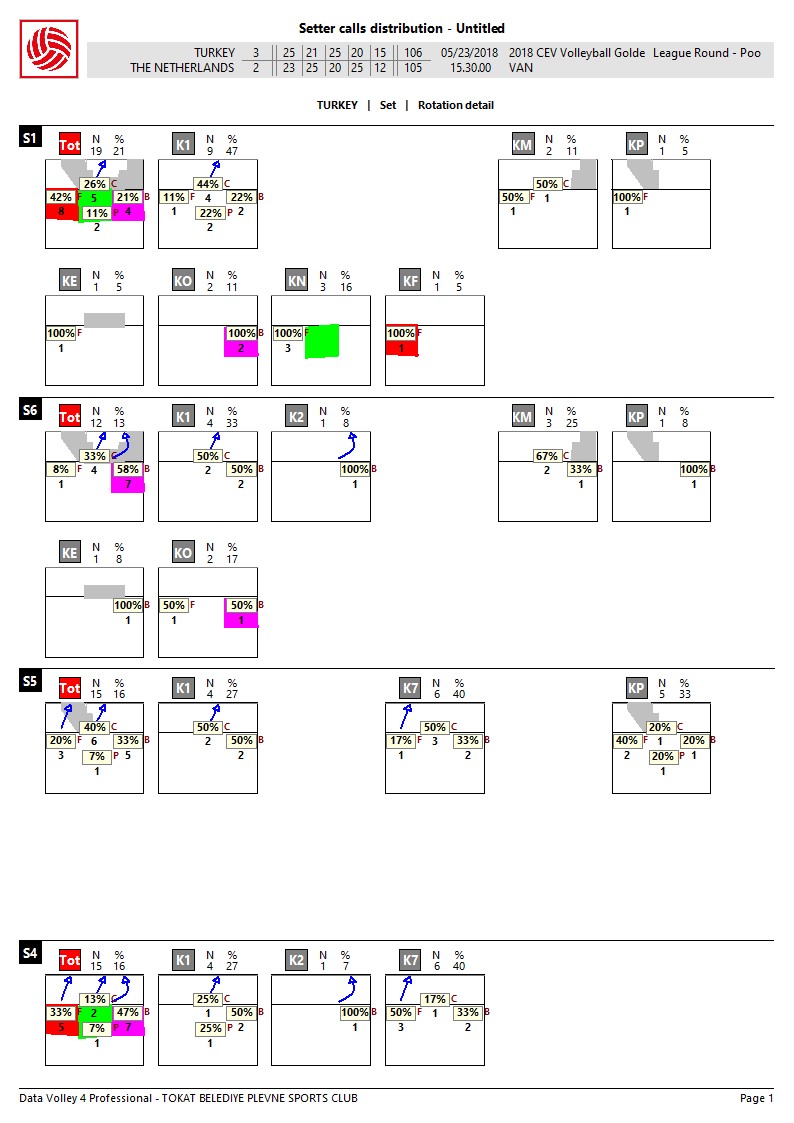 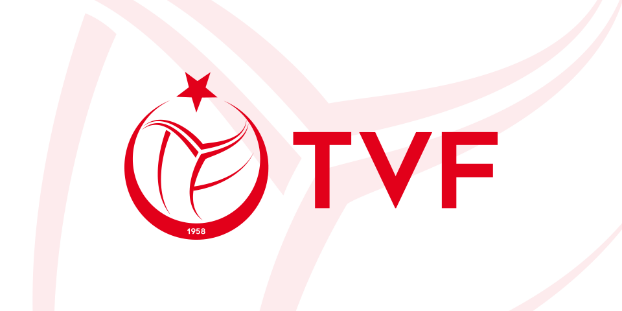 Atak Yönleri Değerlendirmesi
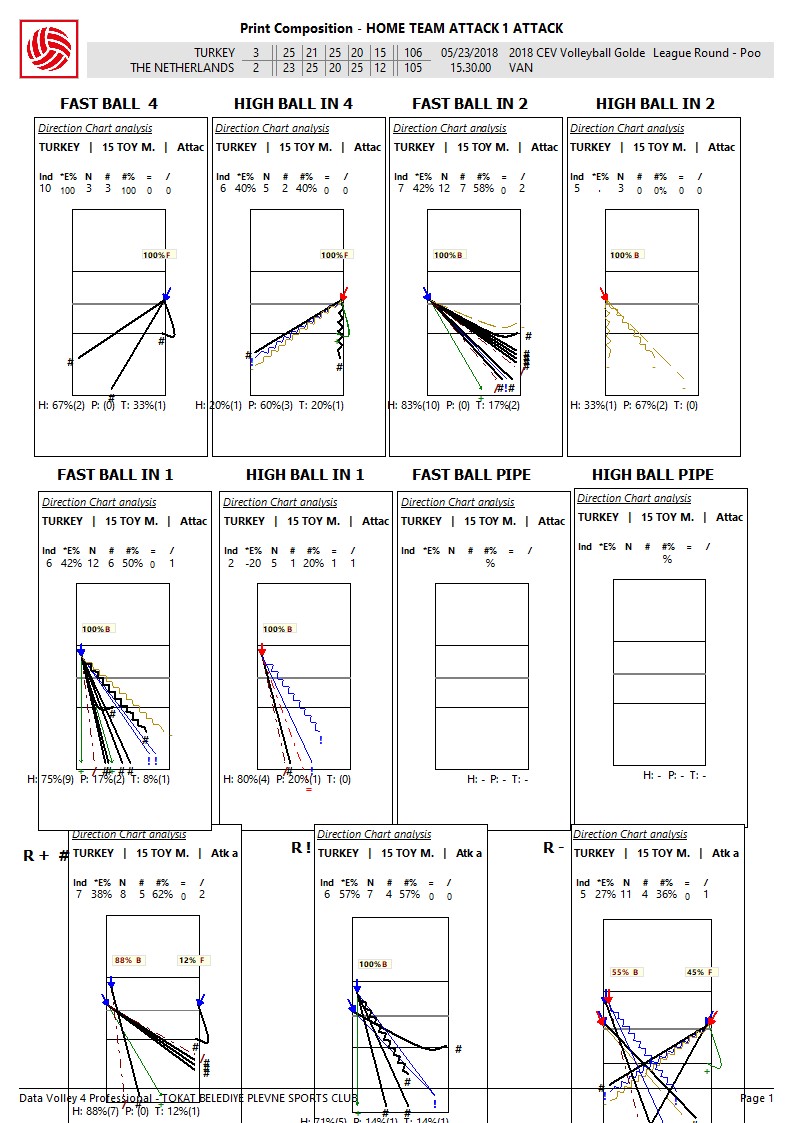 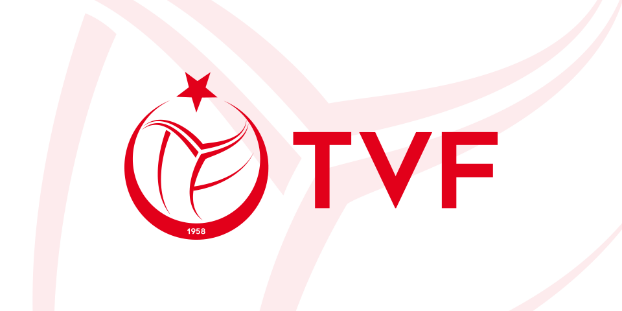 Servis Yönleri Değerlendirmesi
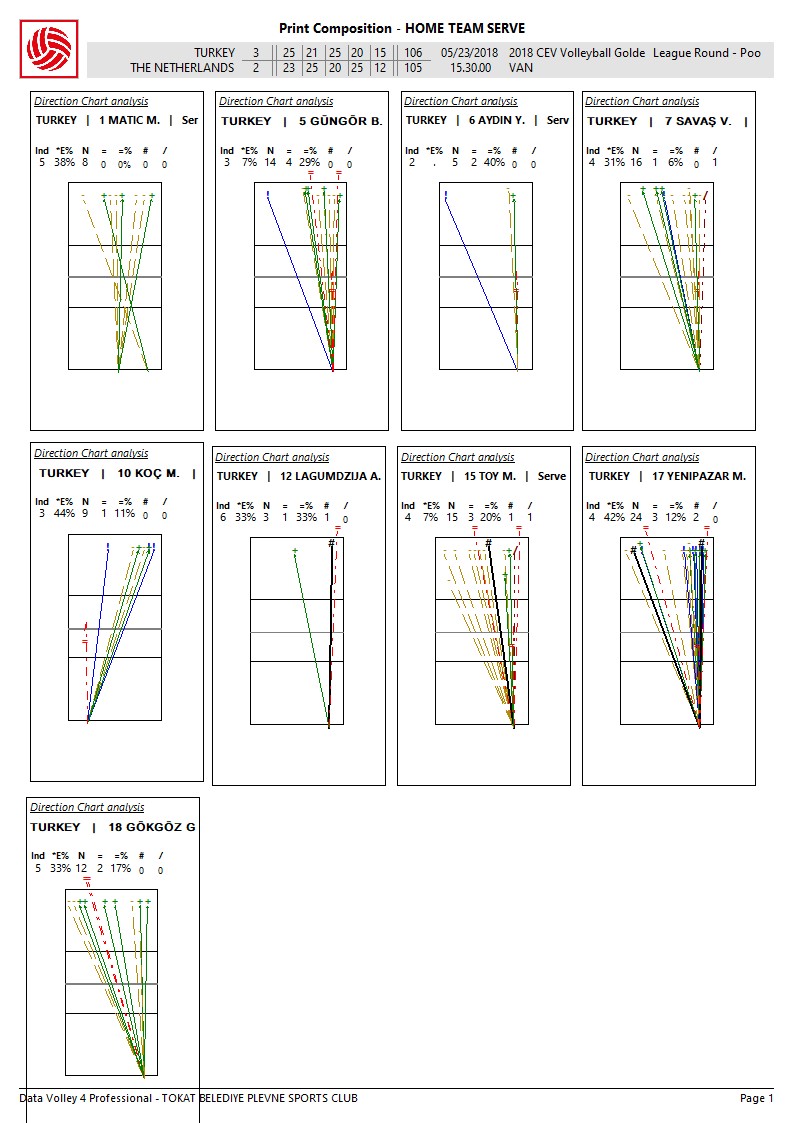 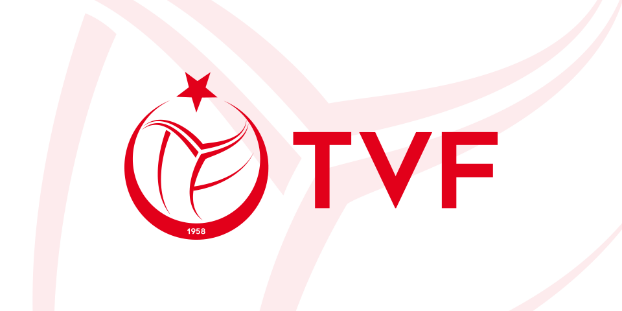 Blok Değerlendirmesi
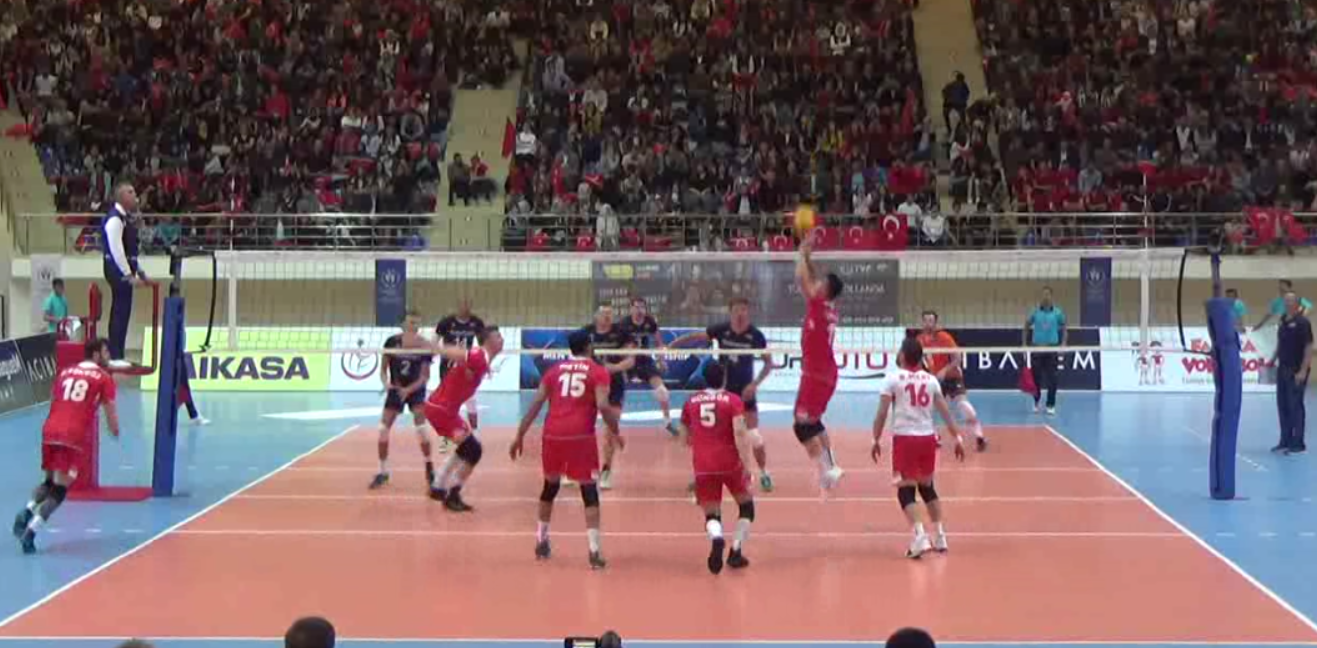 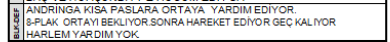 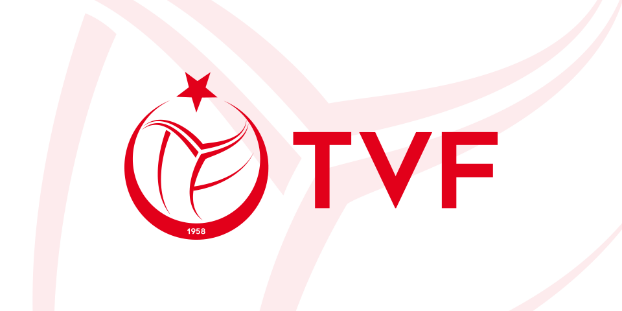 Maç Planlaması
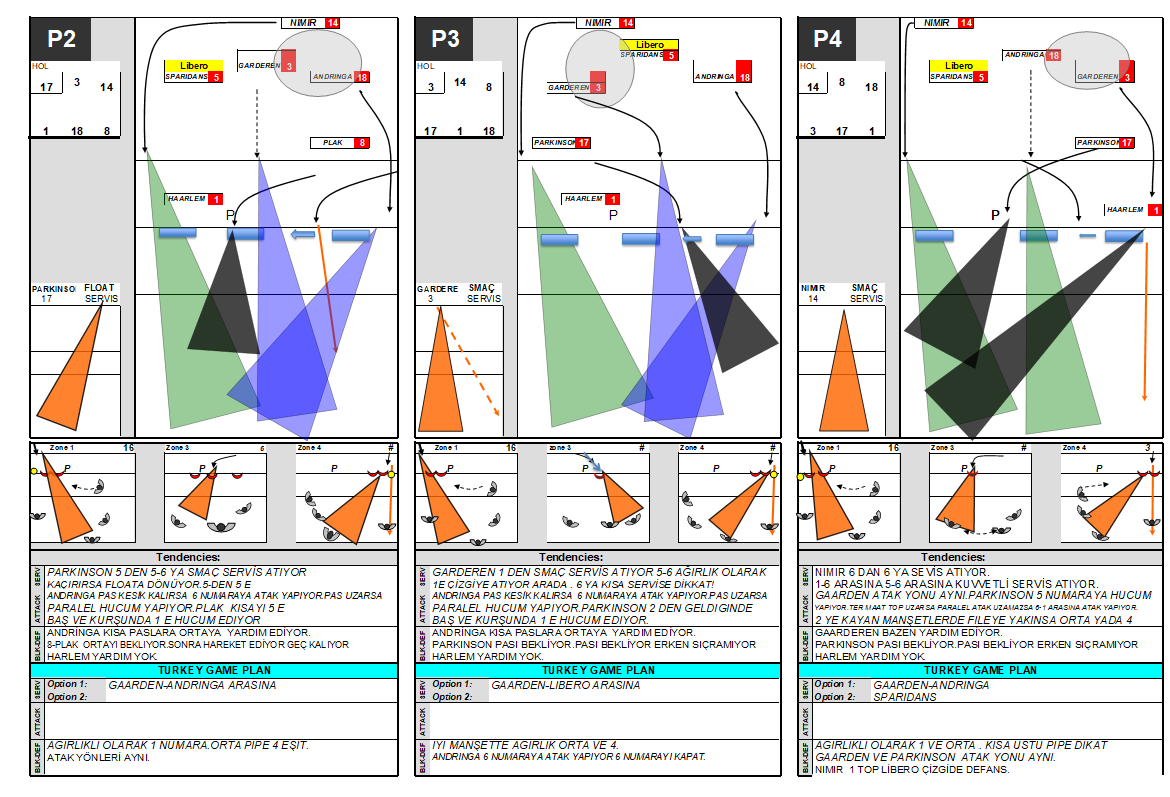 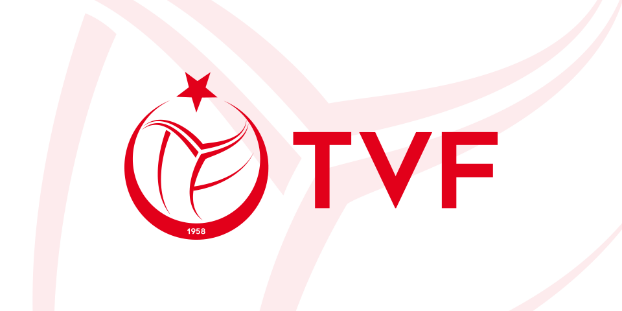 Maç Planlaması
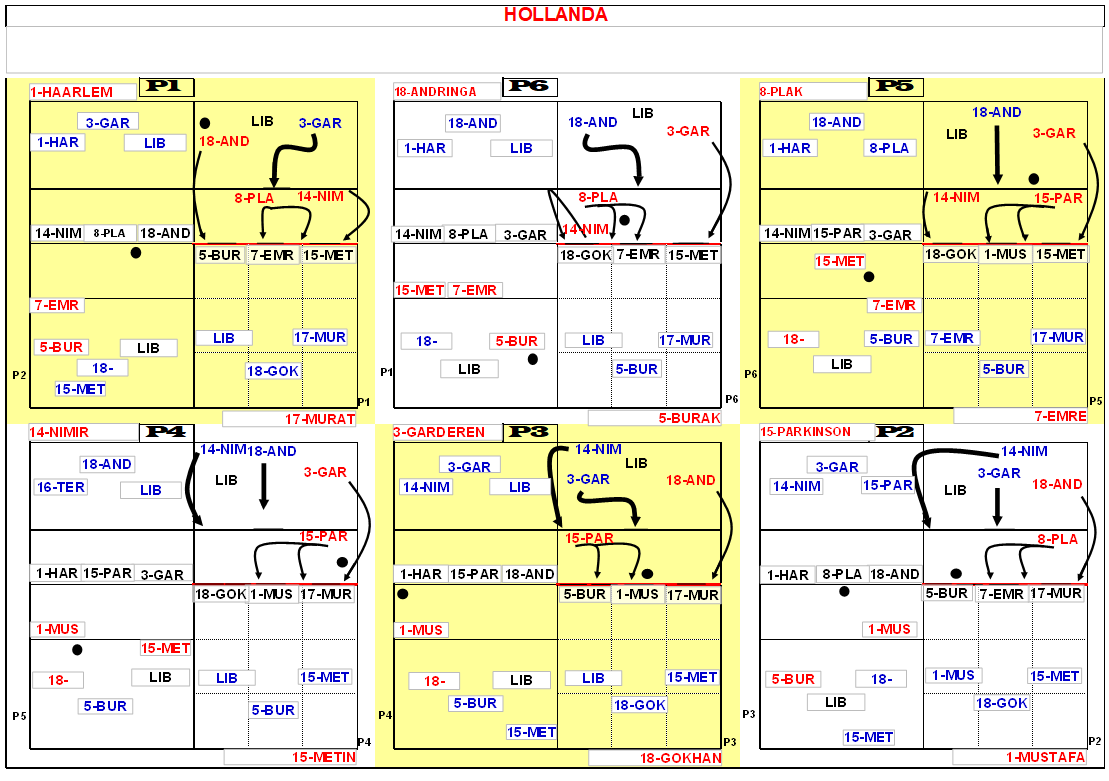 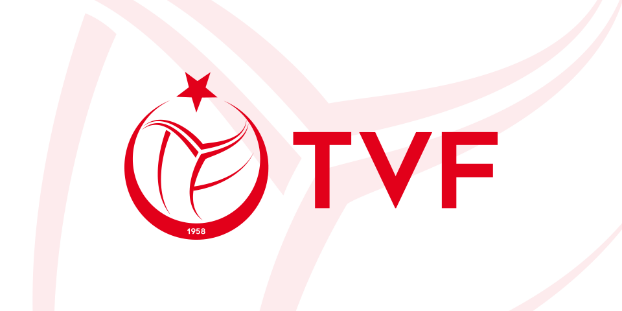 Taktik Uygulamalar
-SERVİS
-SERVİS KARŞILAMA
-ATAK 
-PAS DAĞILIMI
-BLOK
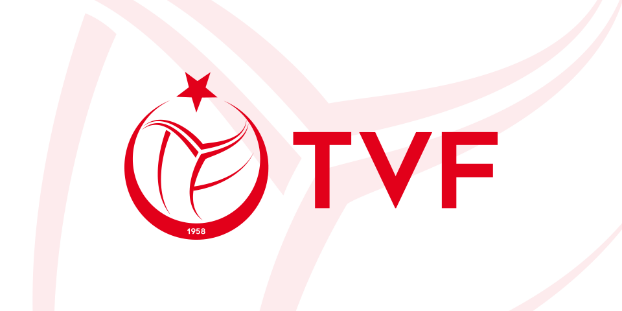 Antrenman Analizi
-Takımların oyuncularının performanlarını takip etmeleri ve geri bildirim sağlamaları için kullanılmaktadır.
TEŞEKKÜRLER